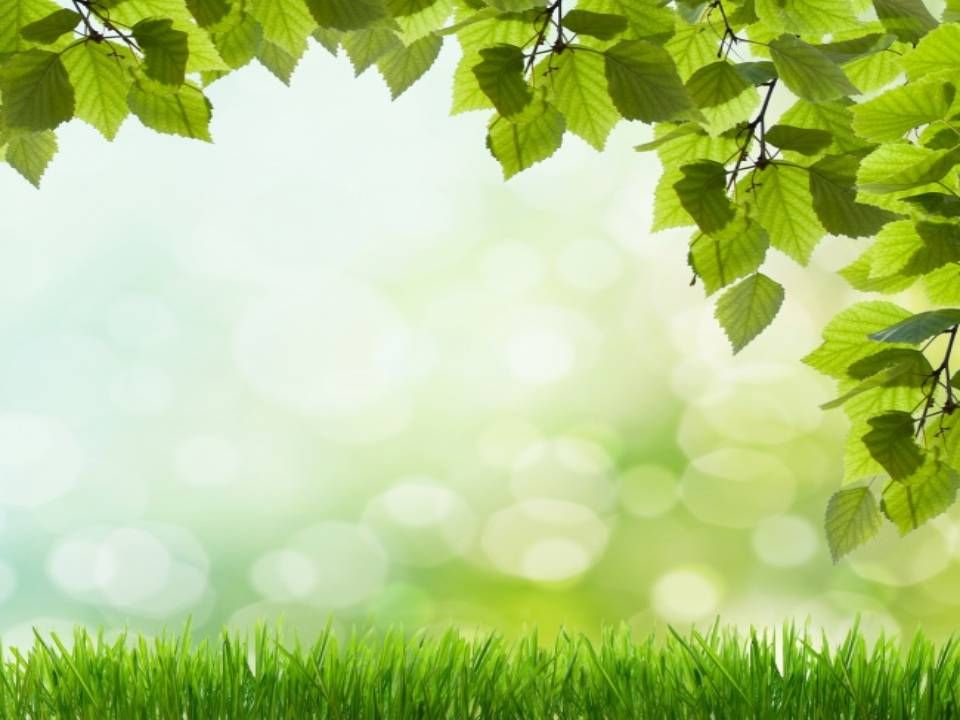 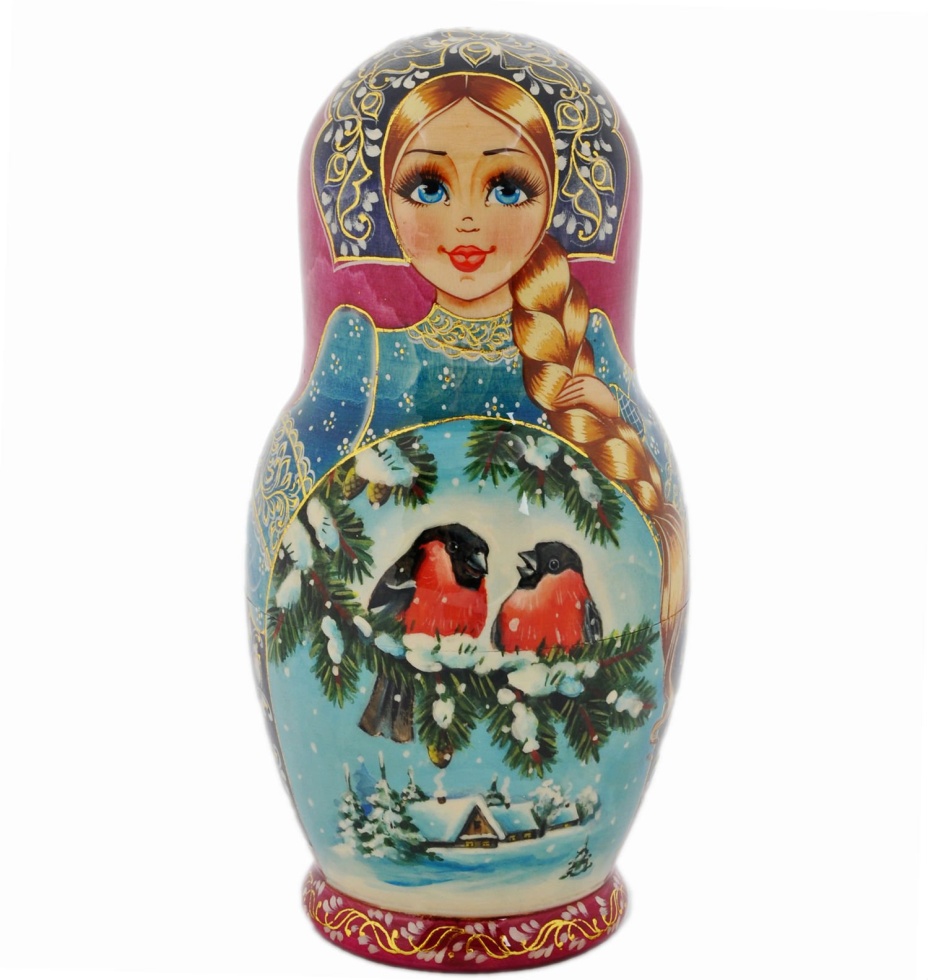 Творческий познавательно – исследовательский проект: 
«Русская Матрёшка»
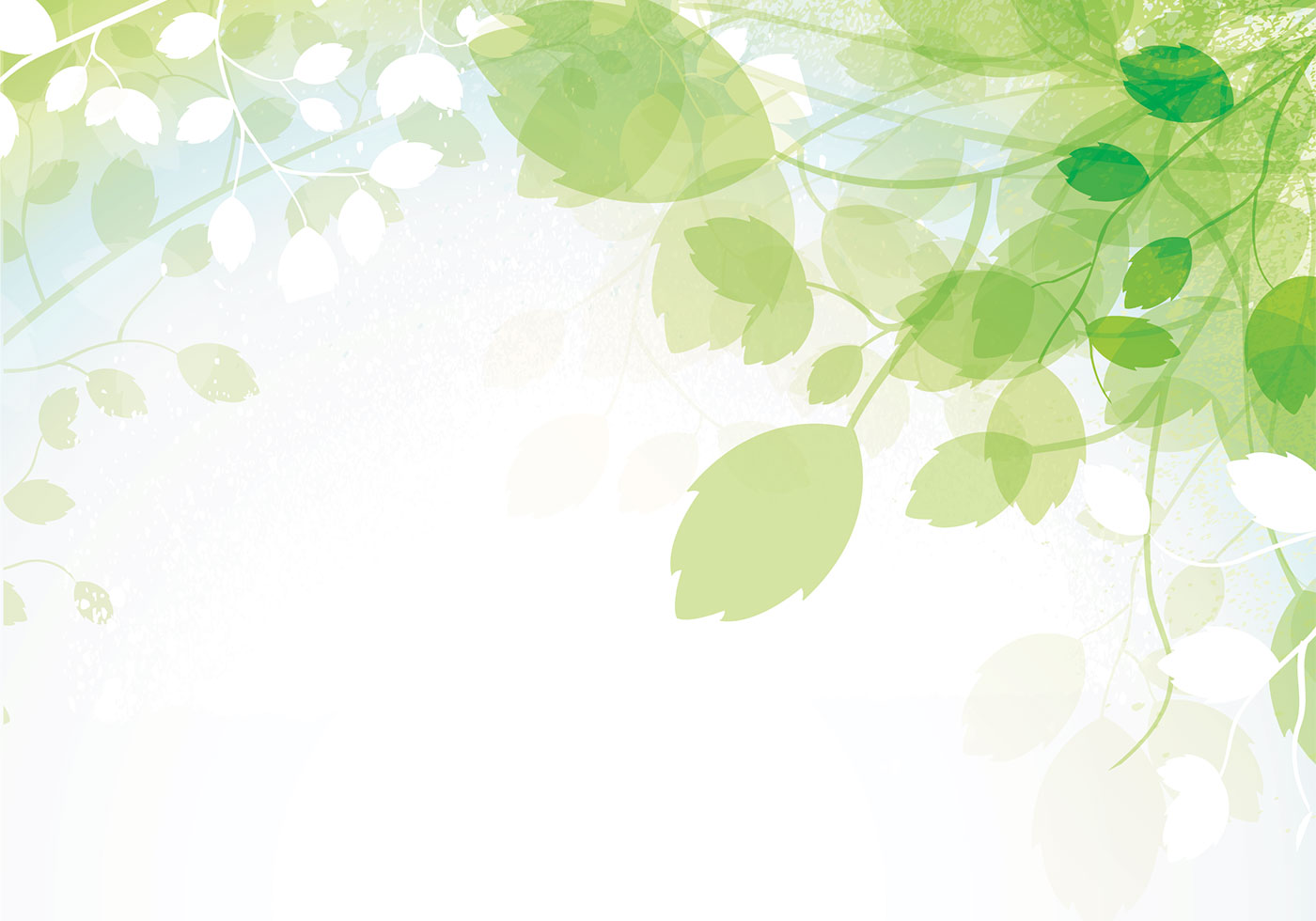 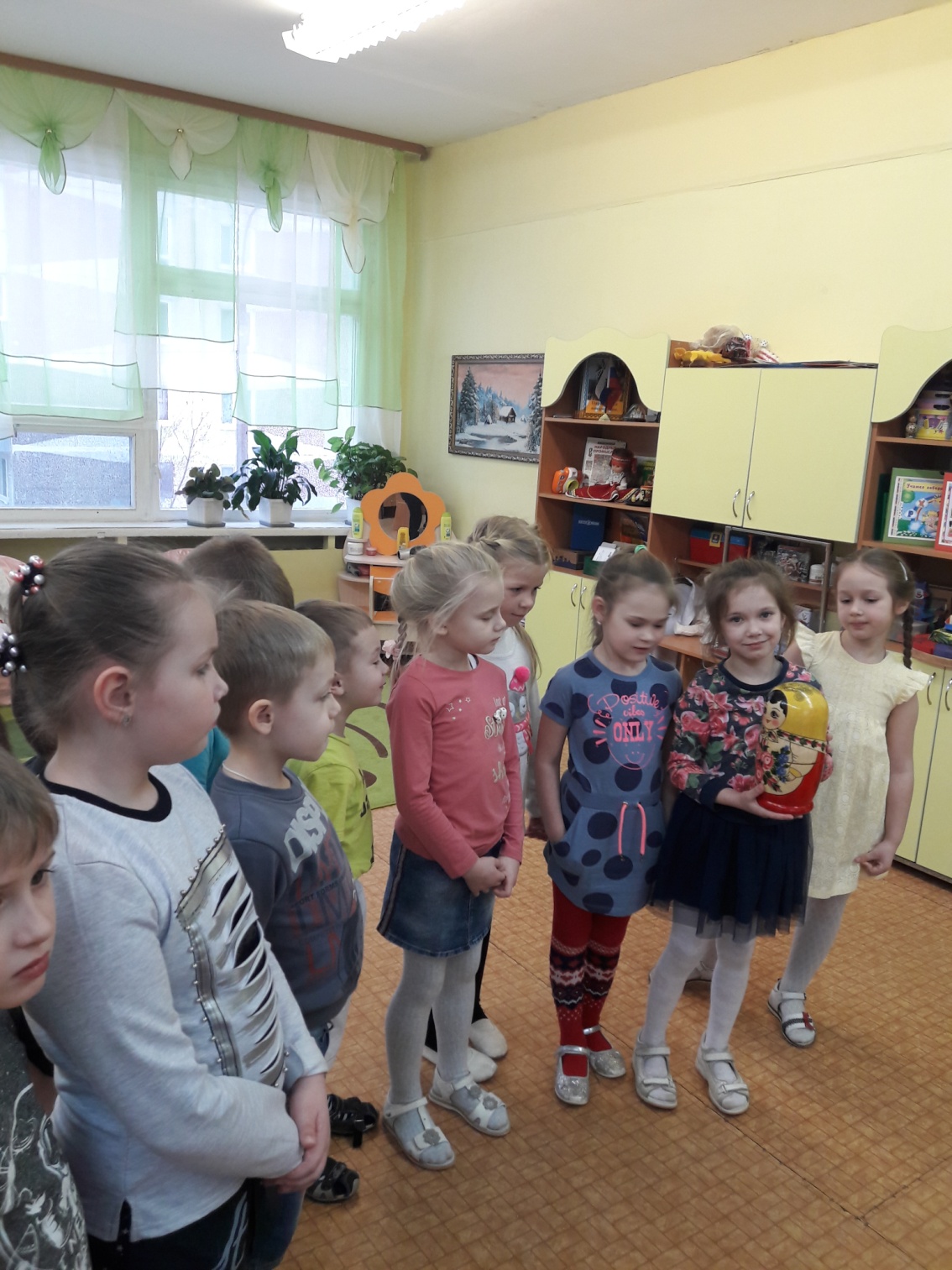 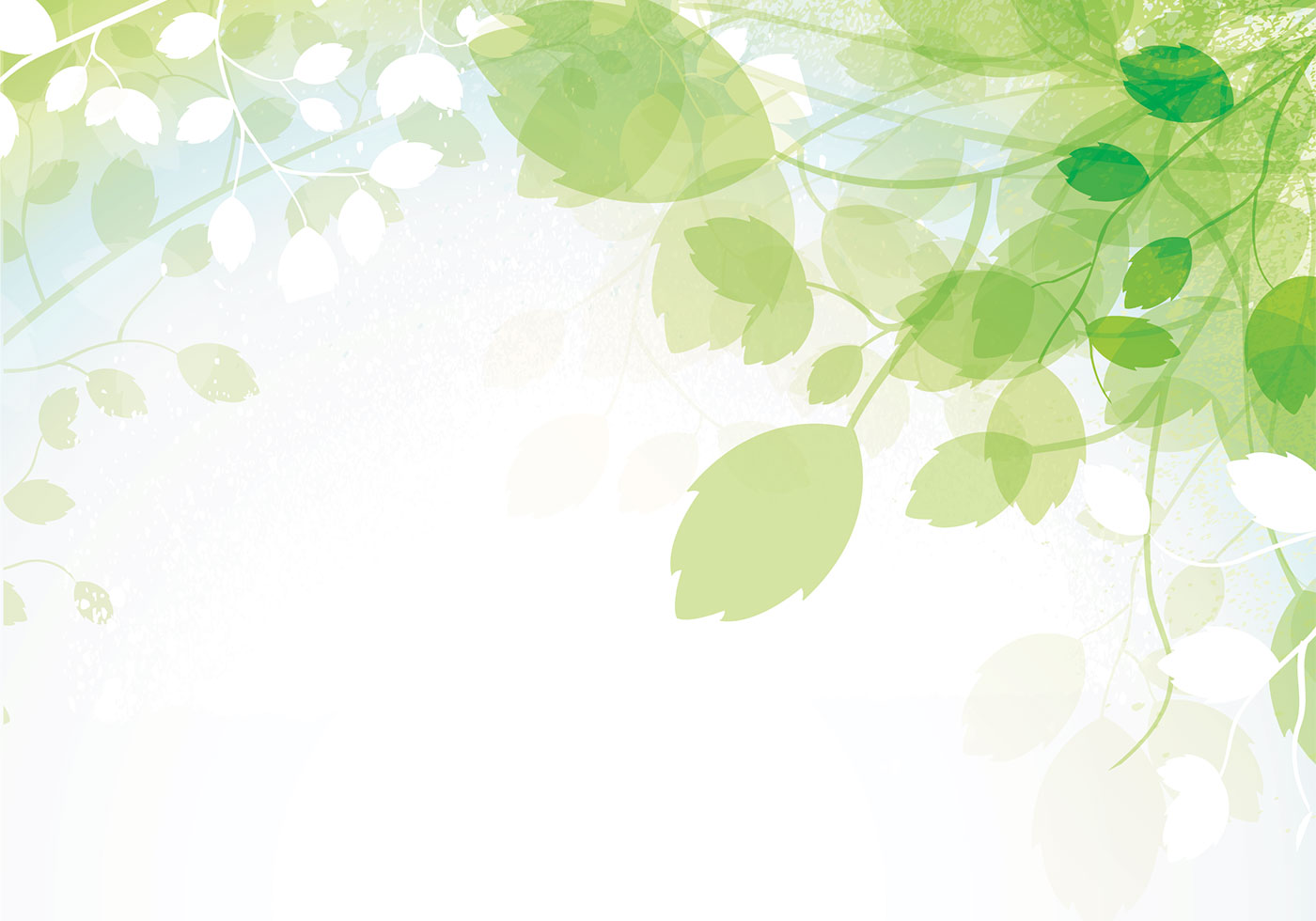 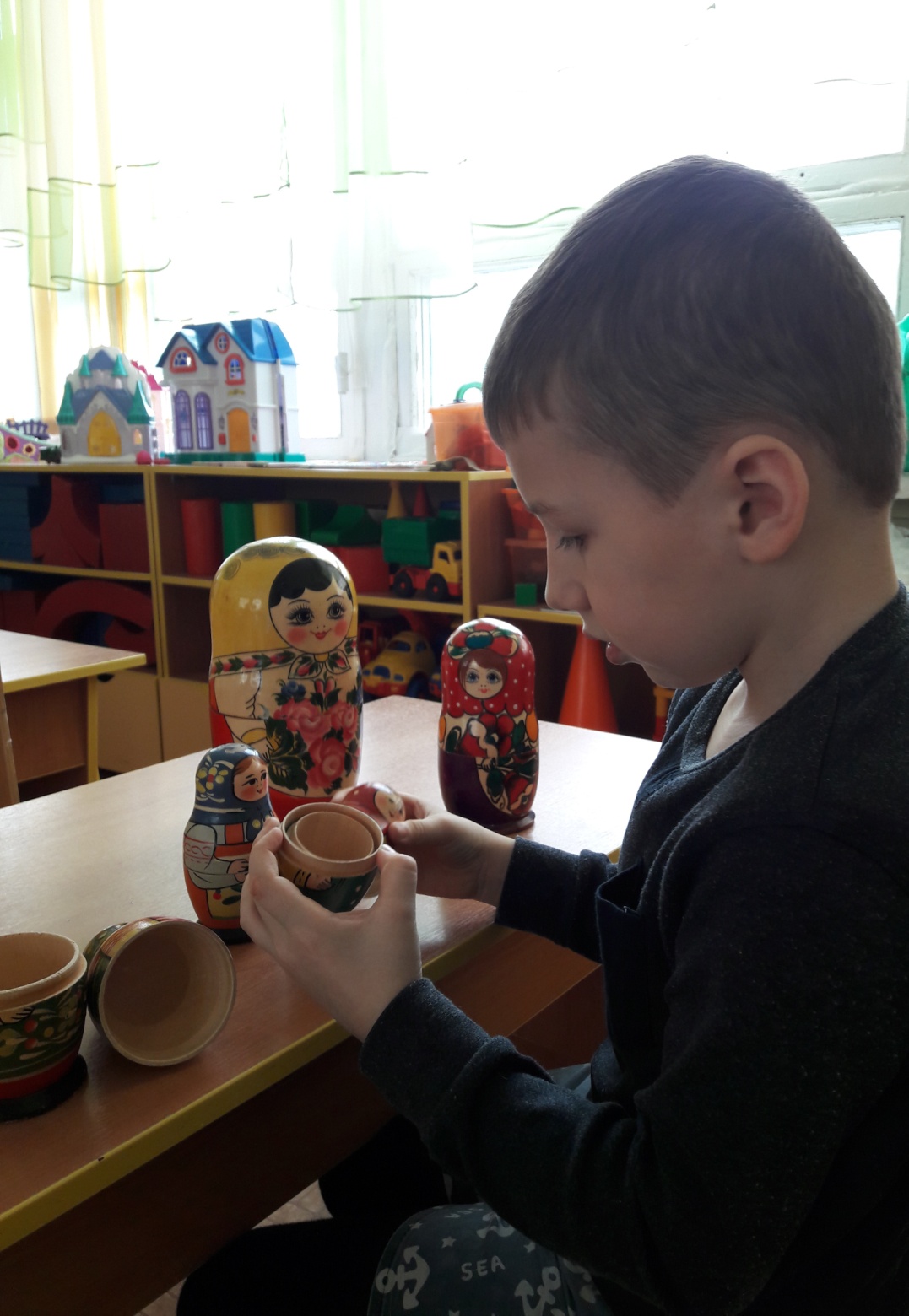 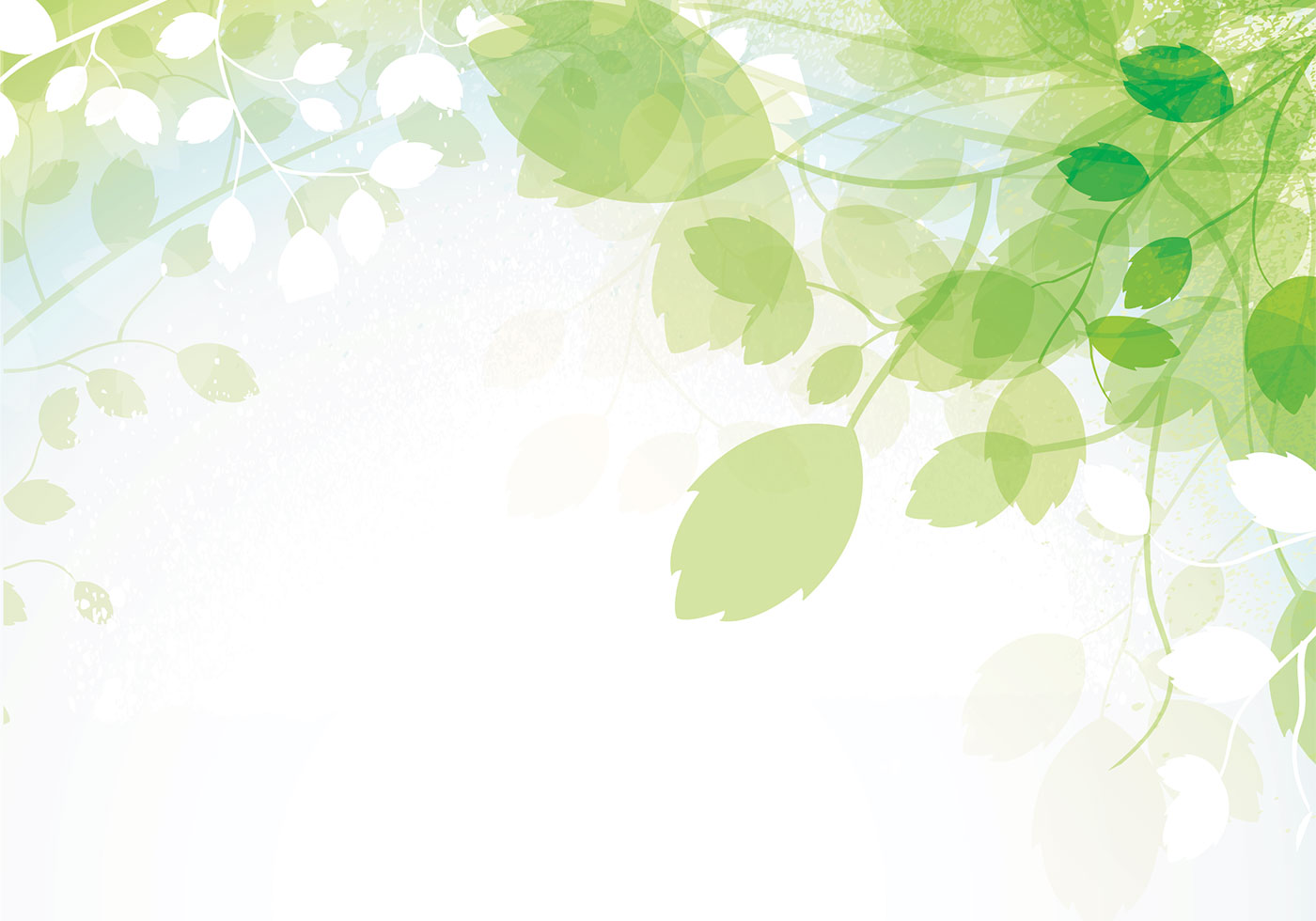 Мы захотели узнать:
Как появилась матрешка?
Какая была первая русская матрёшка?
Как и где делают матрешку?
Все ли матрешки одинаковы?
Чем матрёшки отличаются между собой?
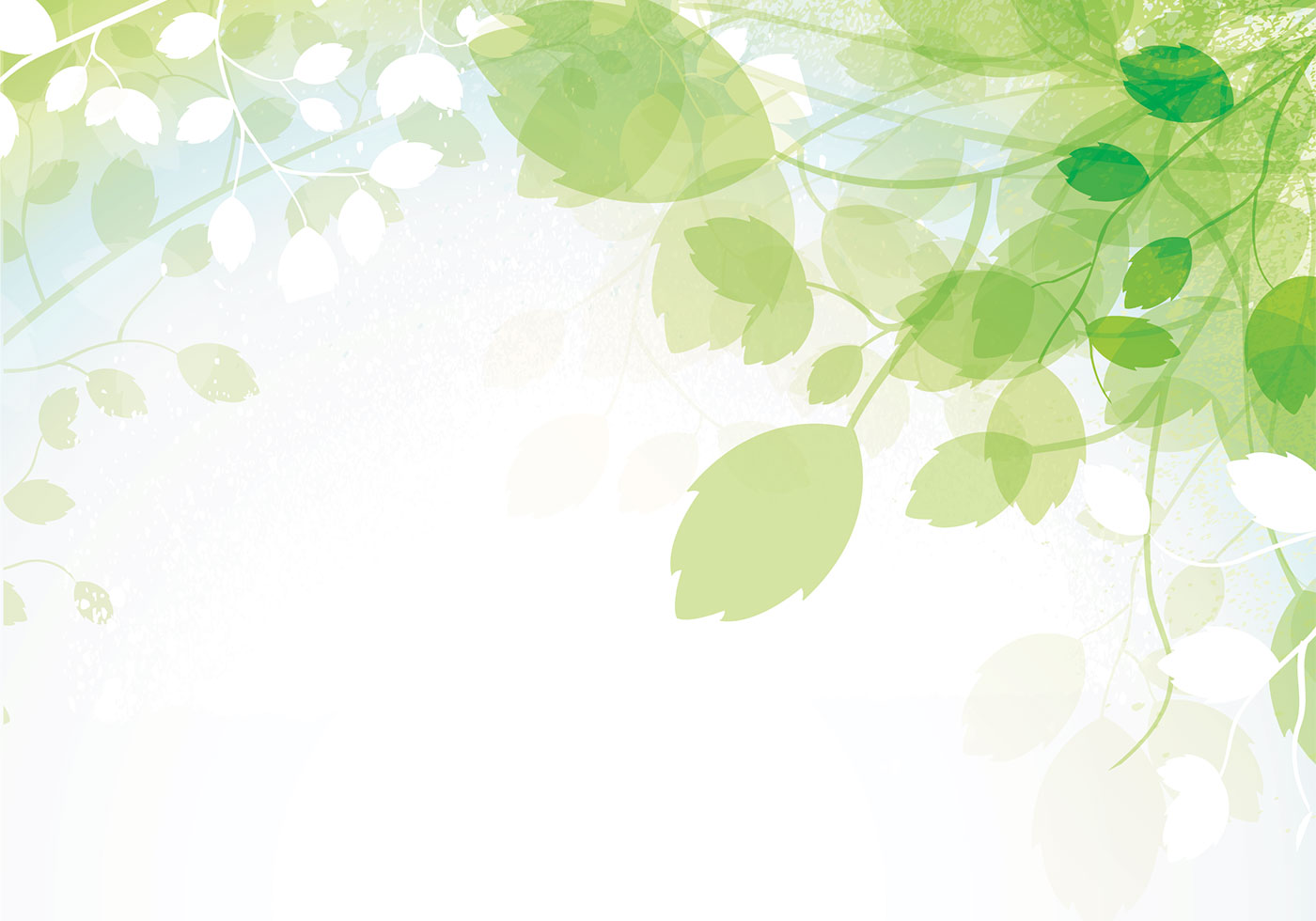 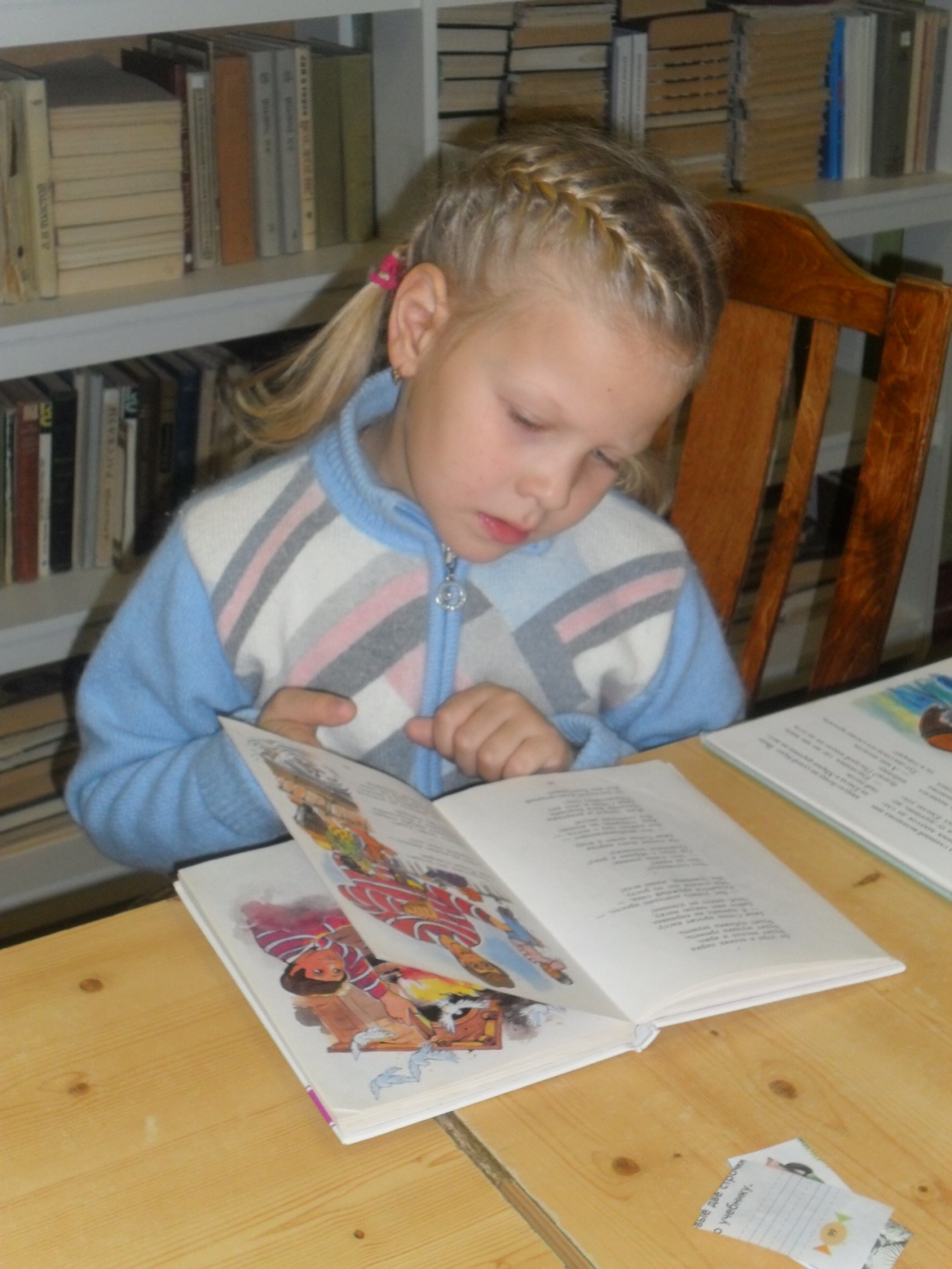 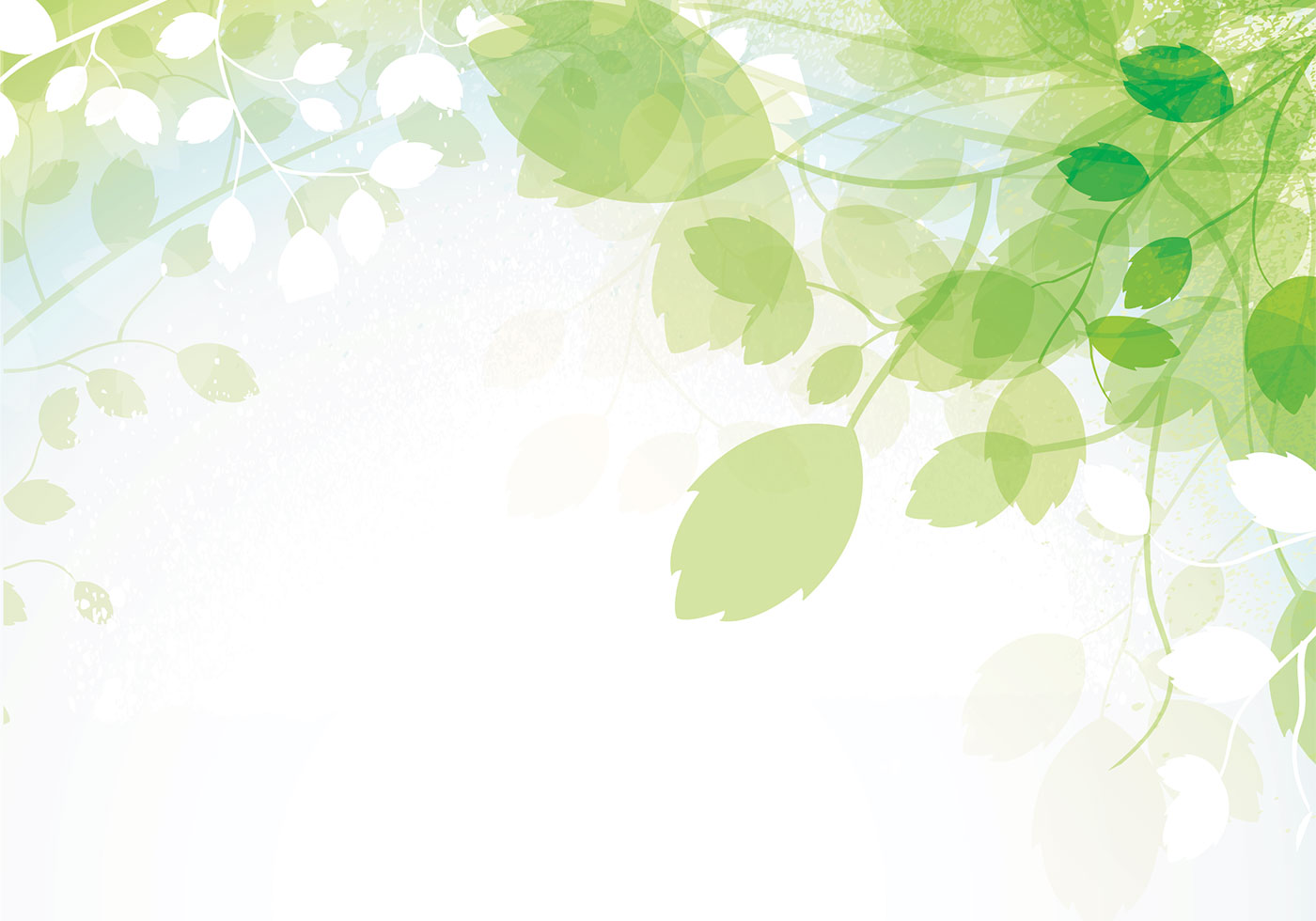 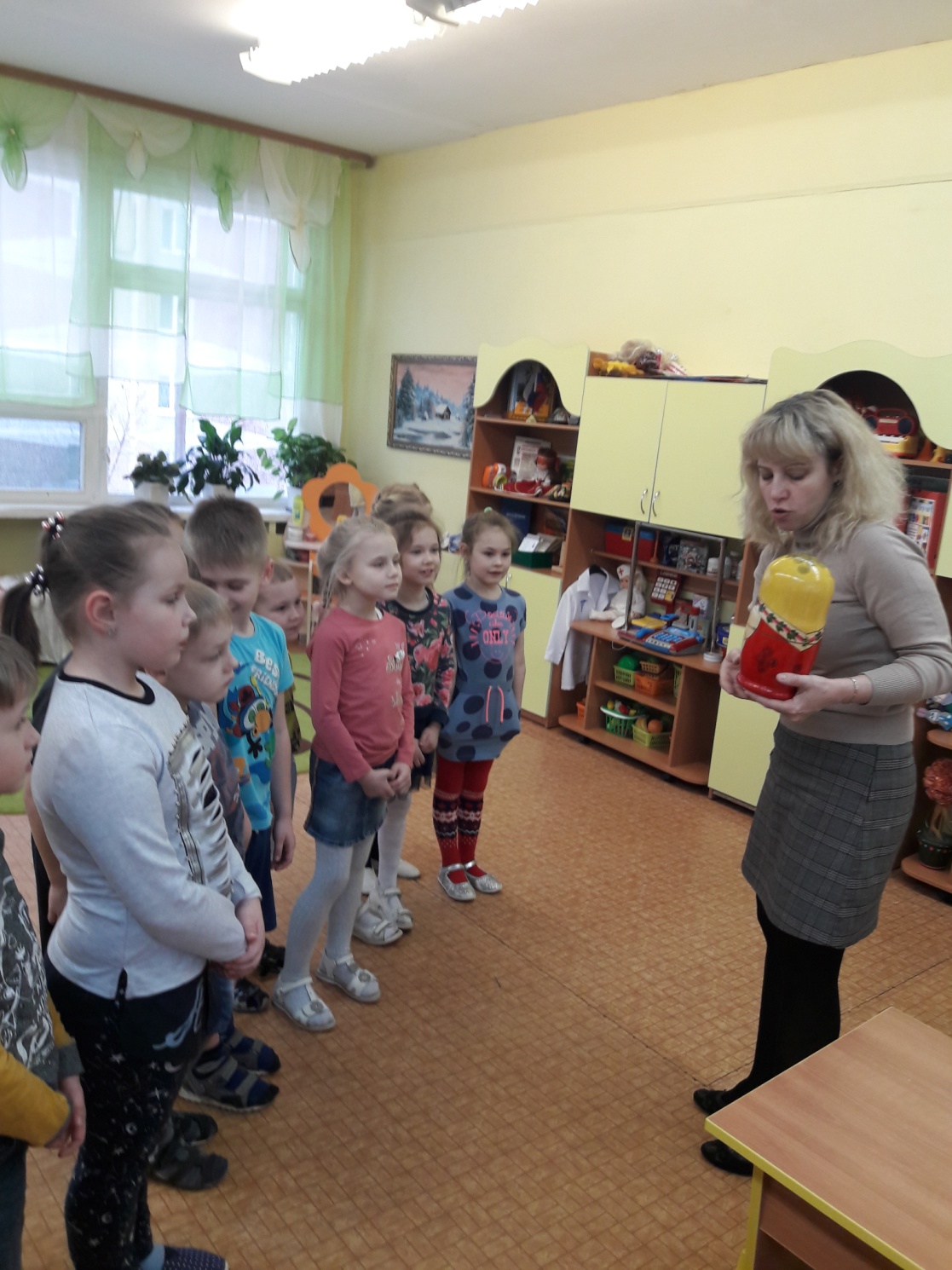 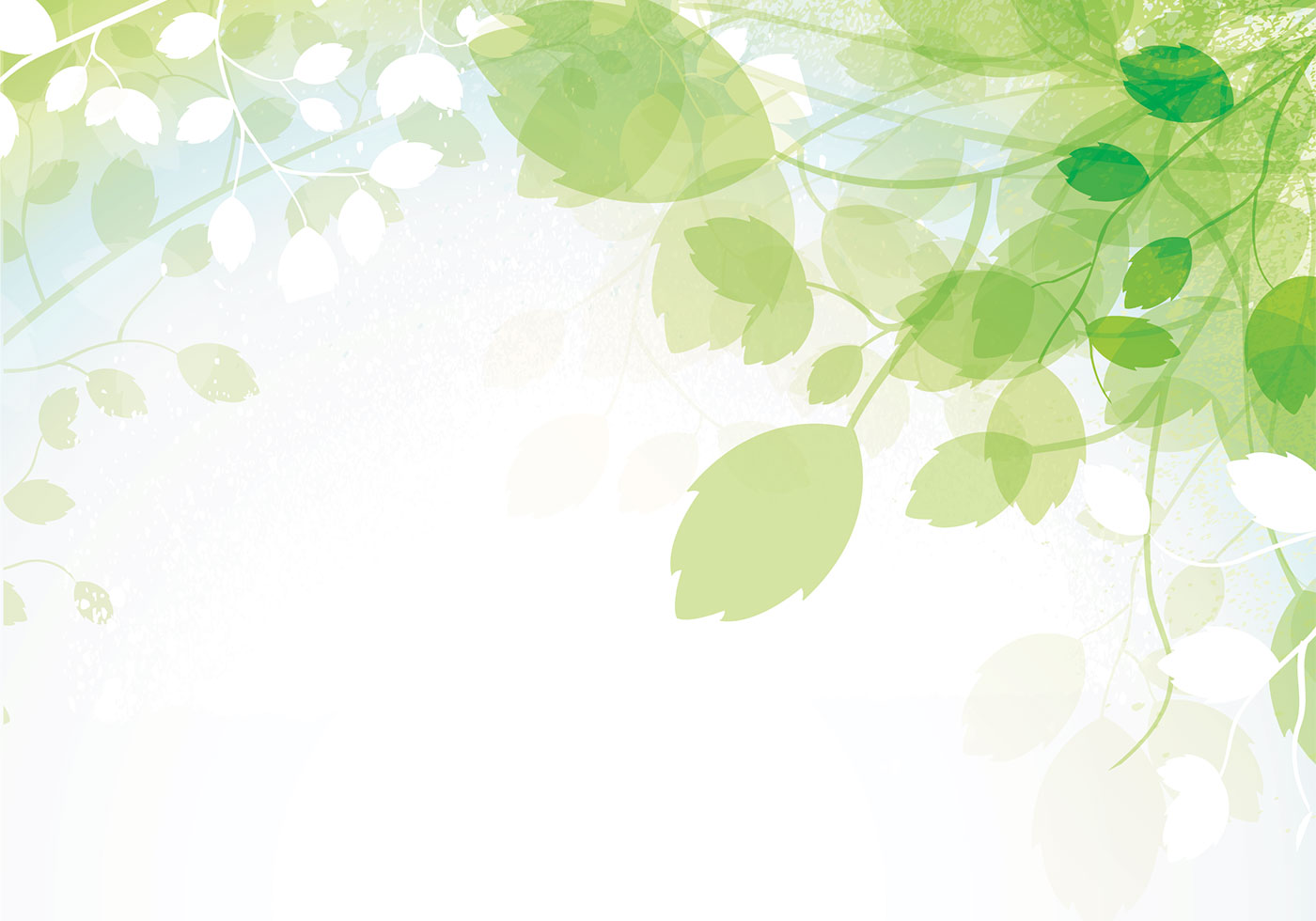 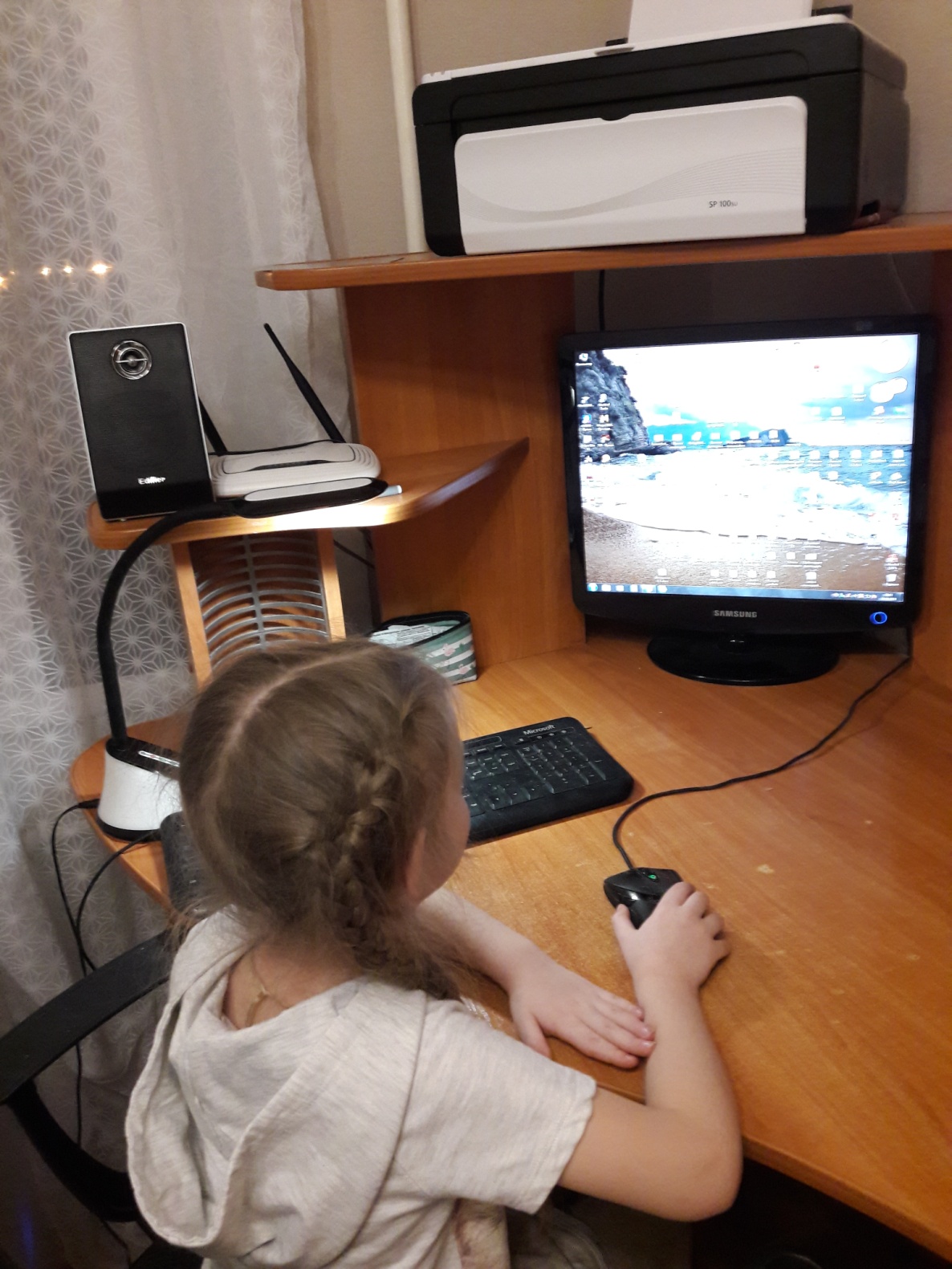 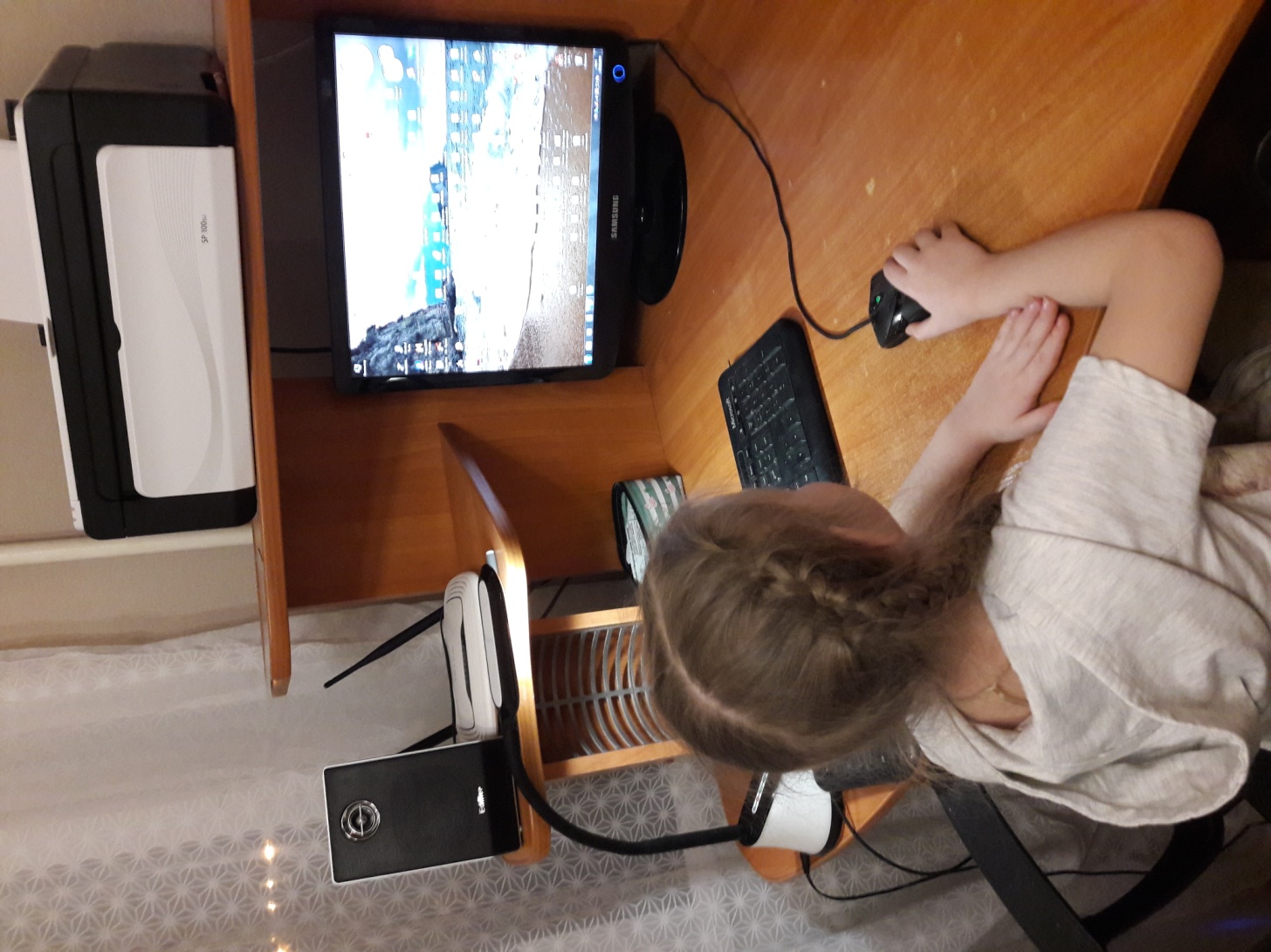 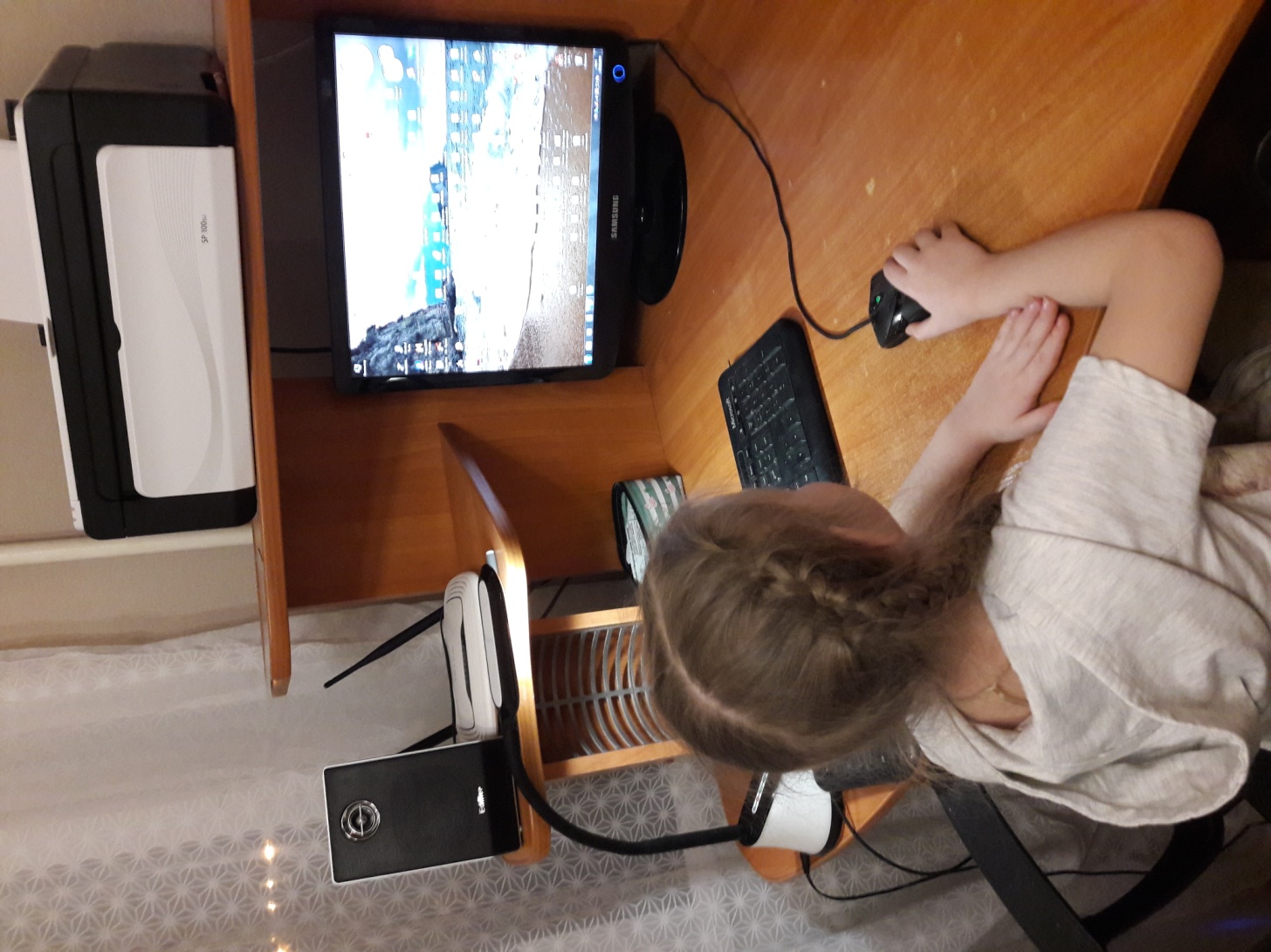 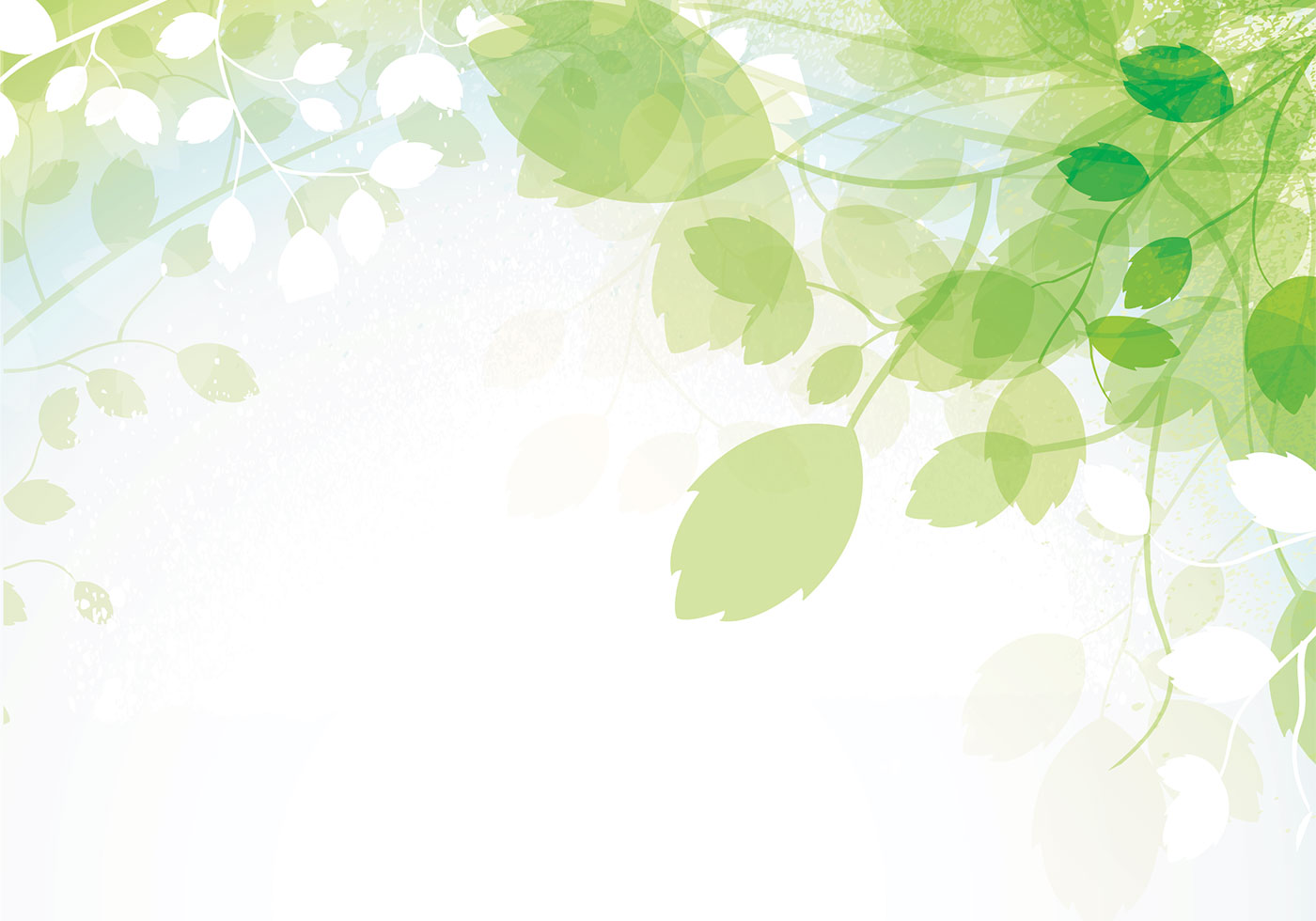 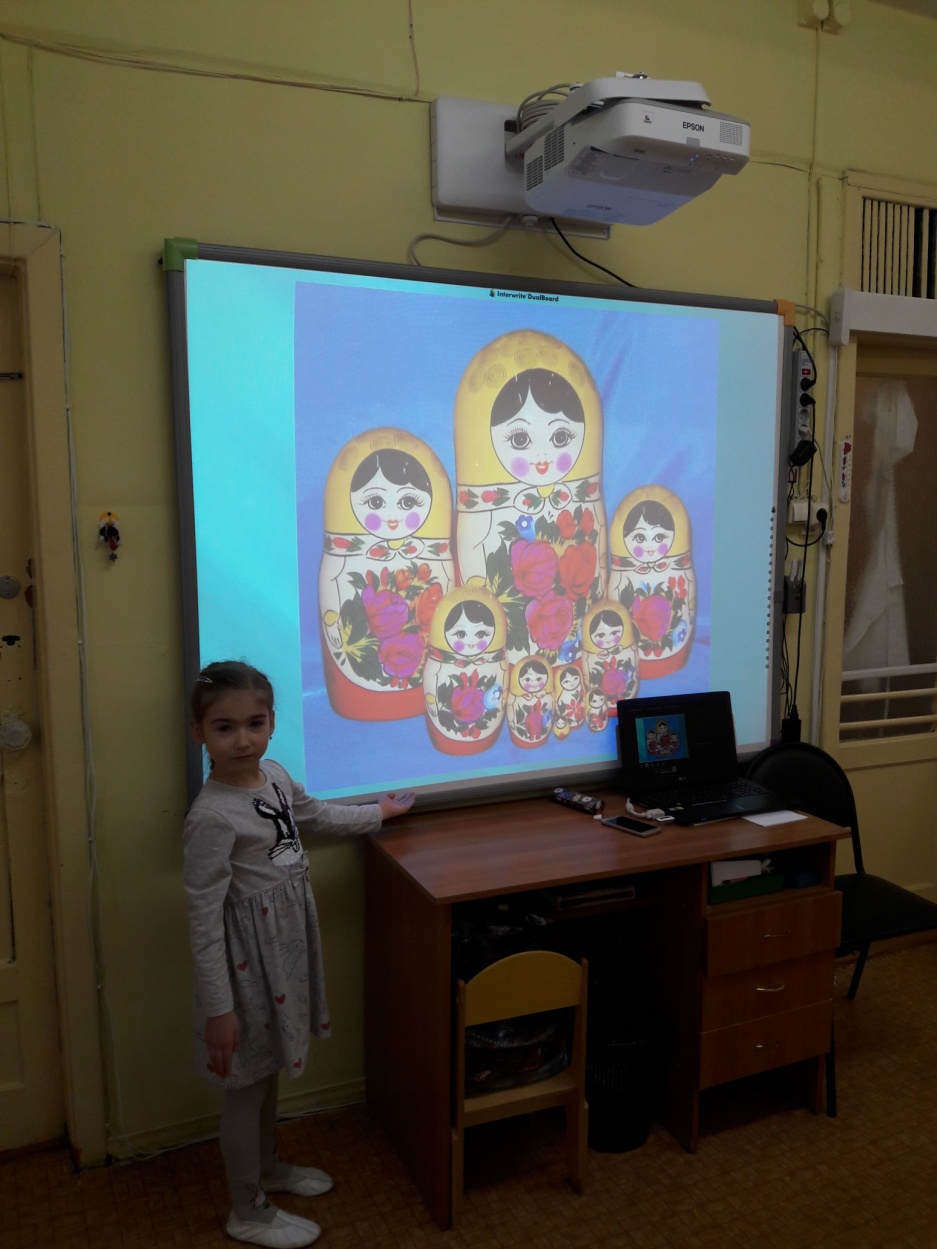 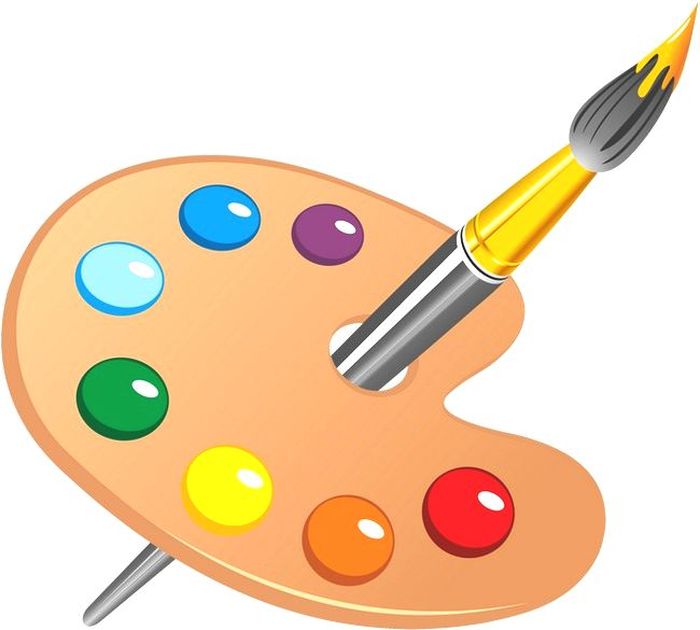 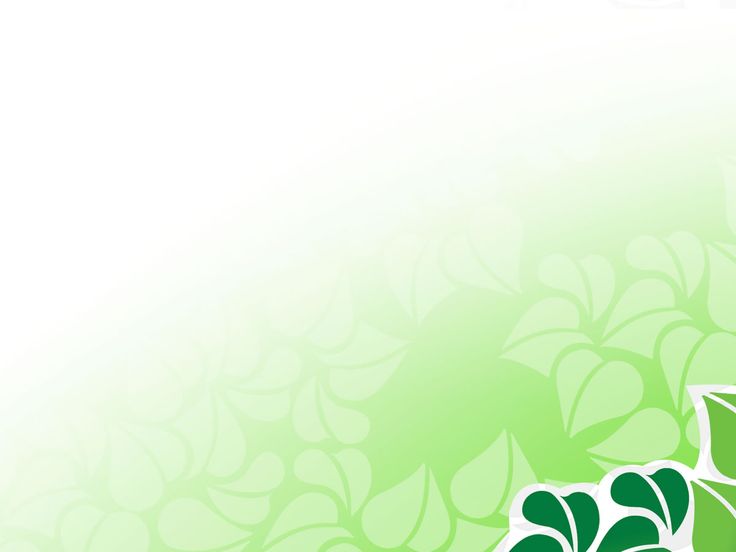 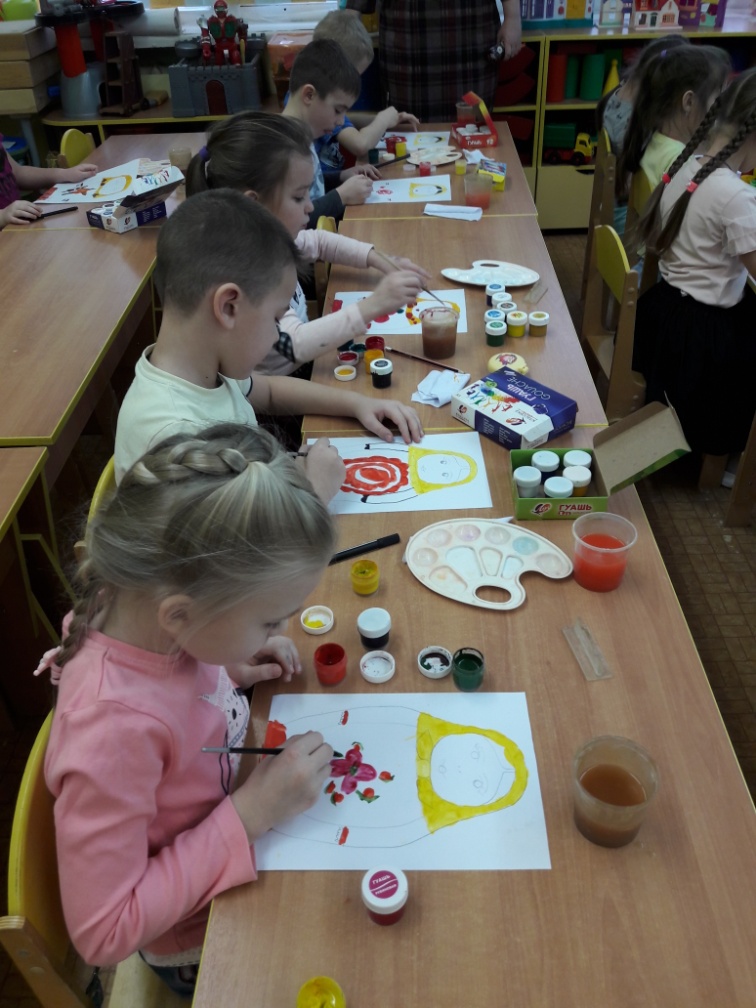 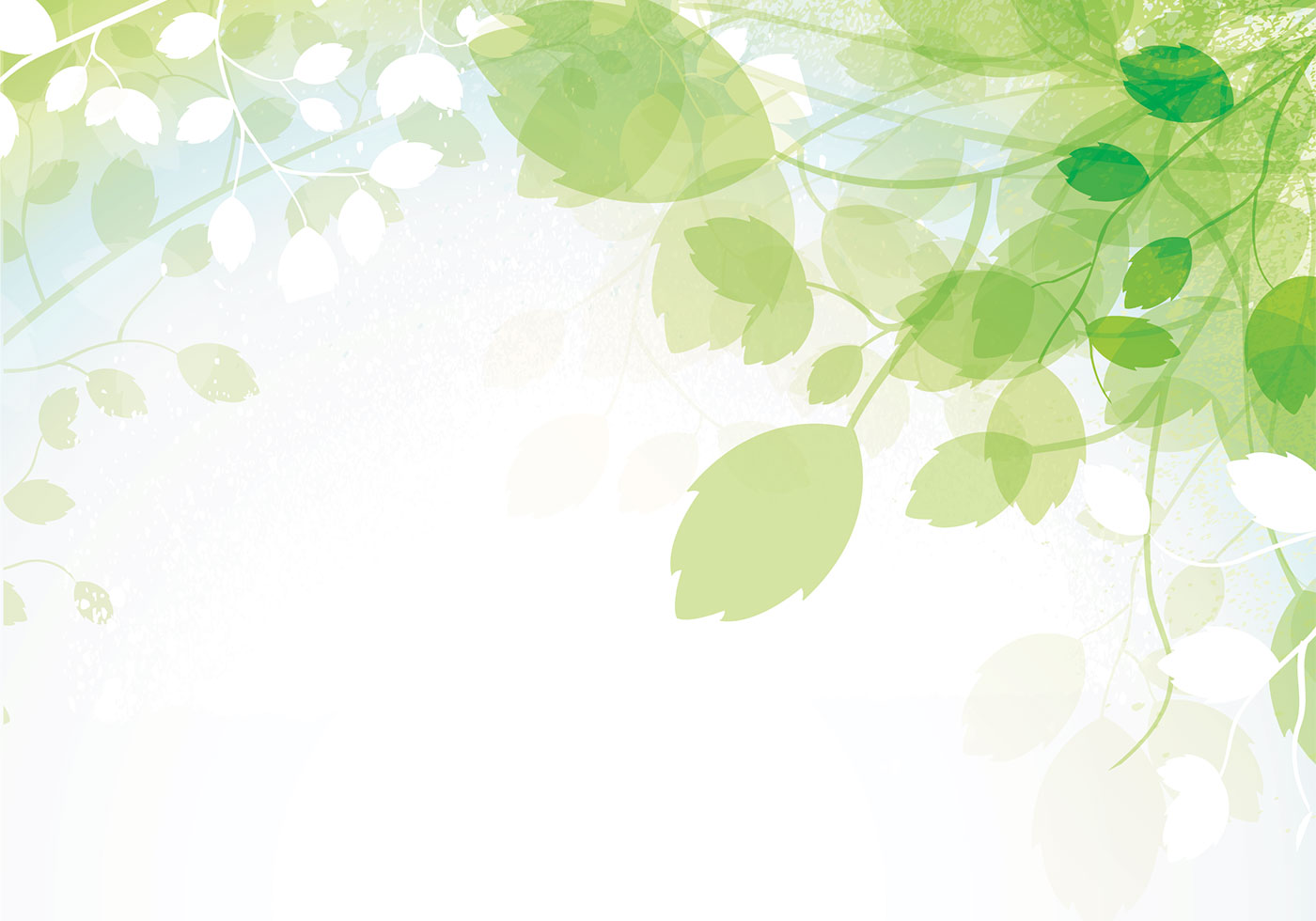 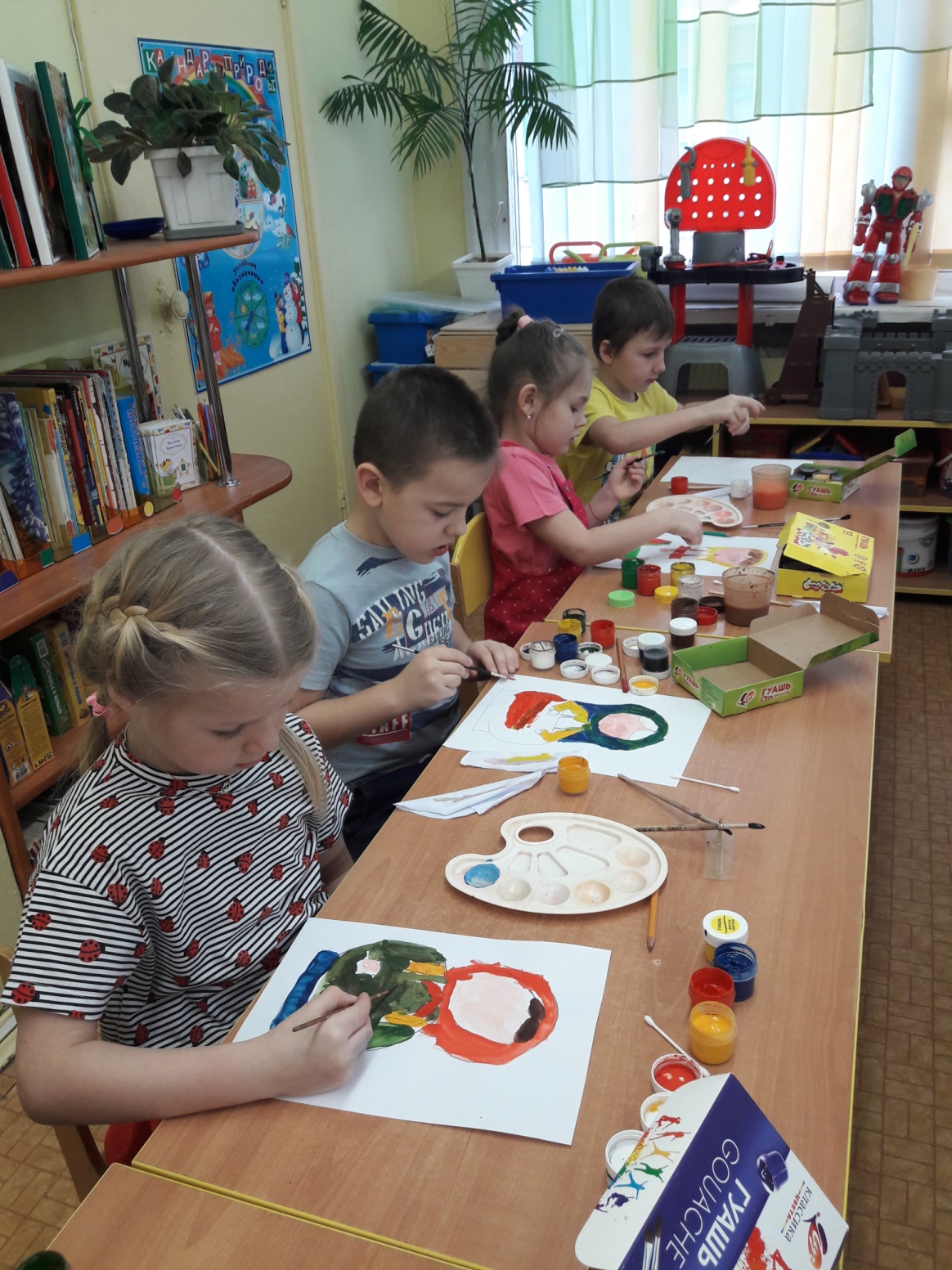 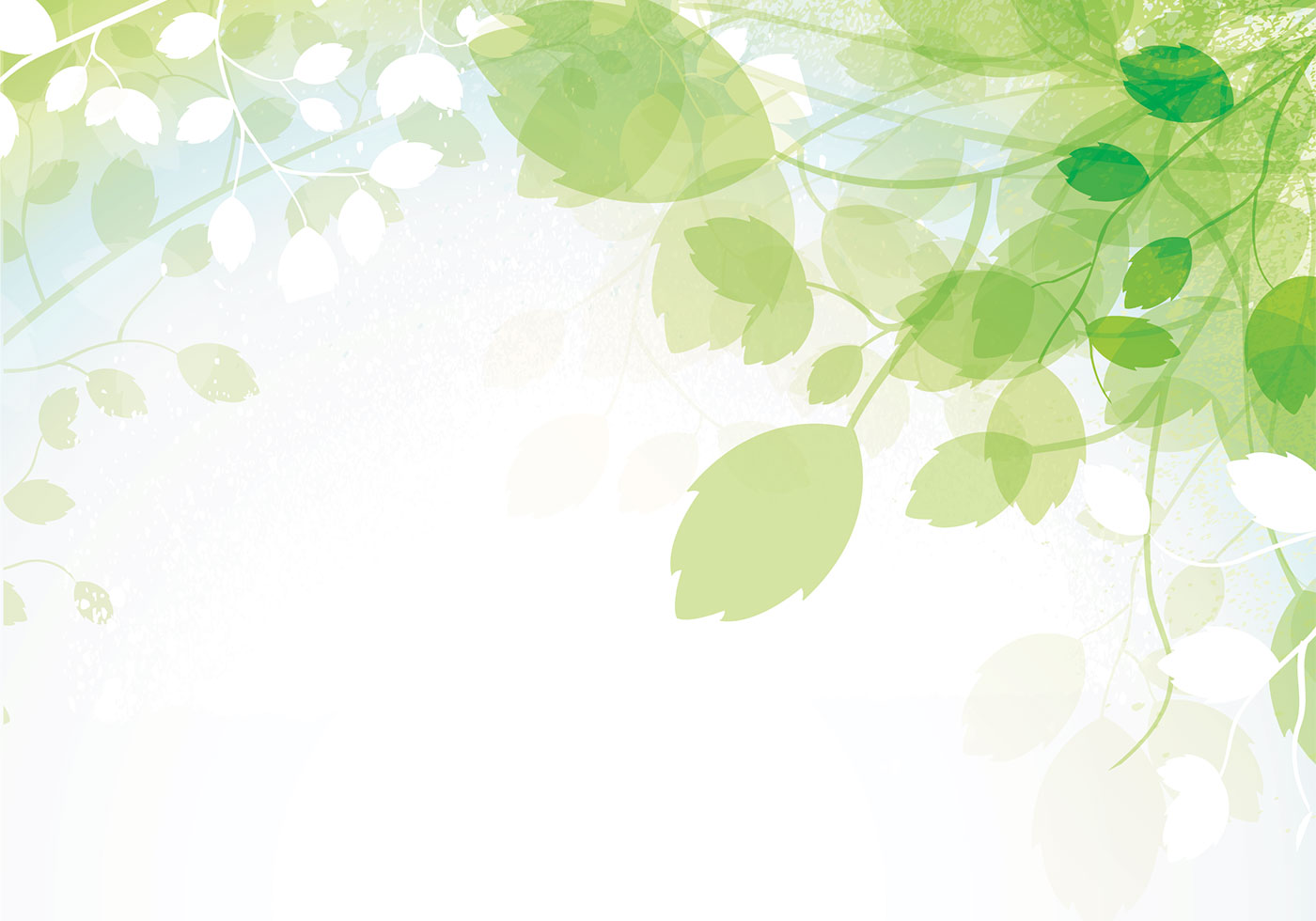 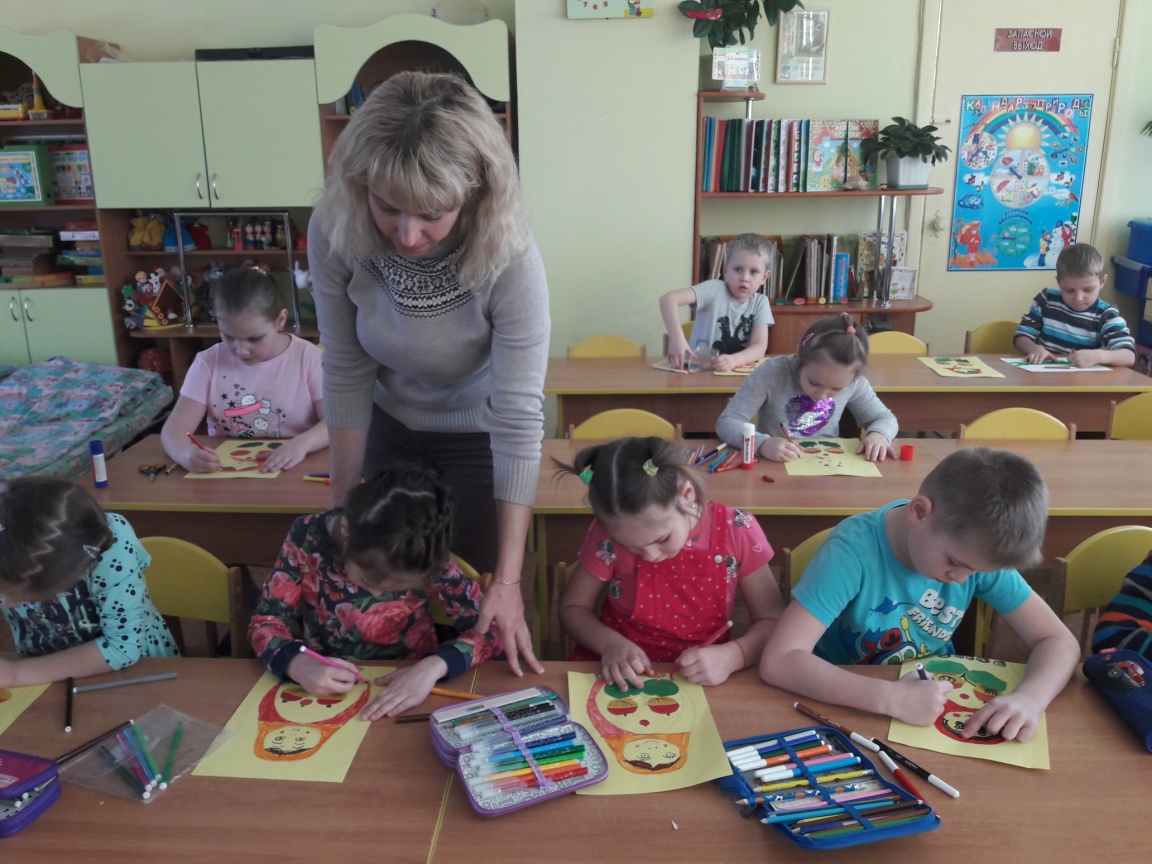 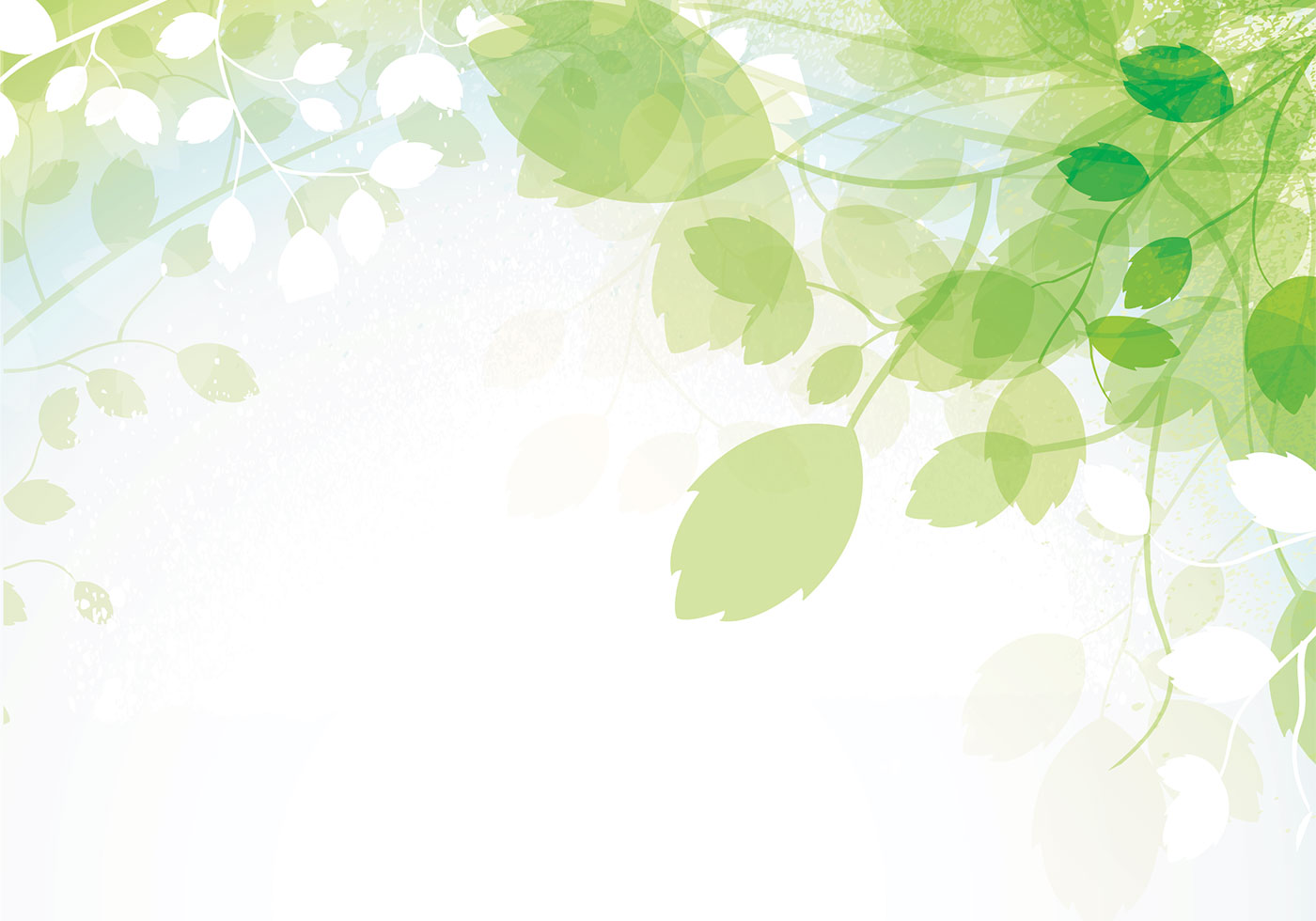 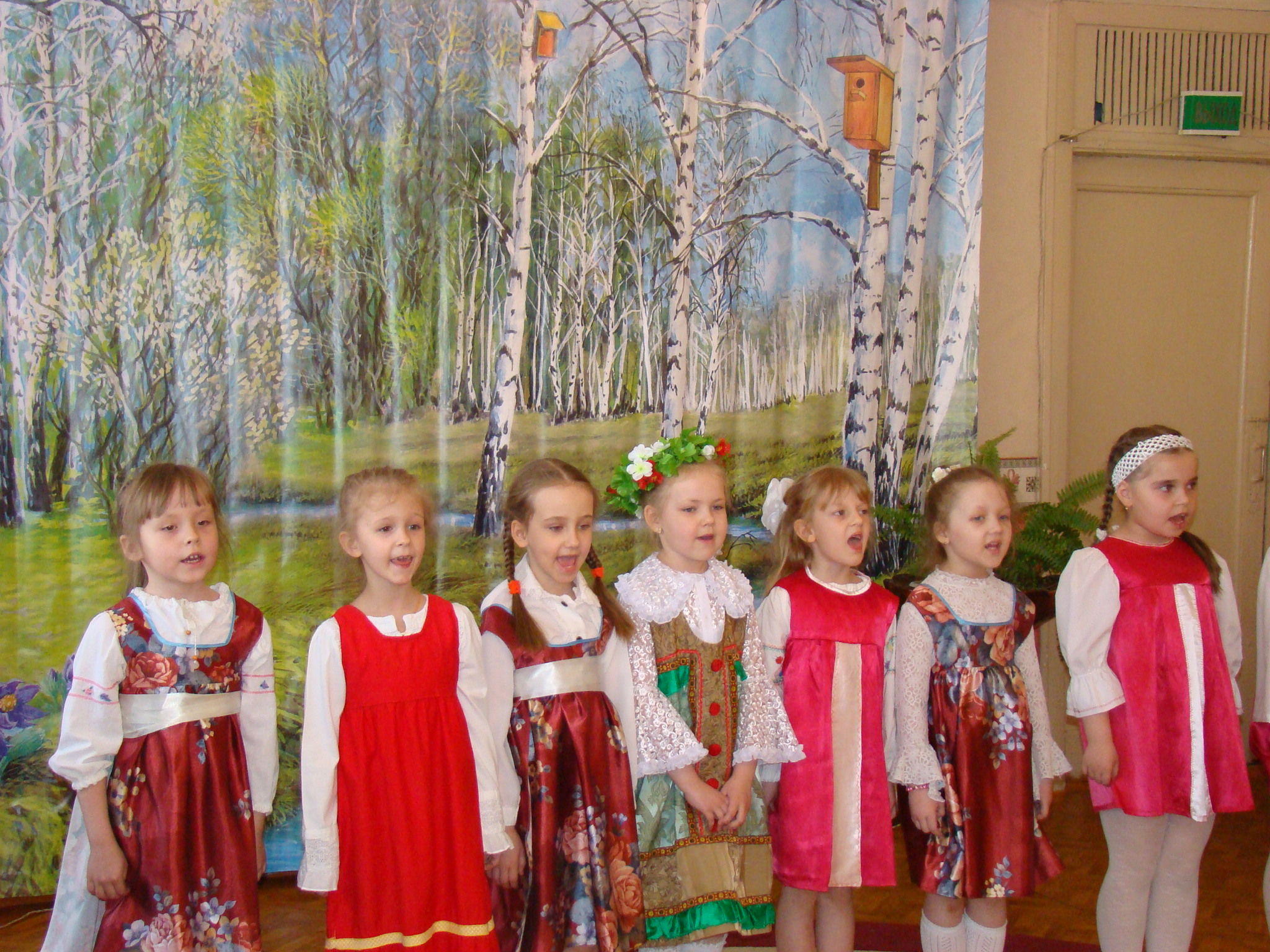 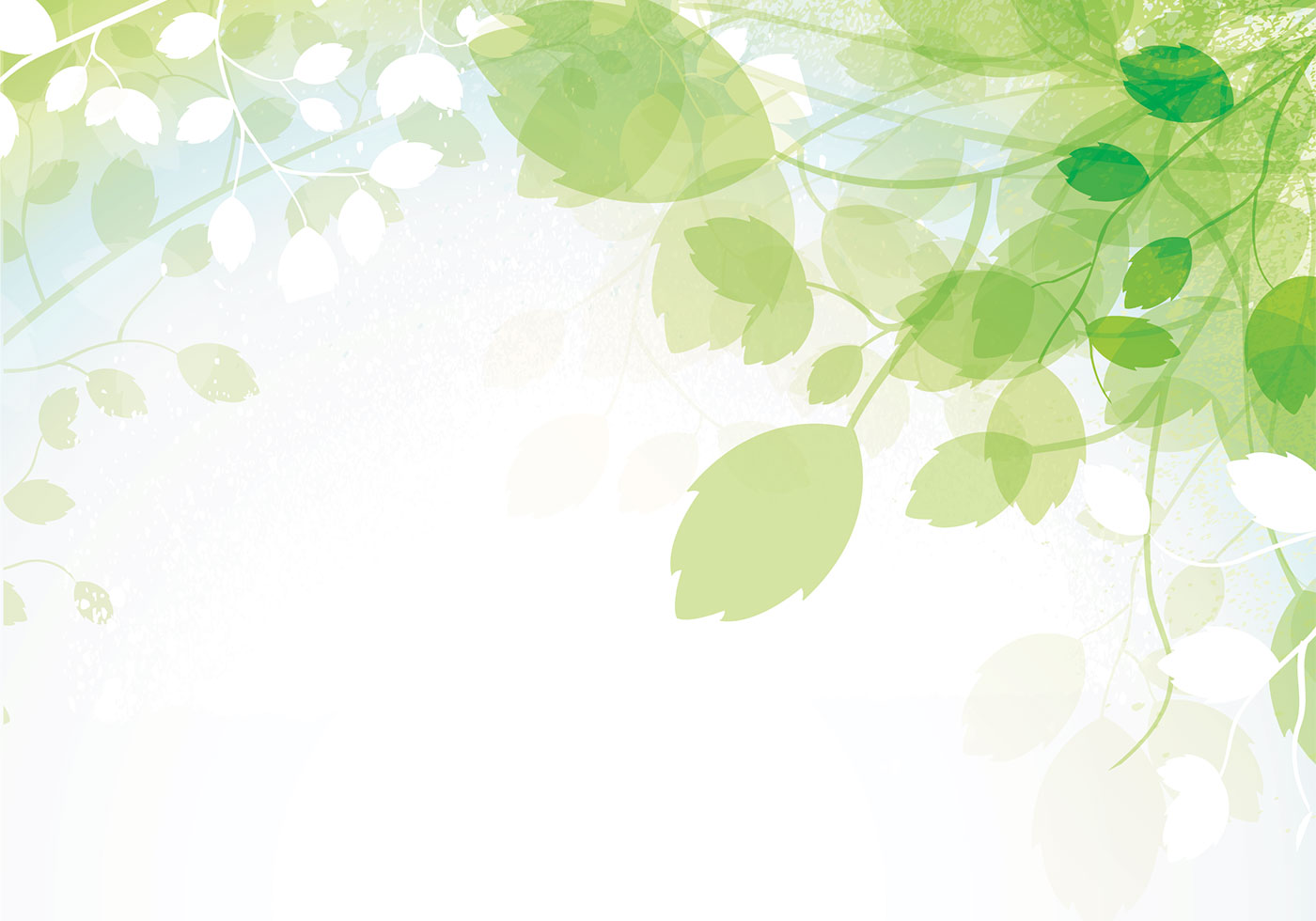 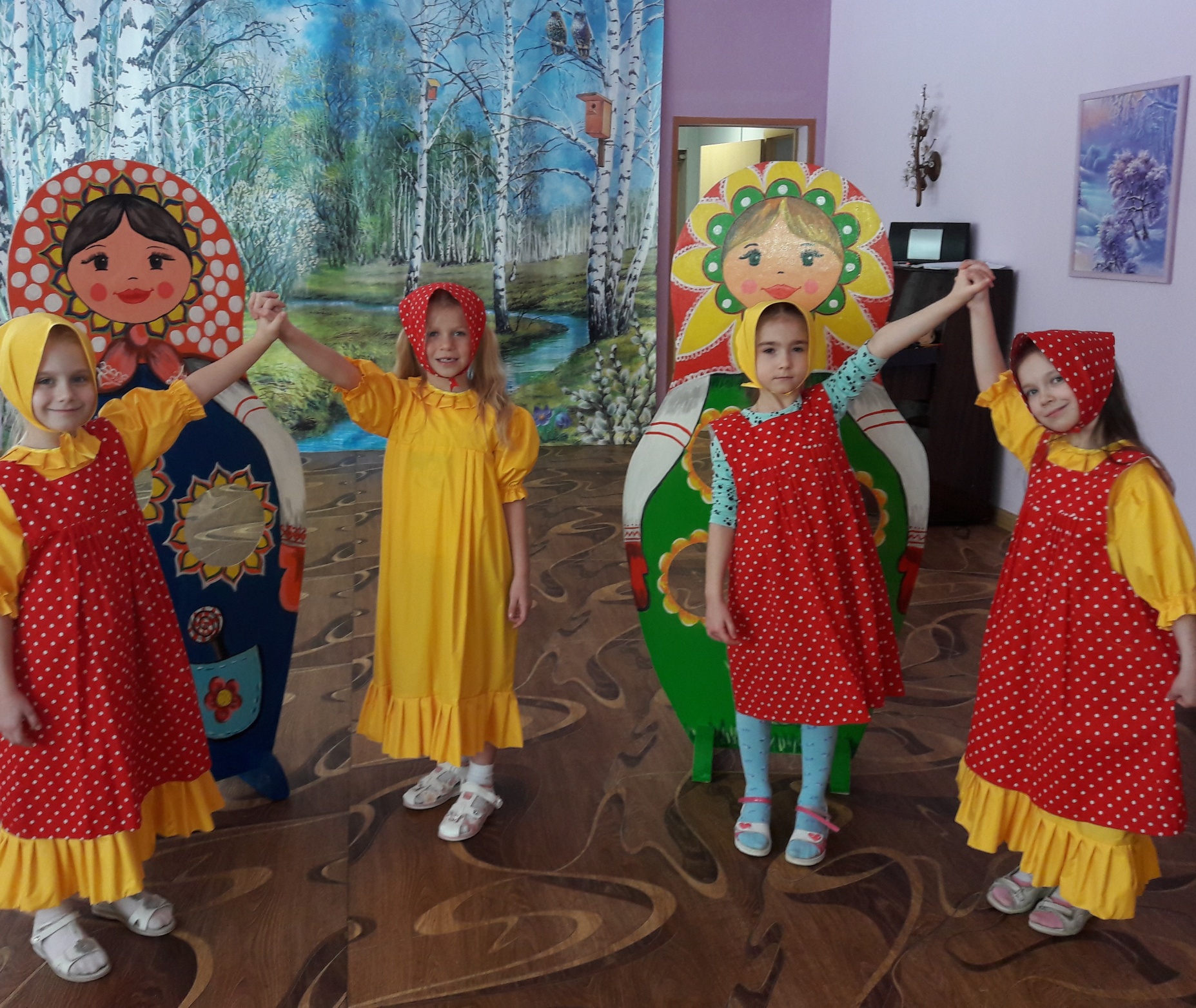 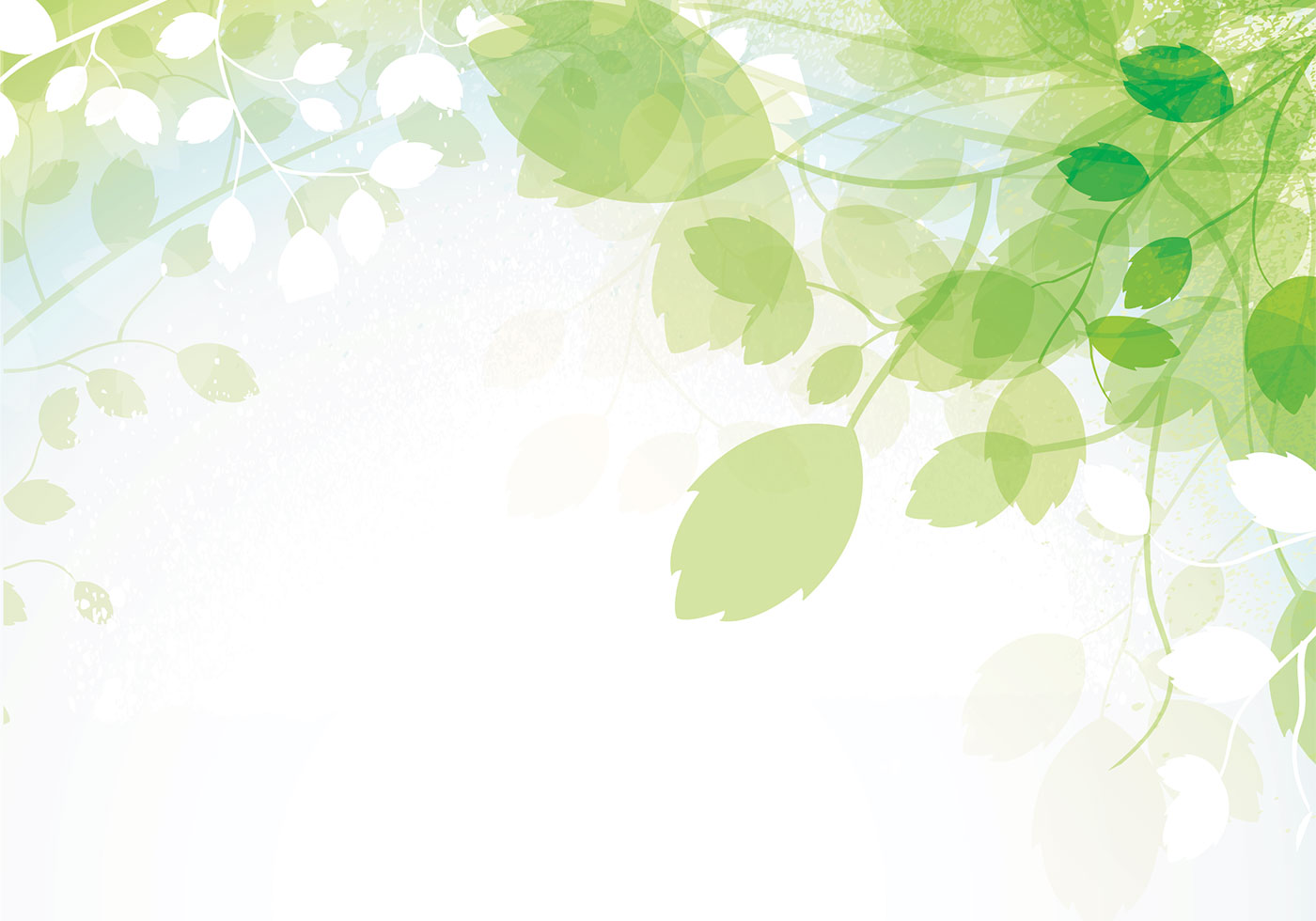 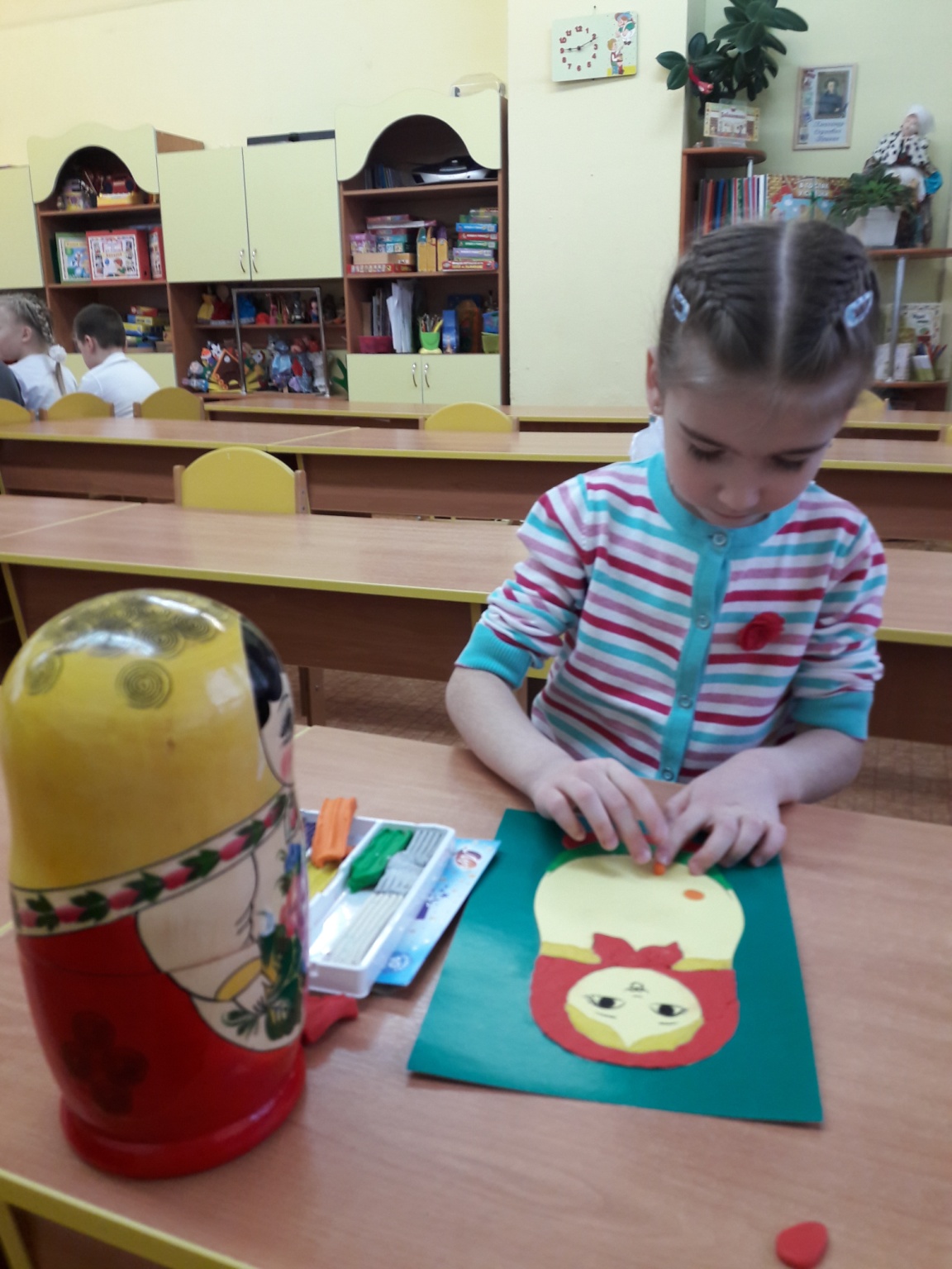 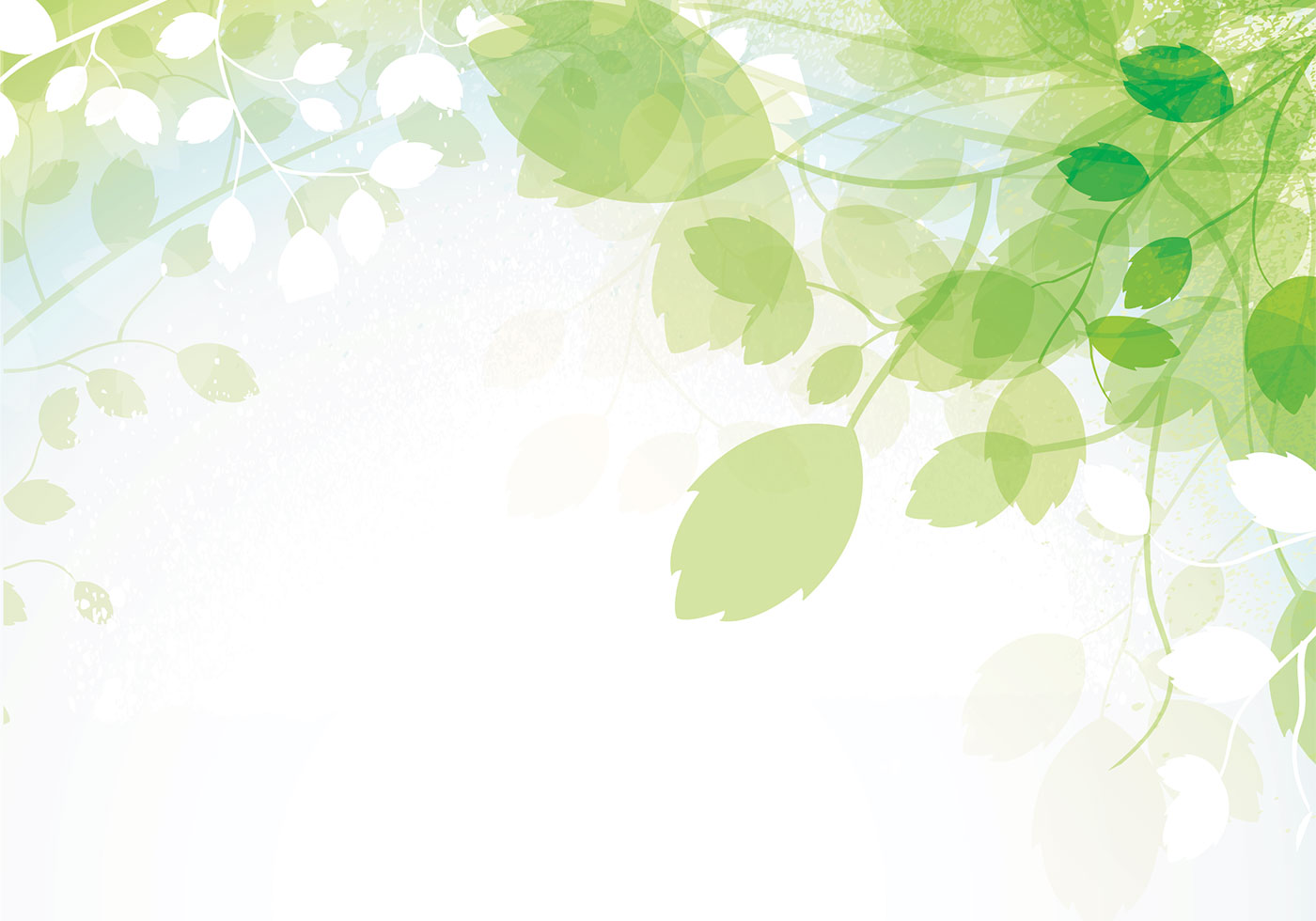 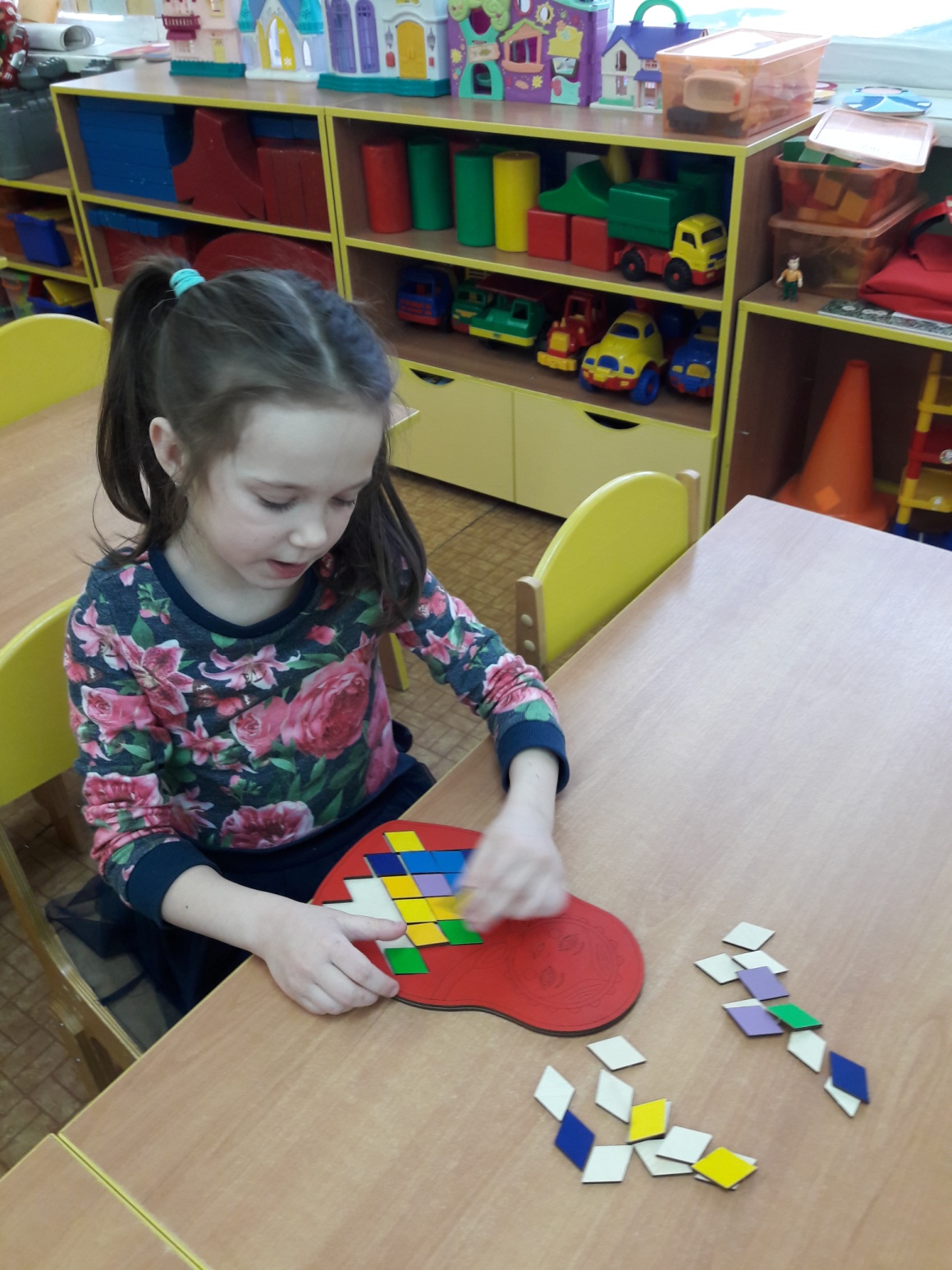 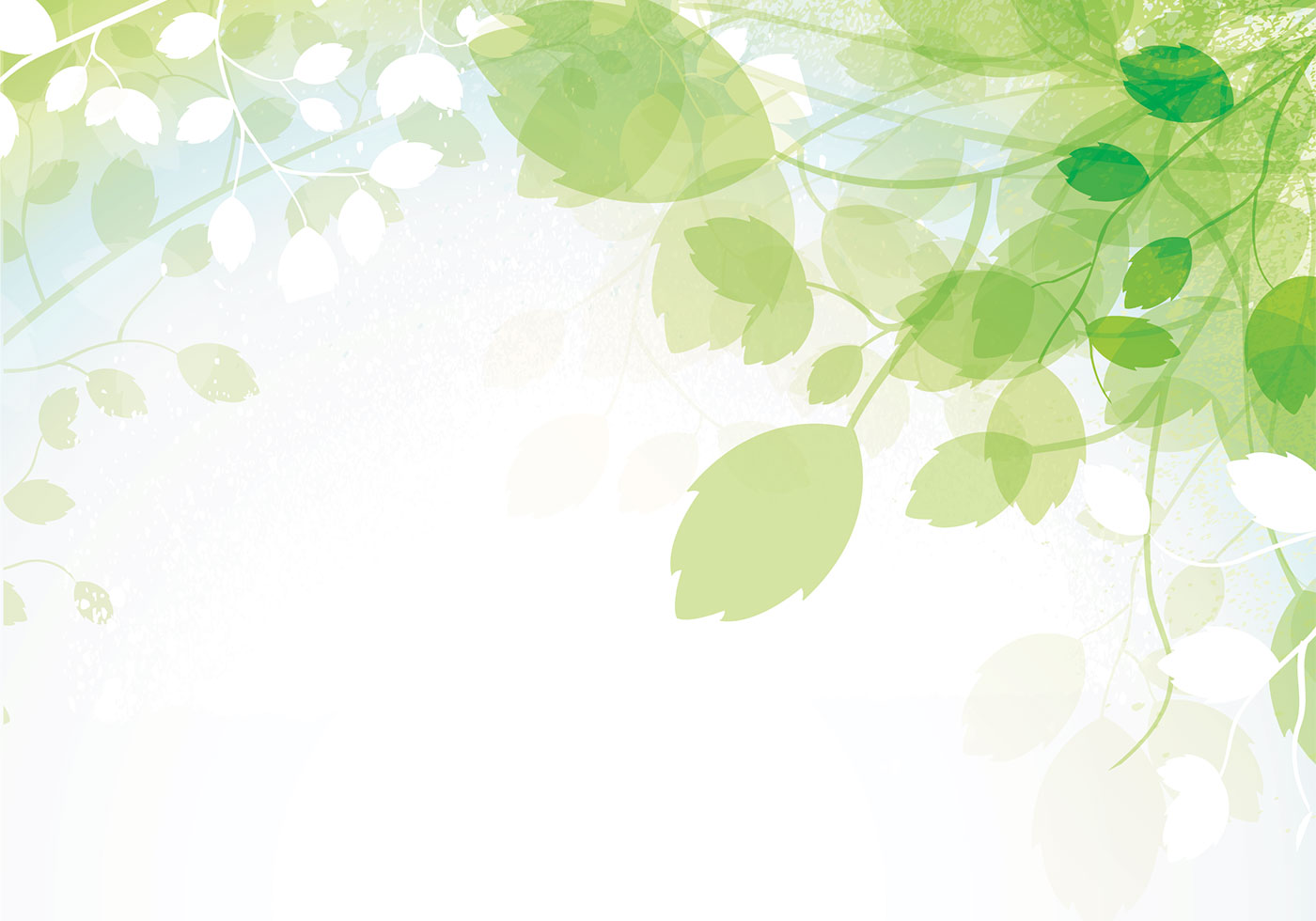 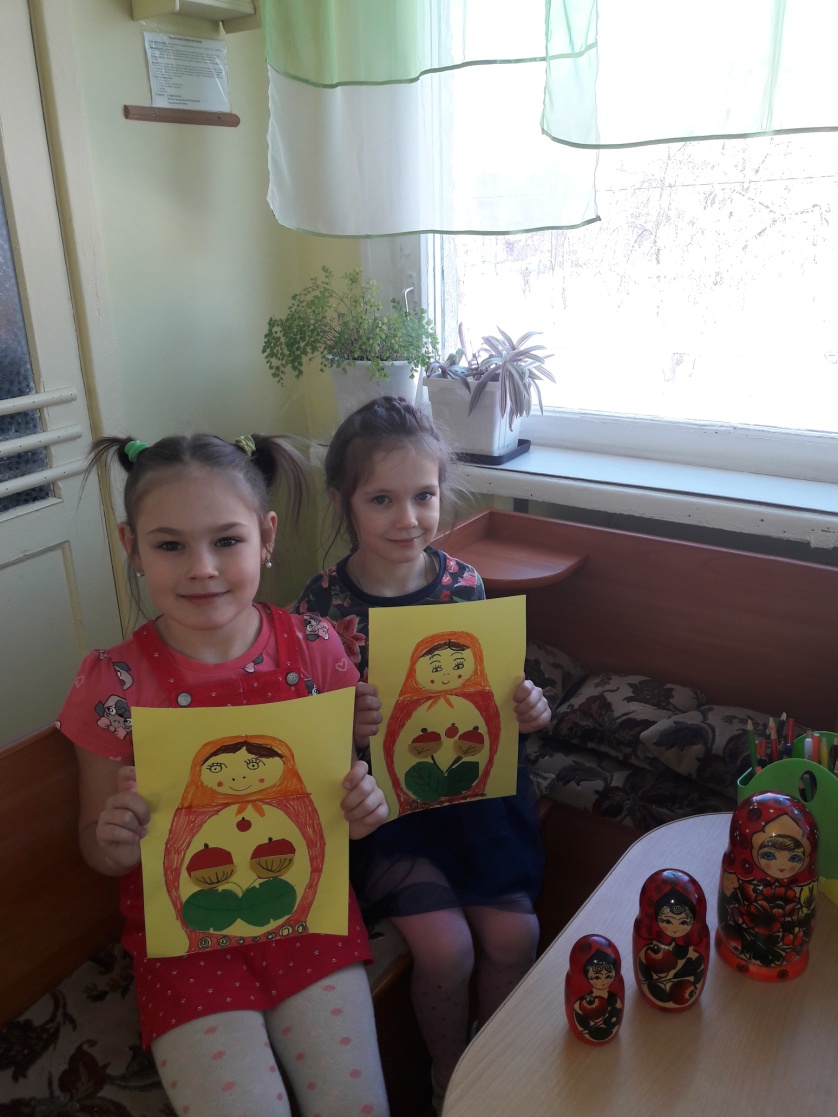 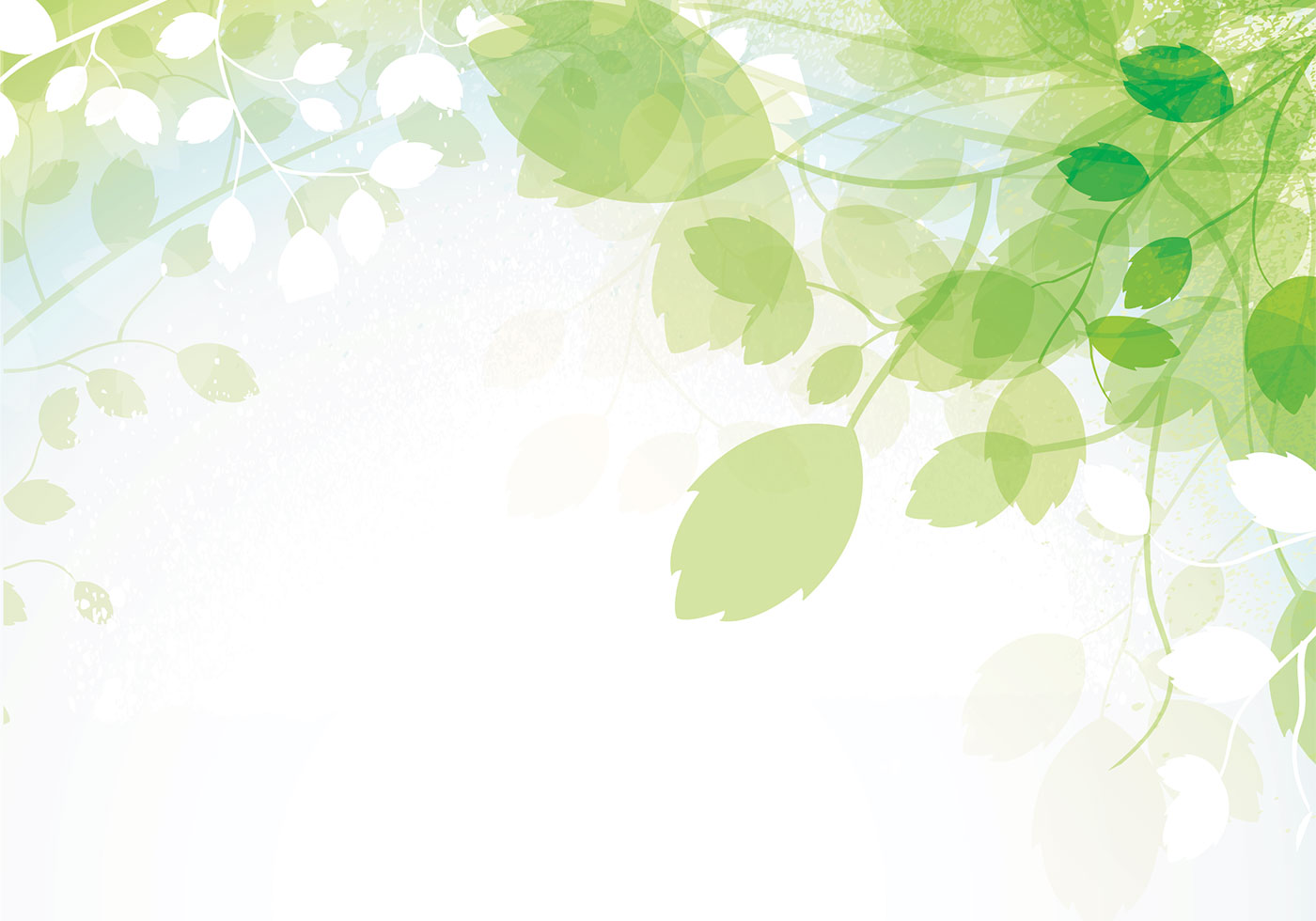 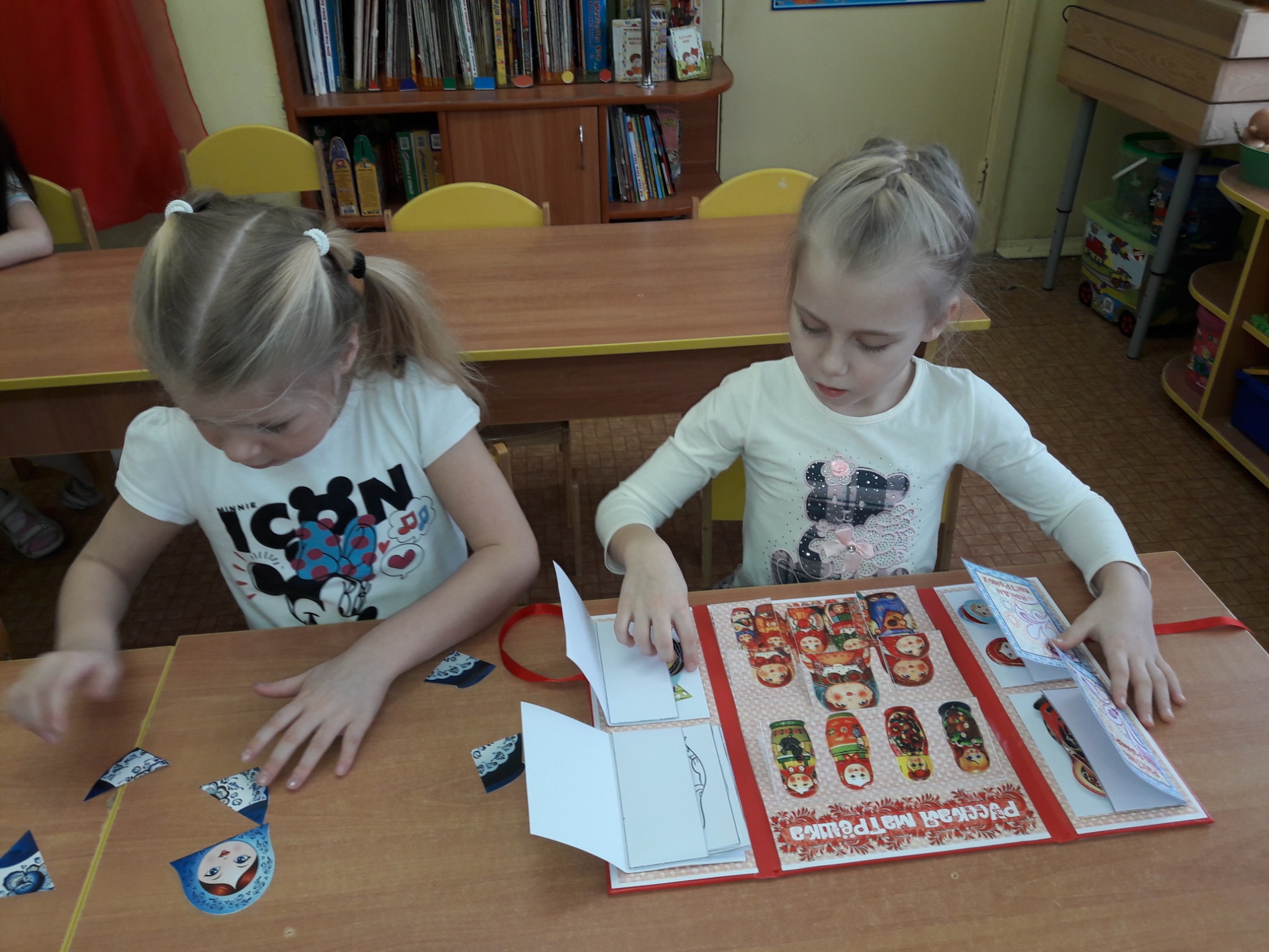 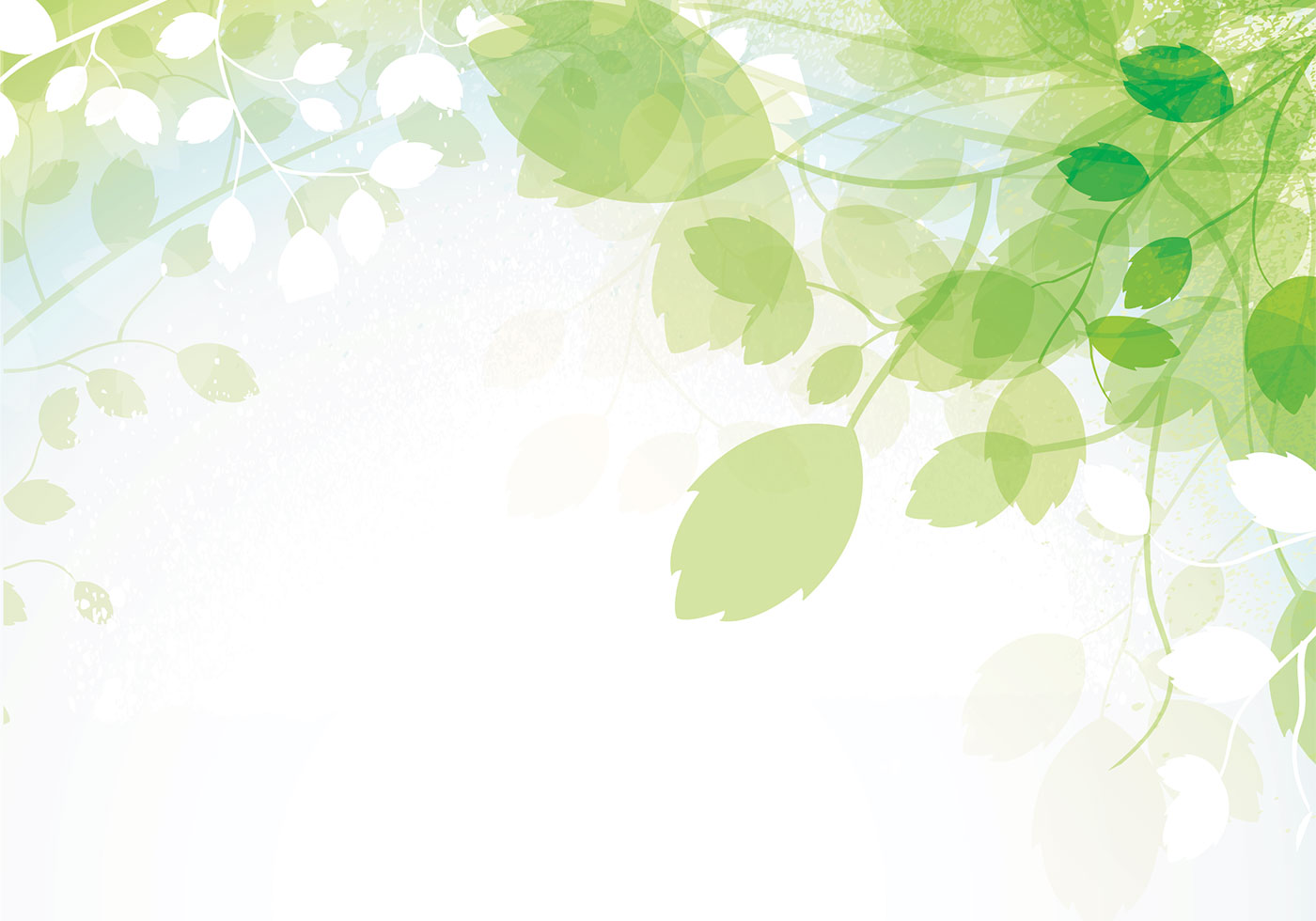 И что же мы узнали?
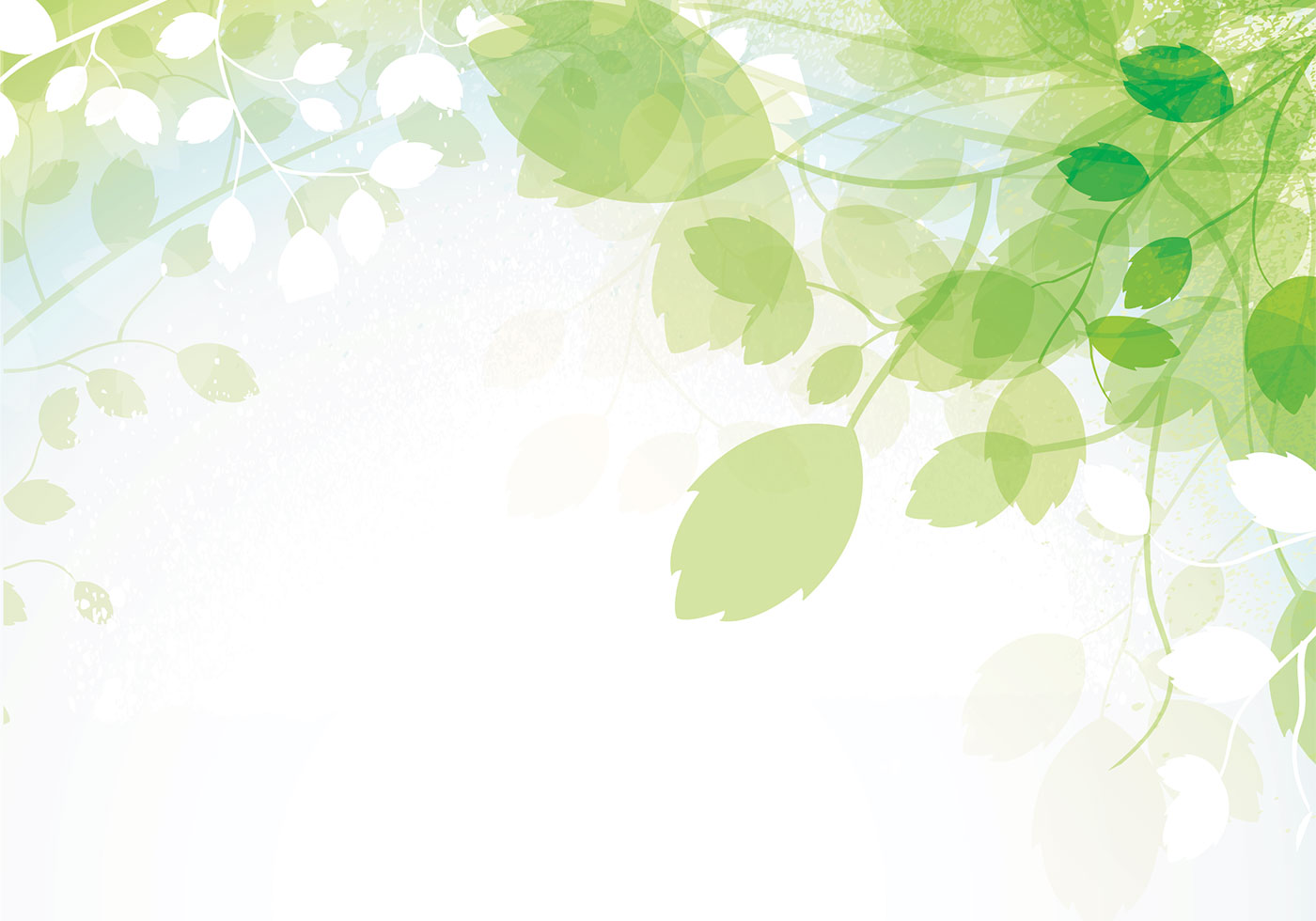 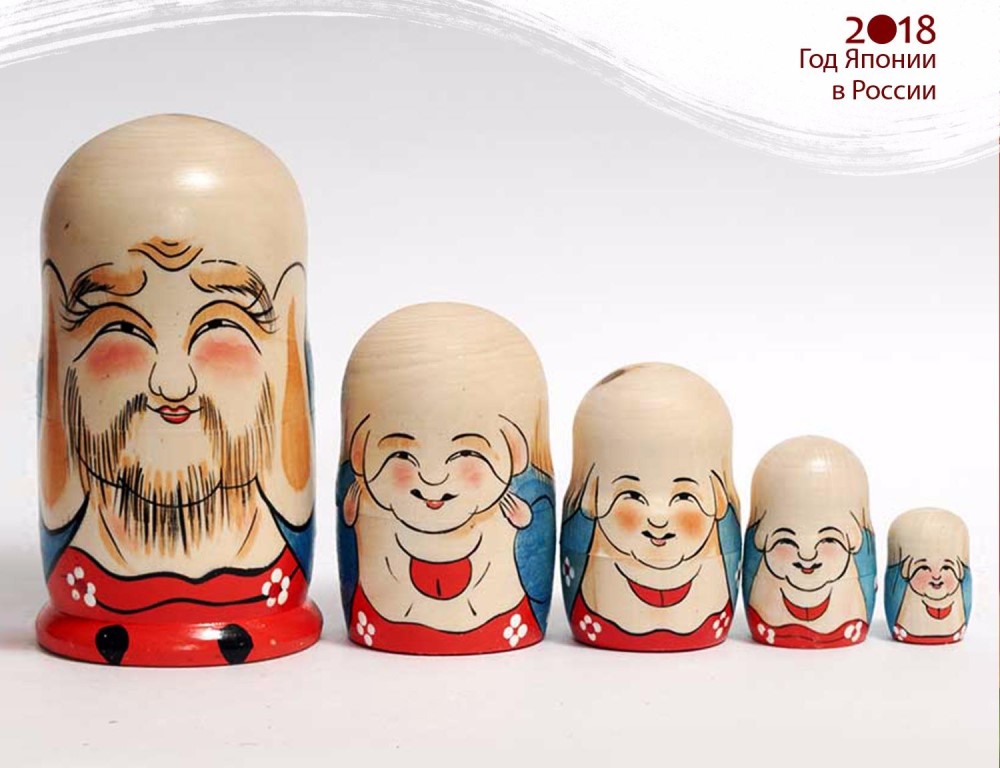 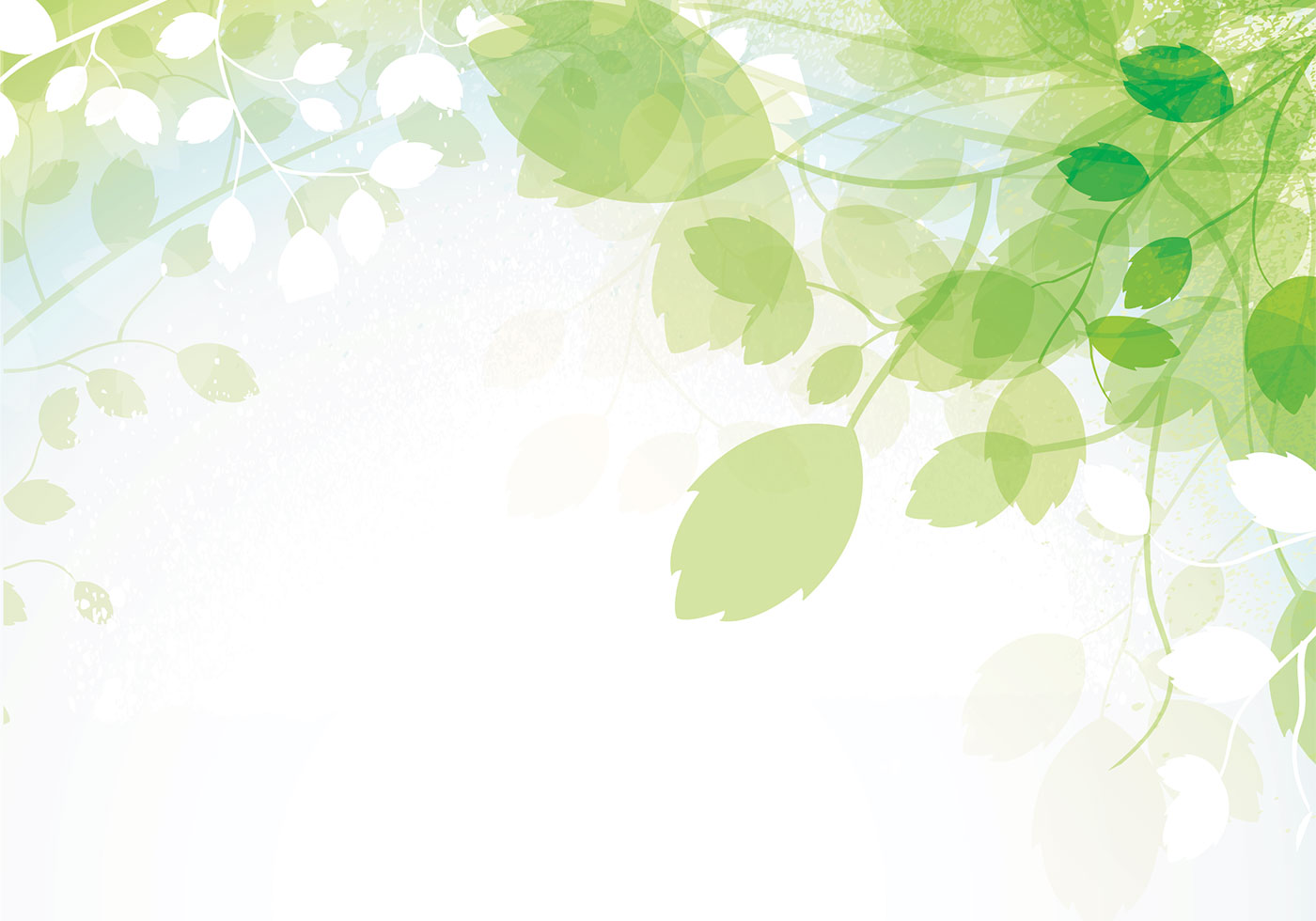 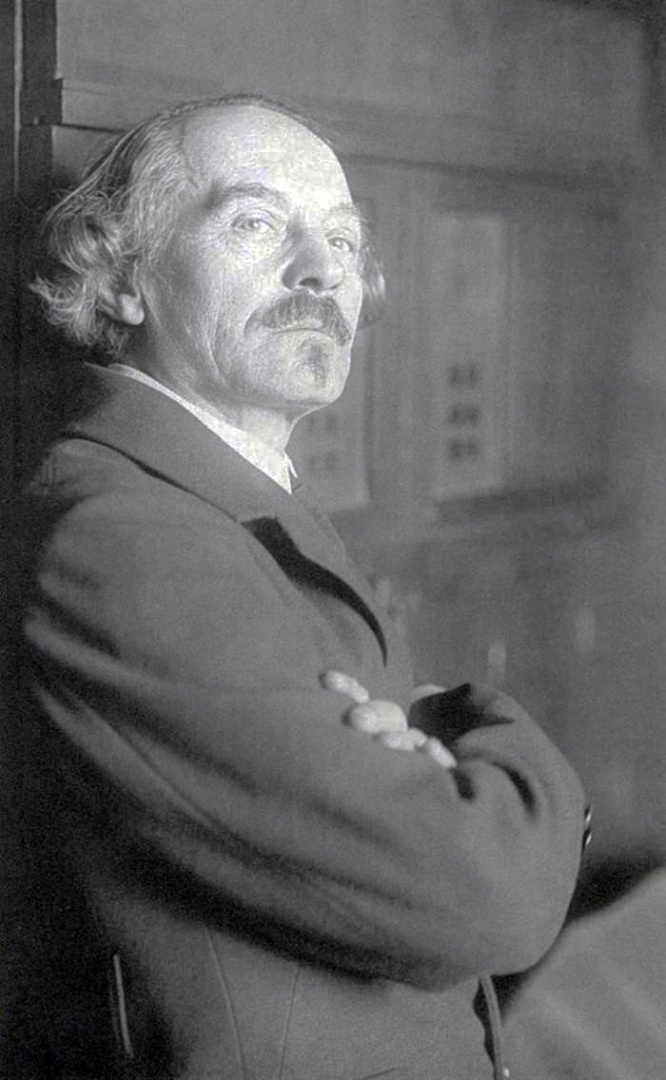 Сергей Малютин
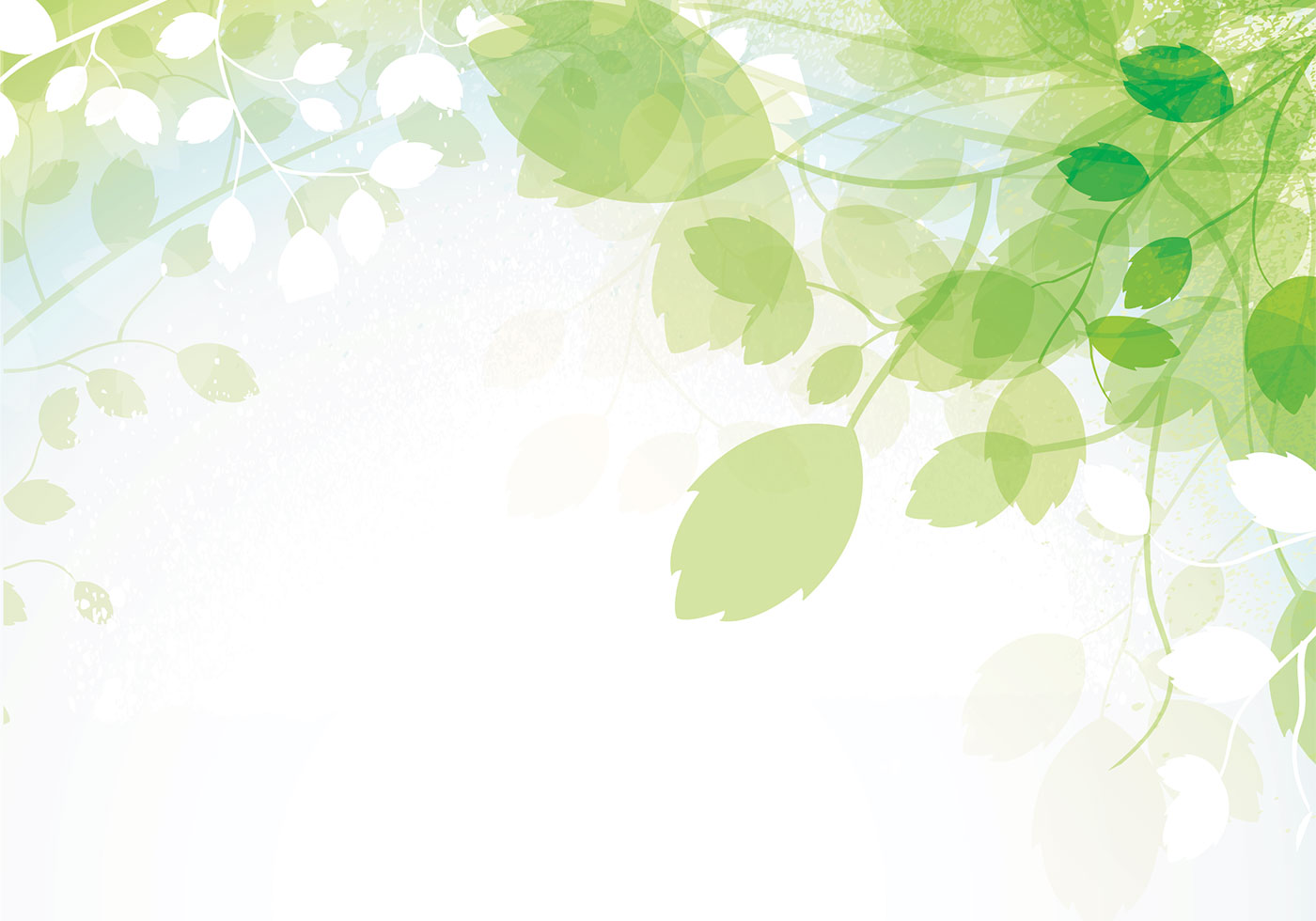 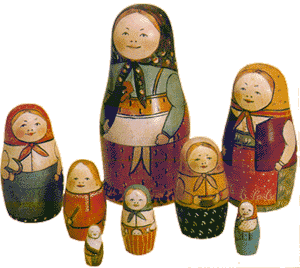 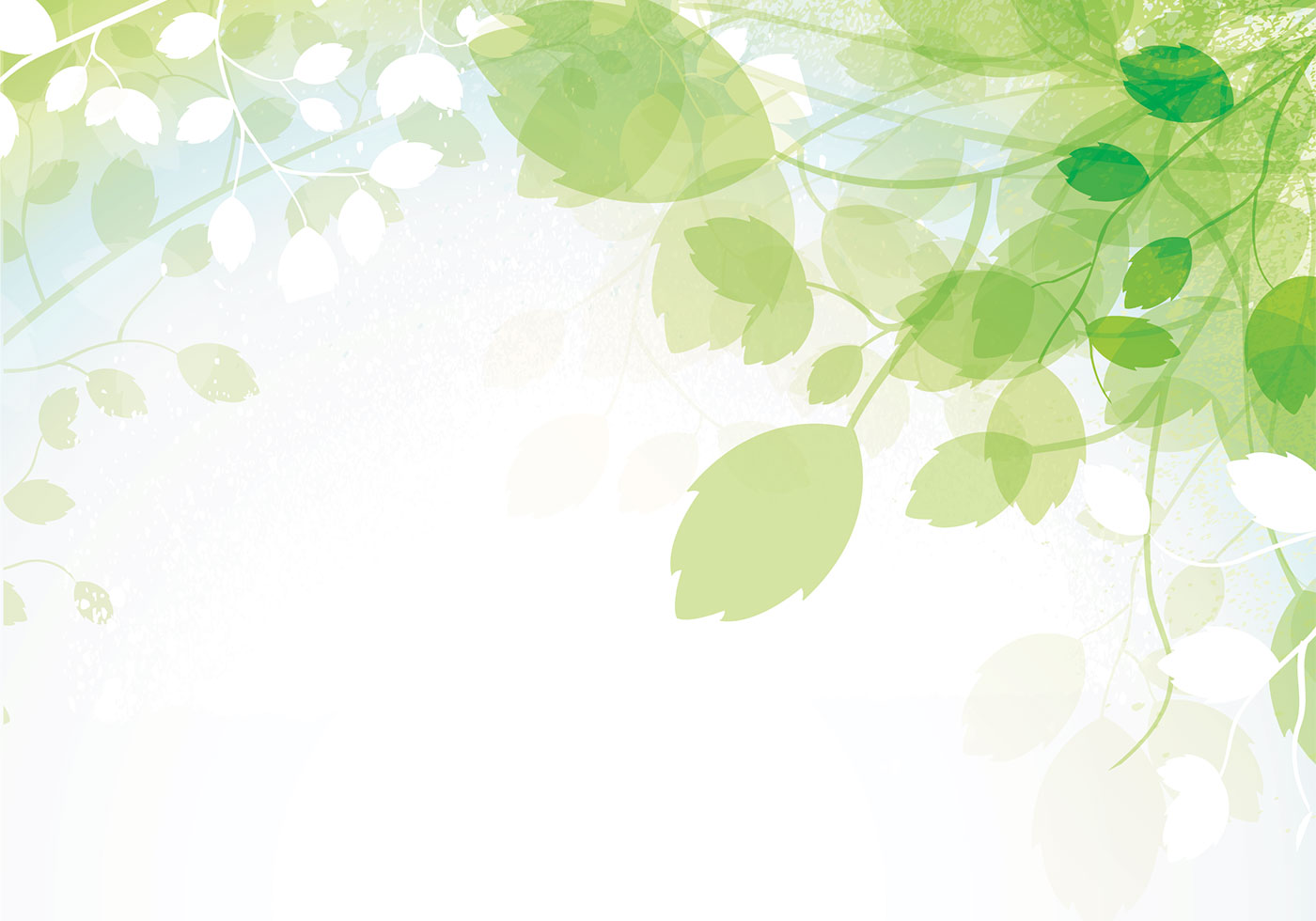 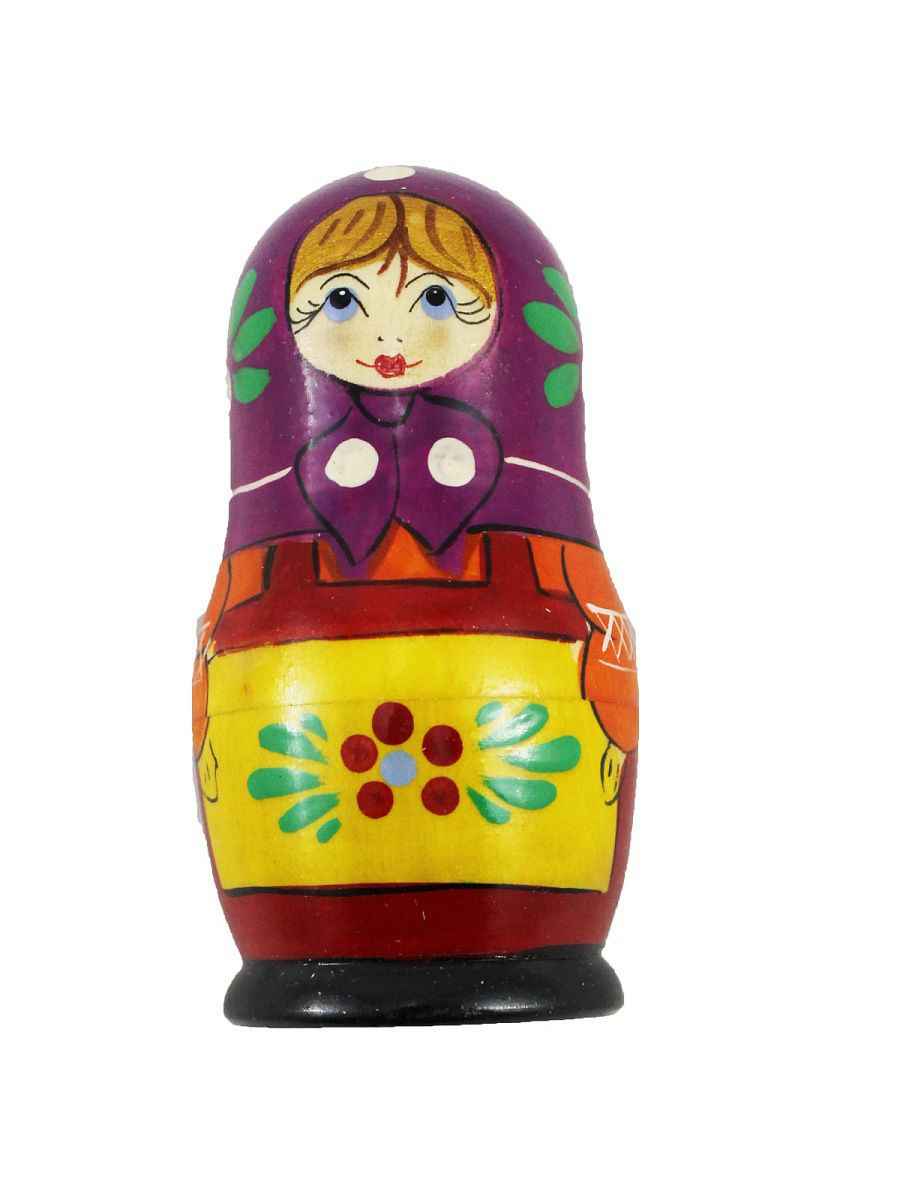 Сергеево - Посадская
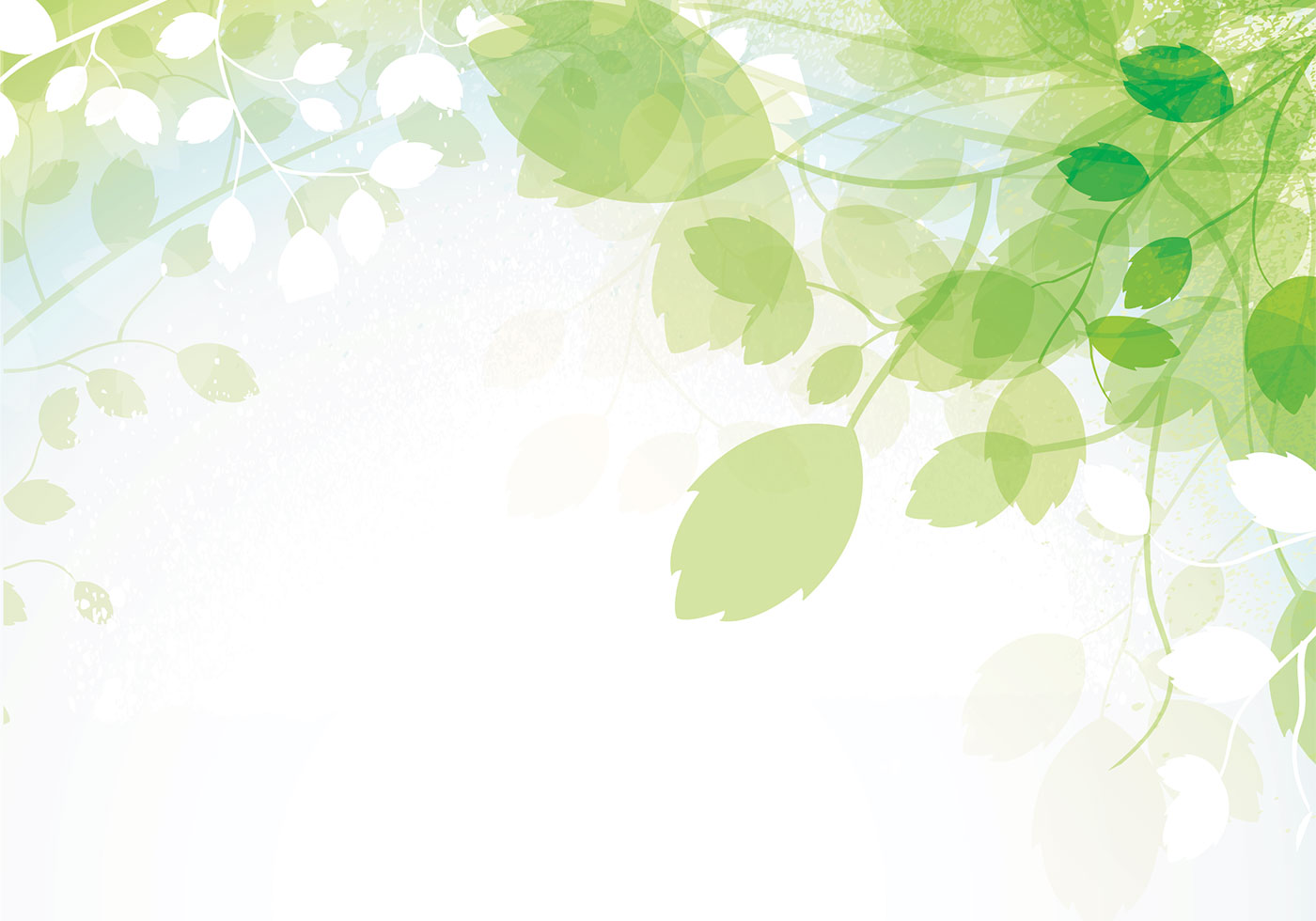 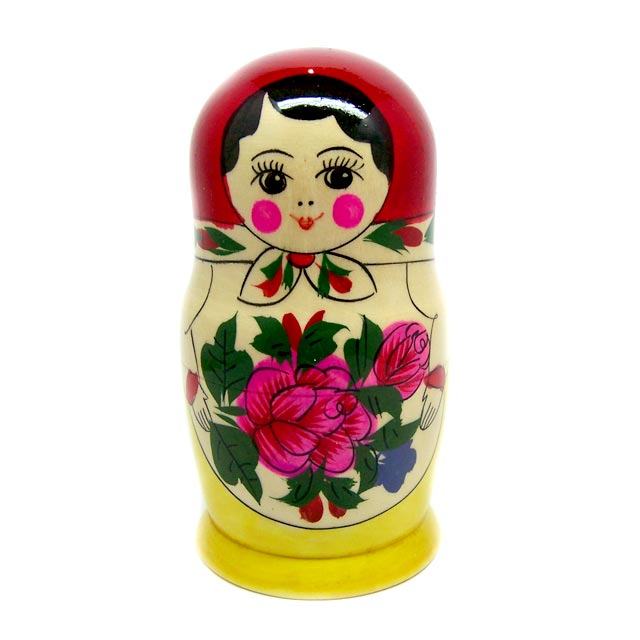 Семёновская
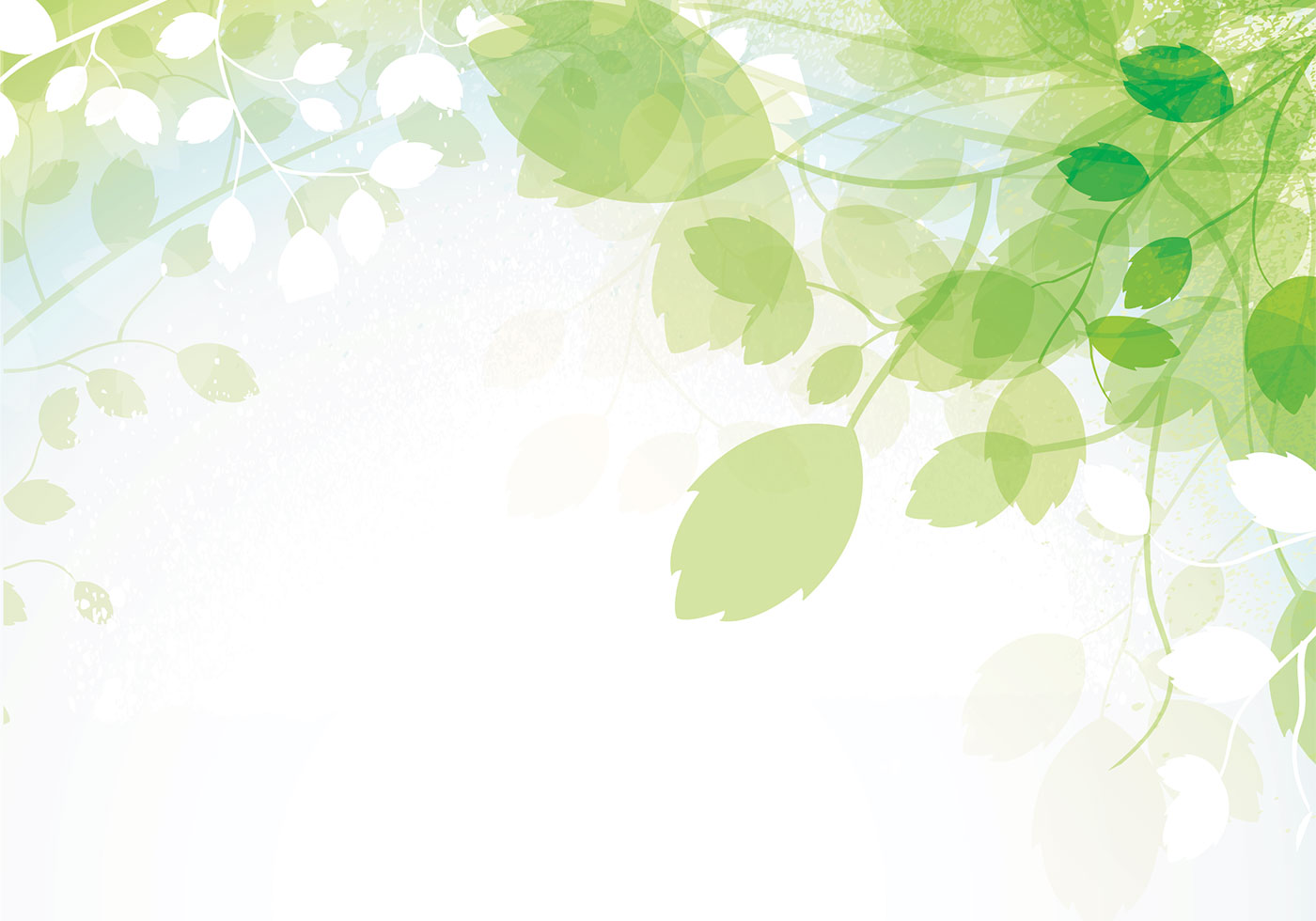 Полхово - Майданская
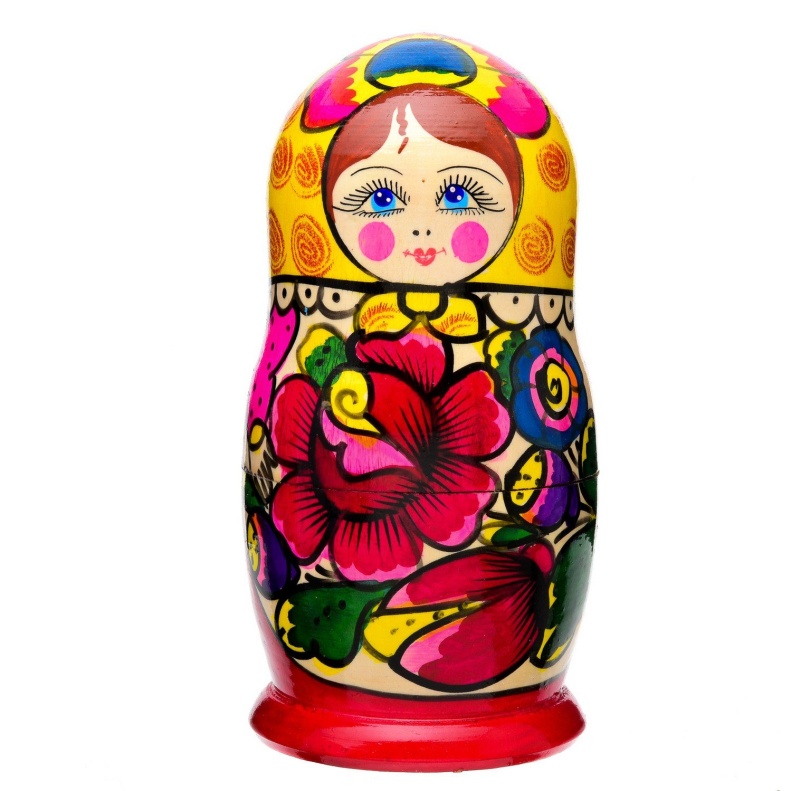 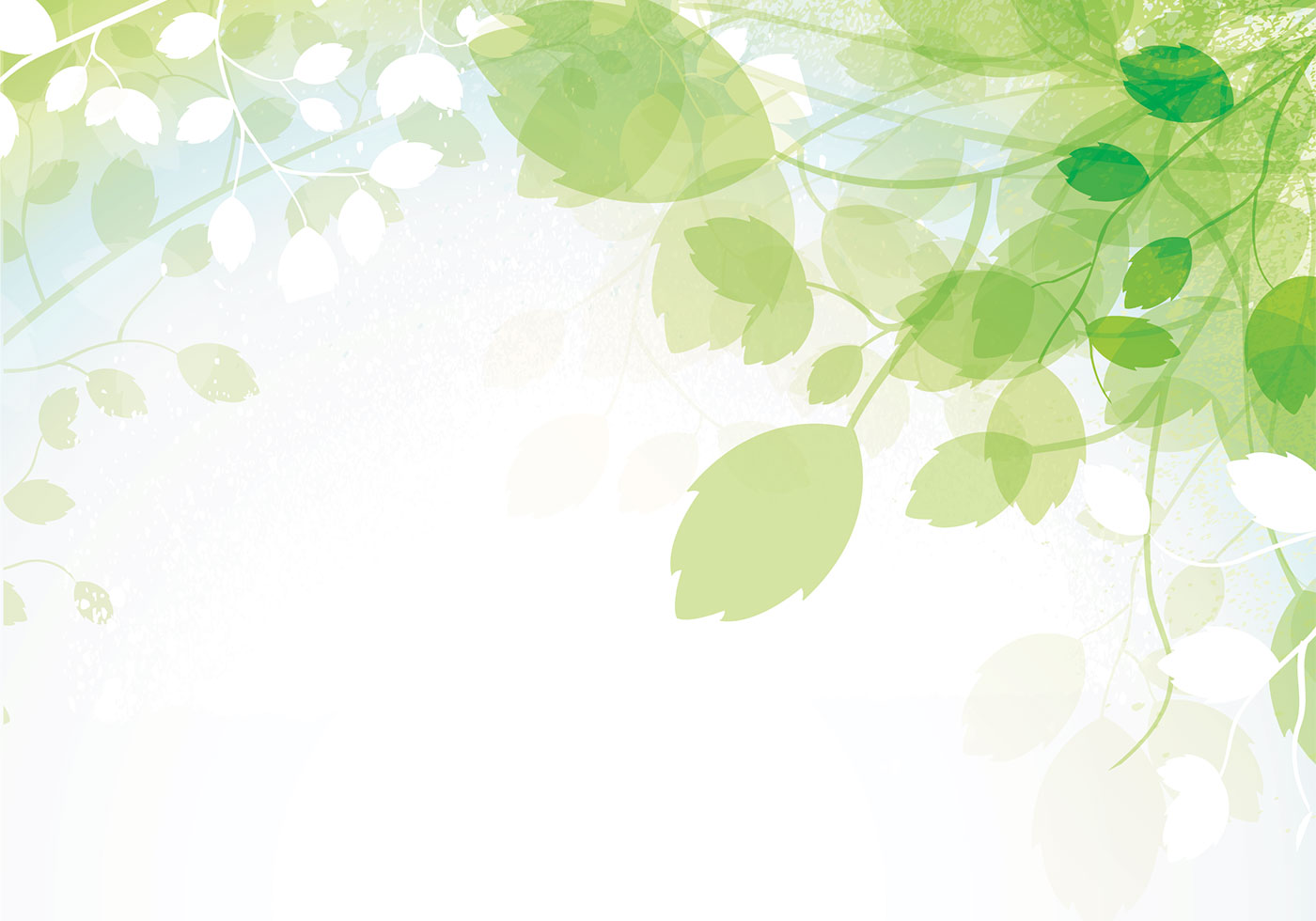 Что же общее у всех матрёшек?
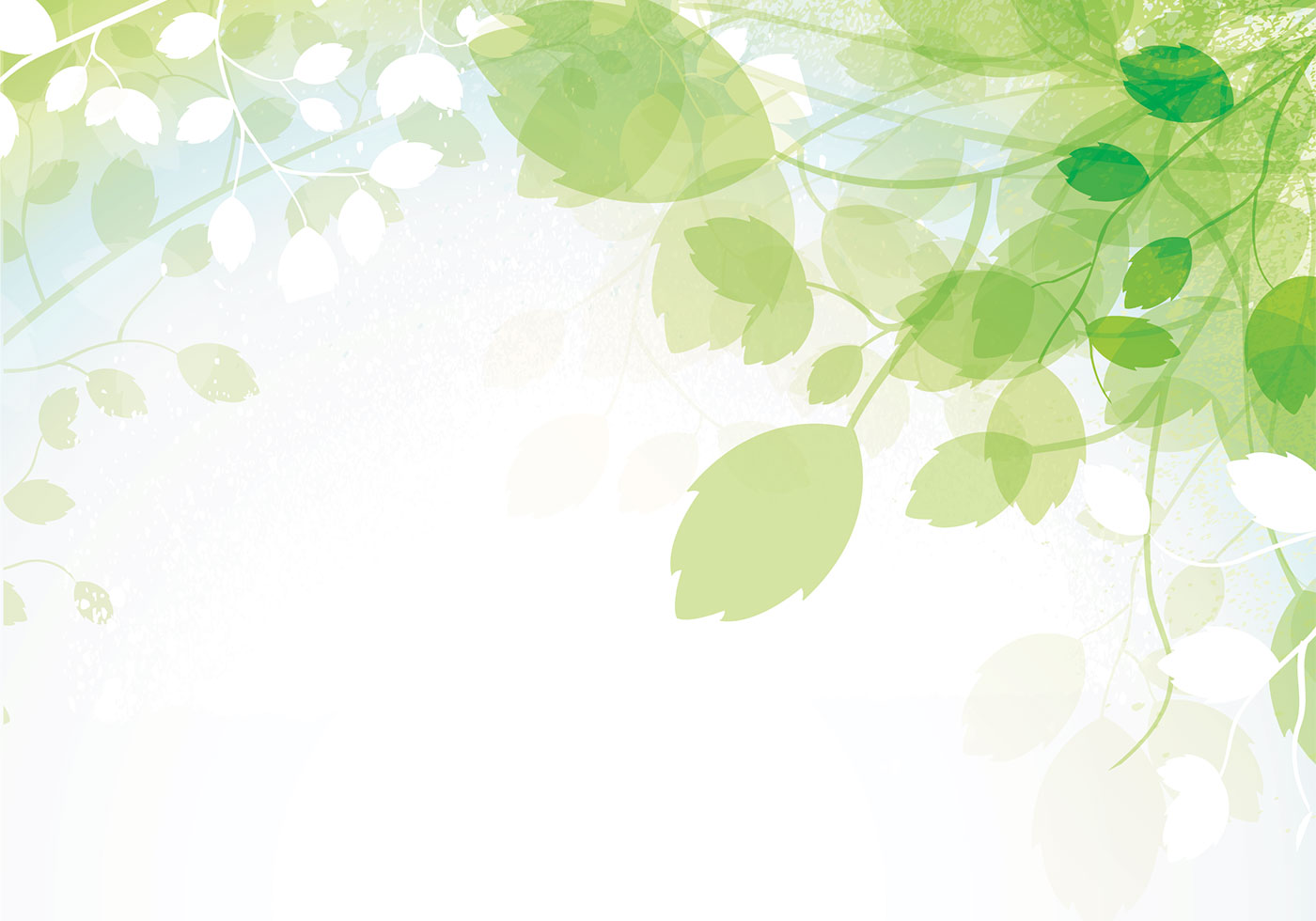 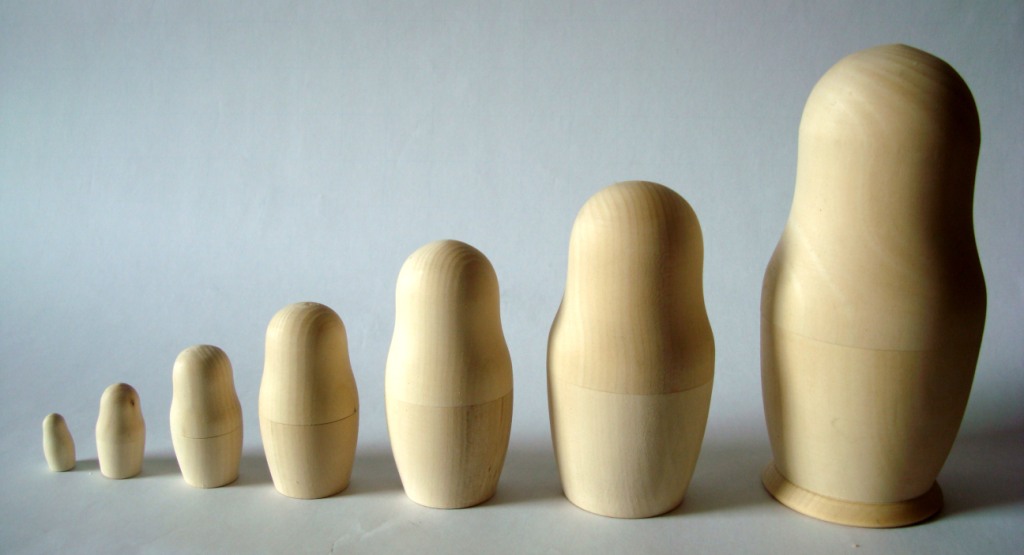 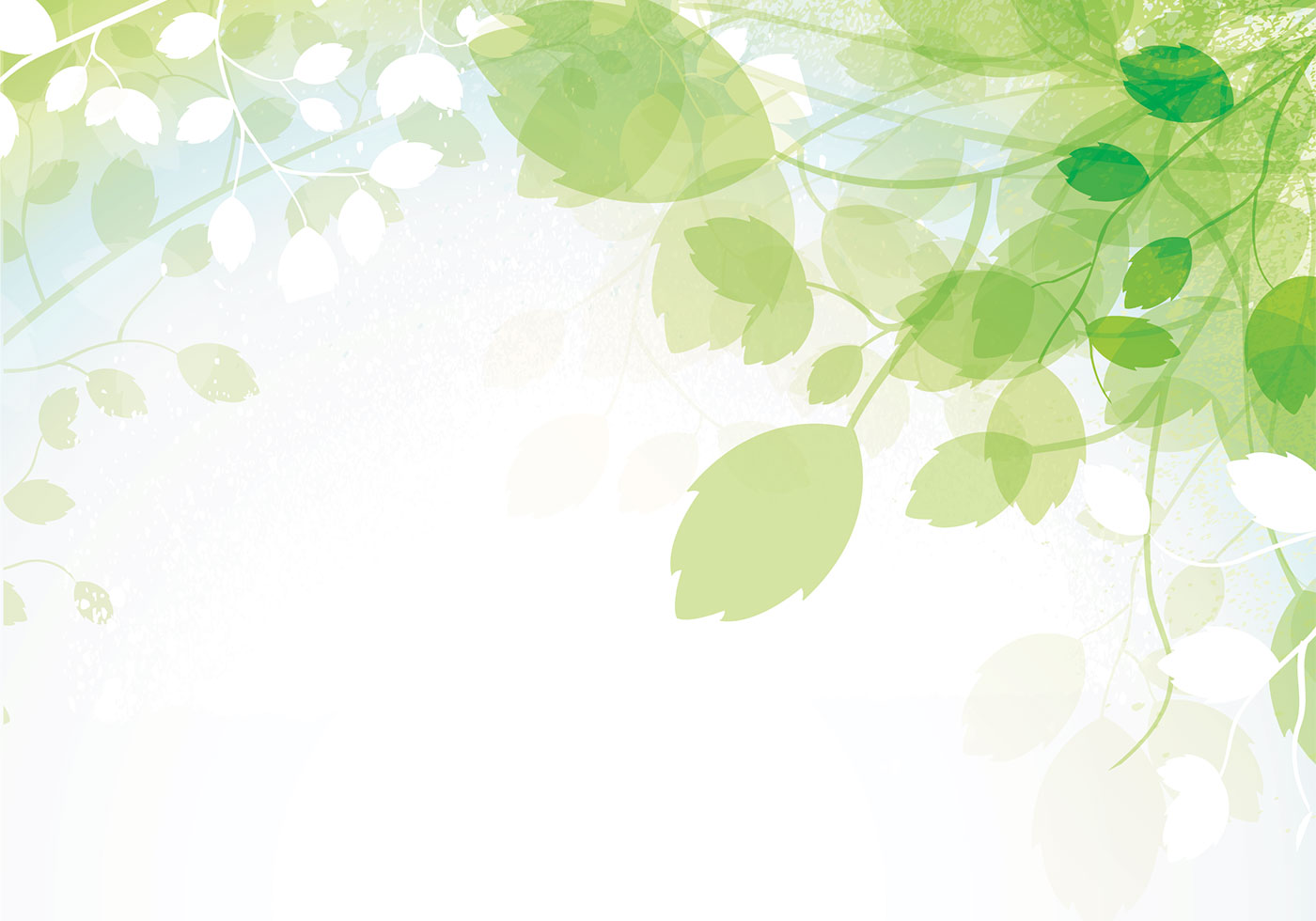 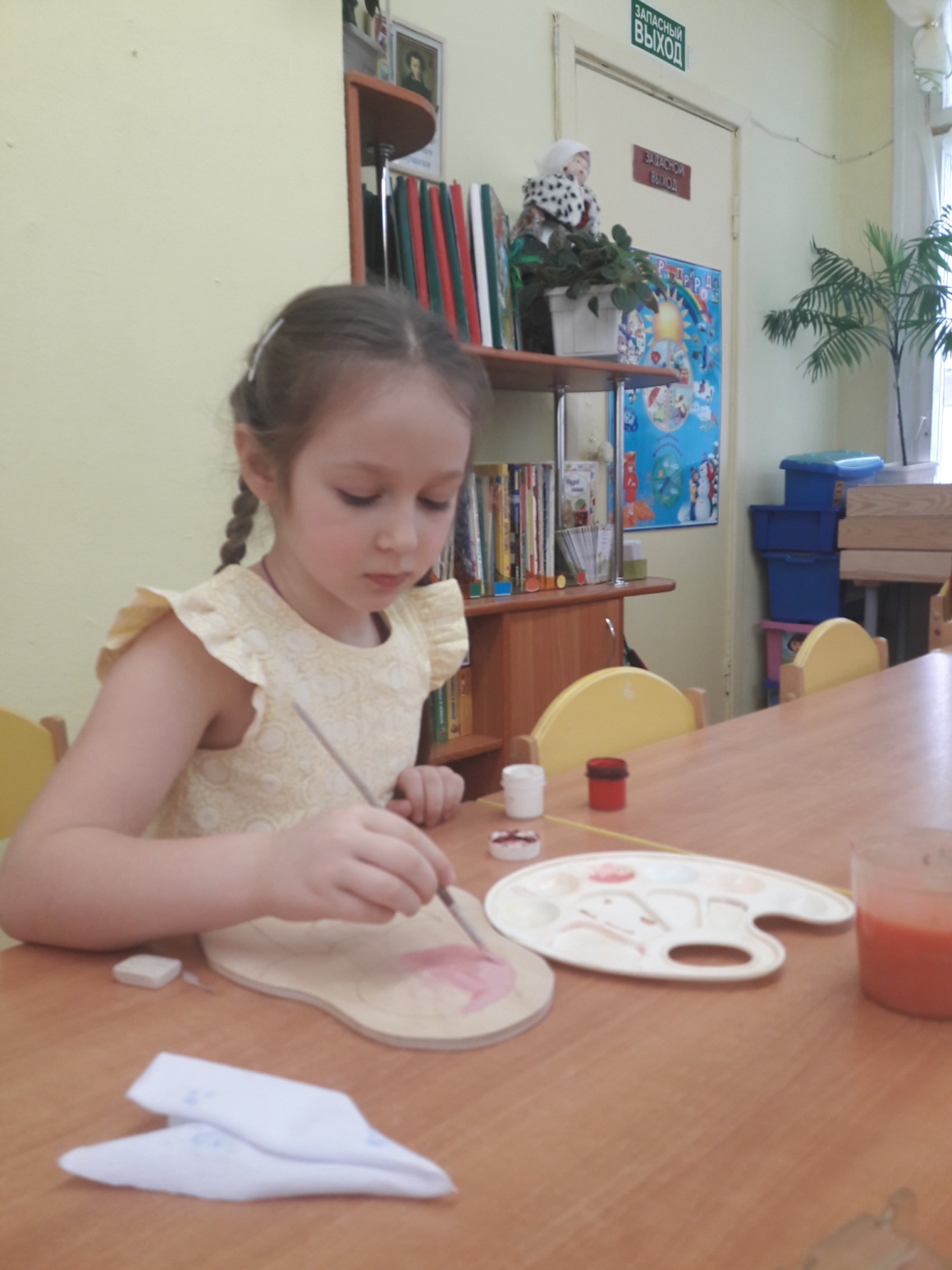 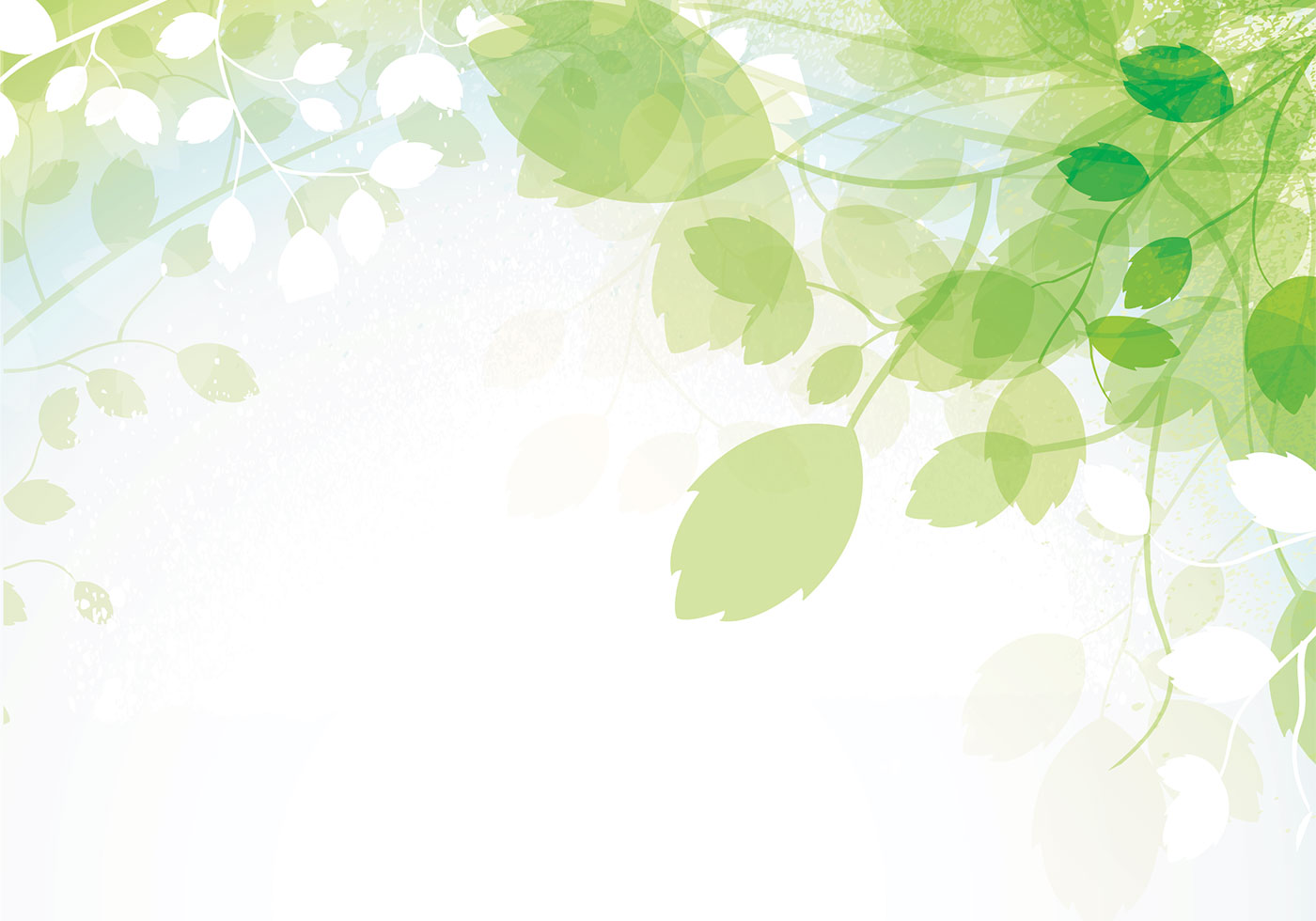 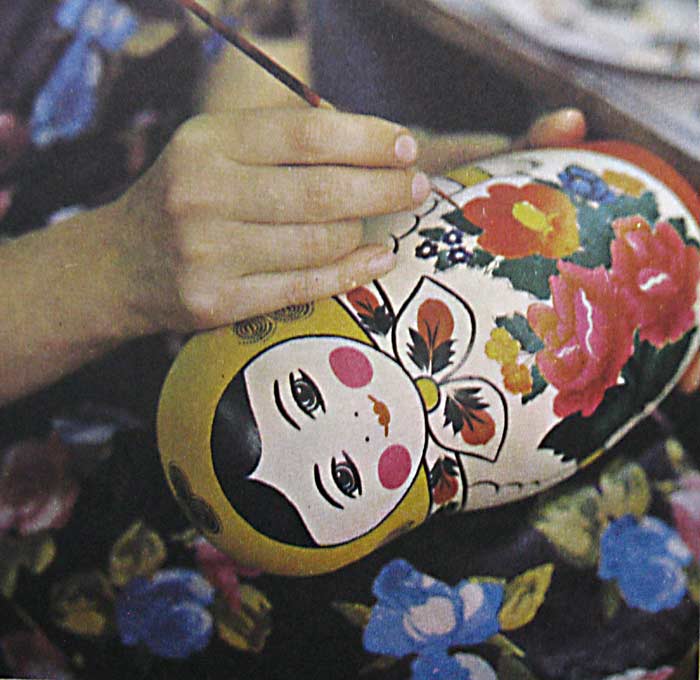 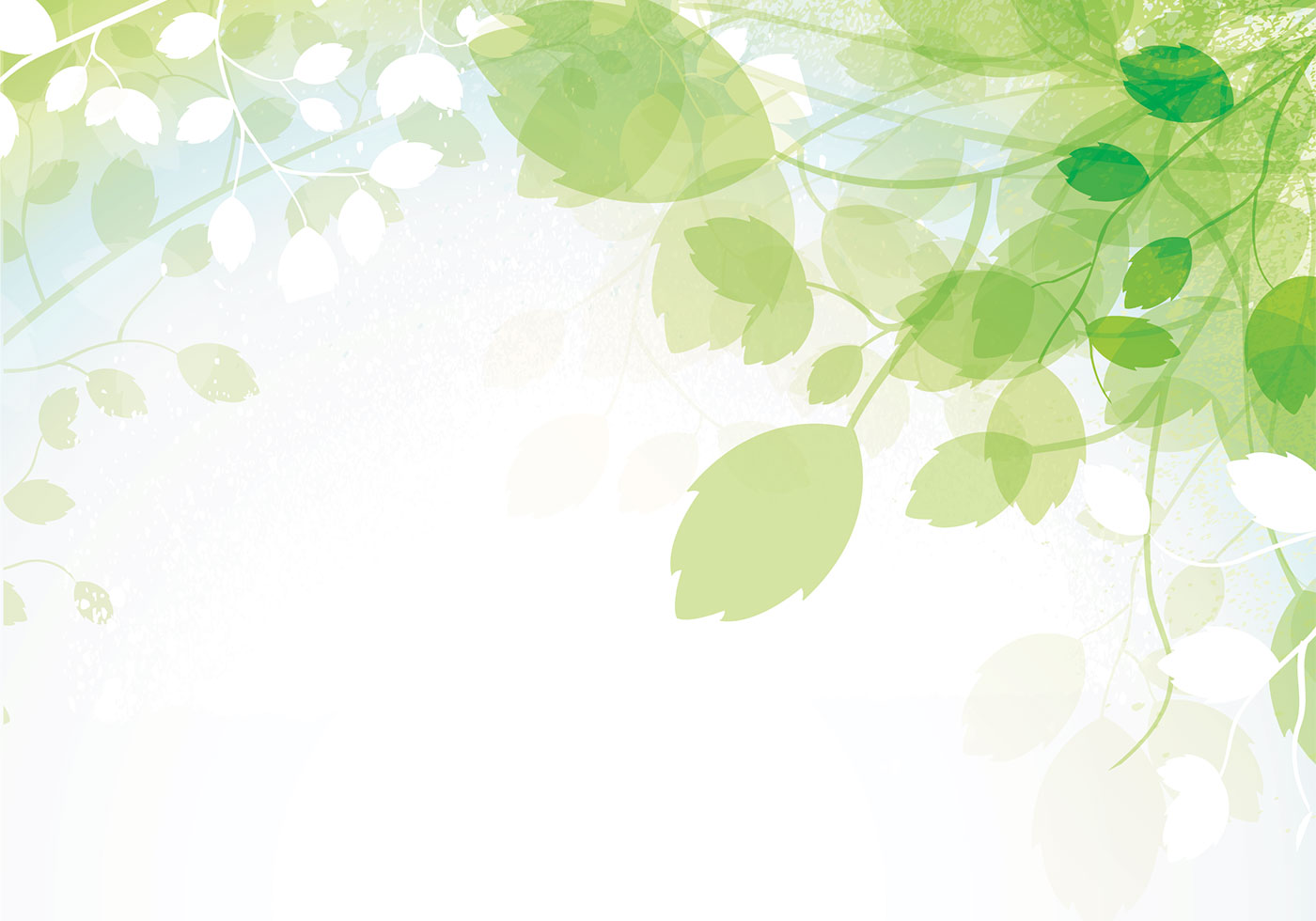 А  почему тогда
 одна Семёновская, 
а другая
 Сергеево - Посадская?
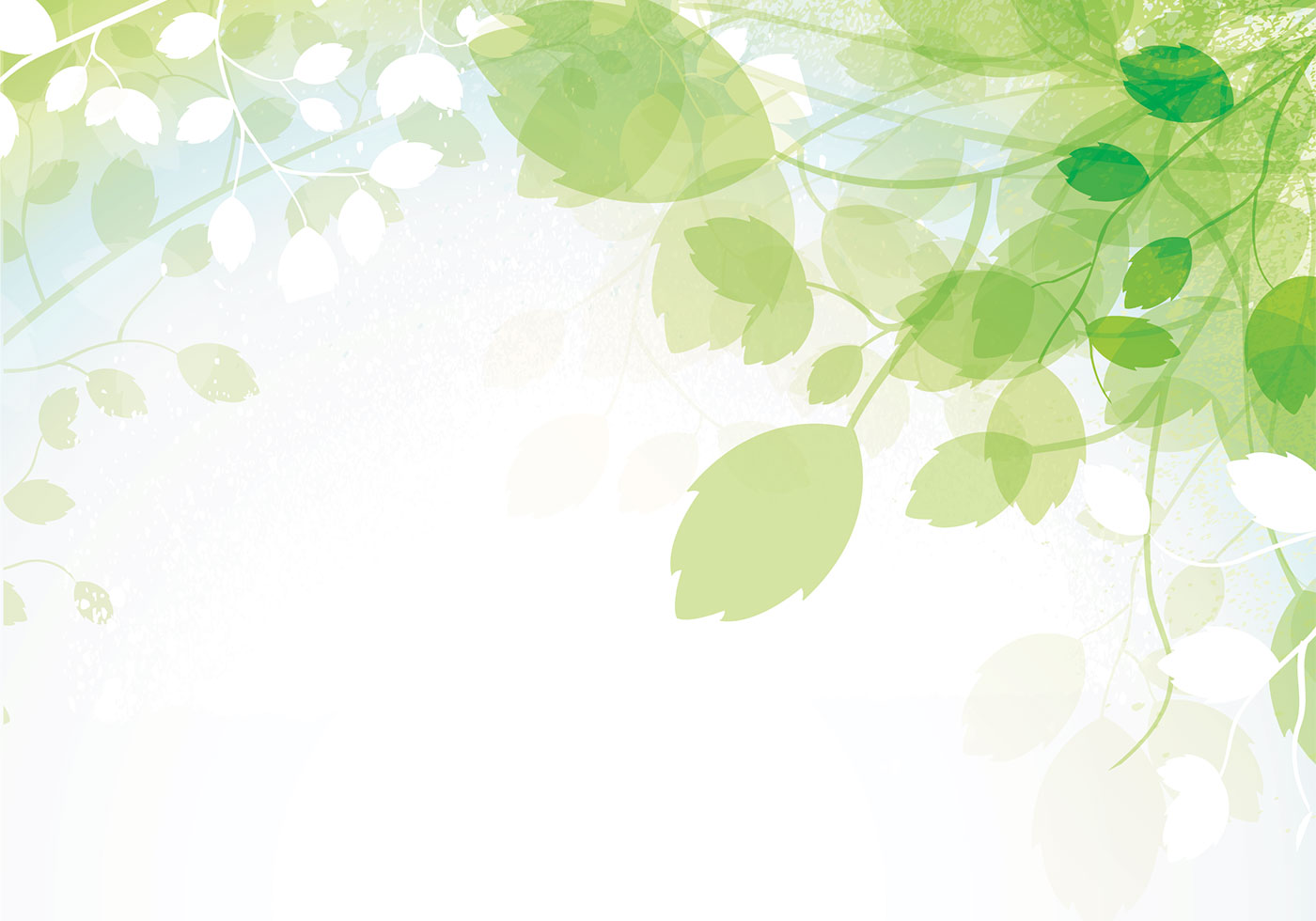 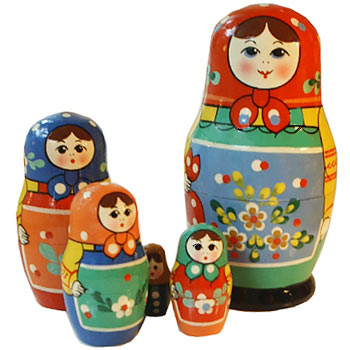 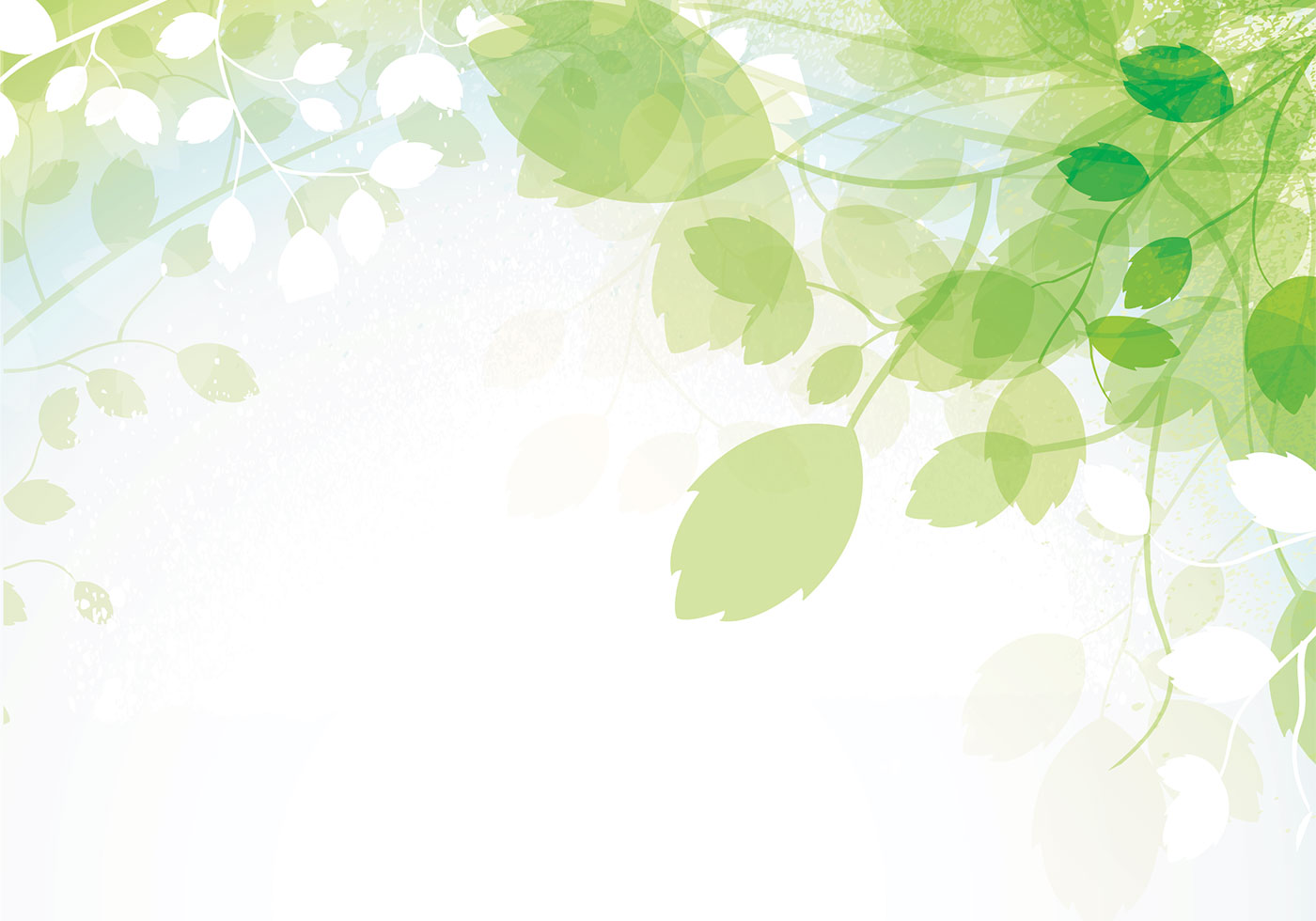 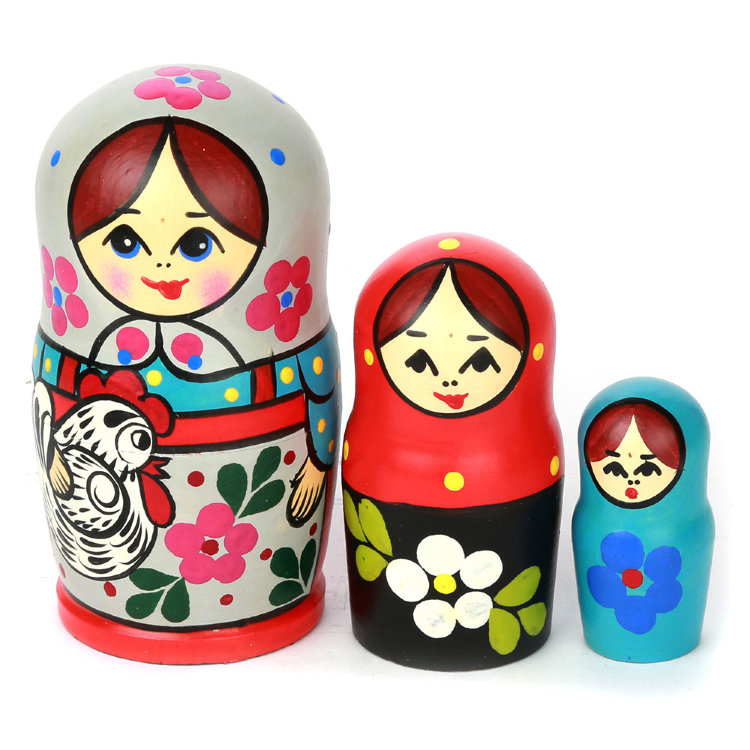 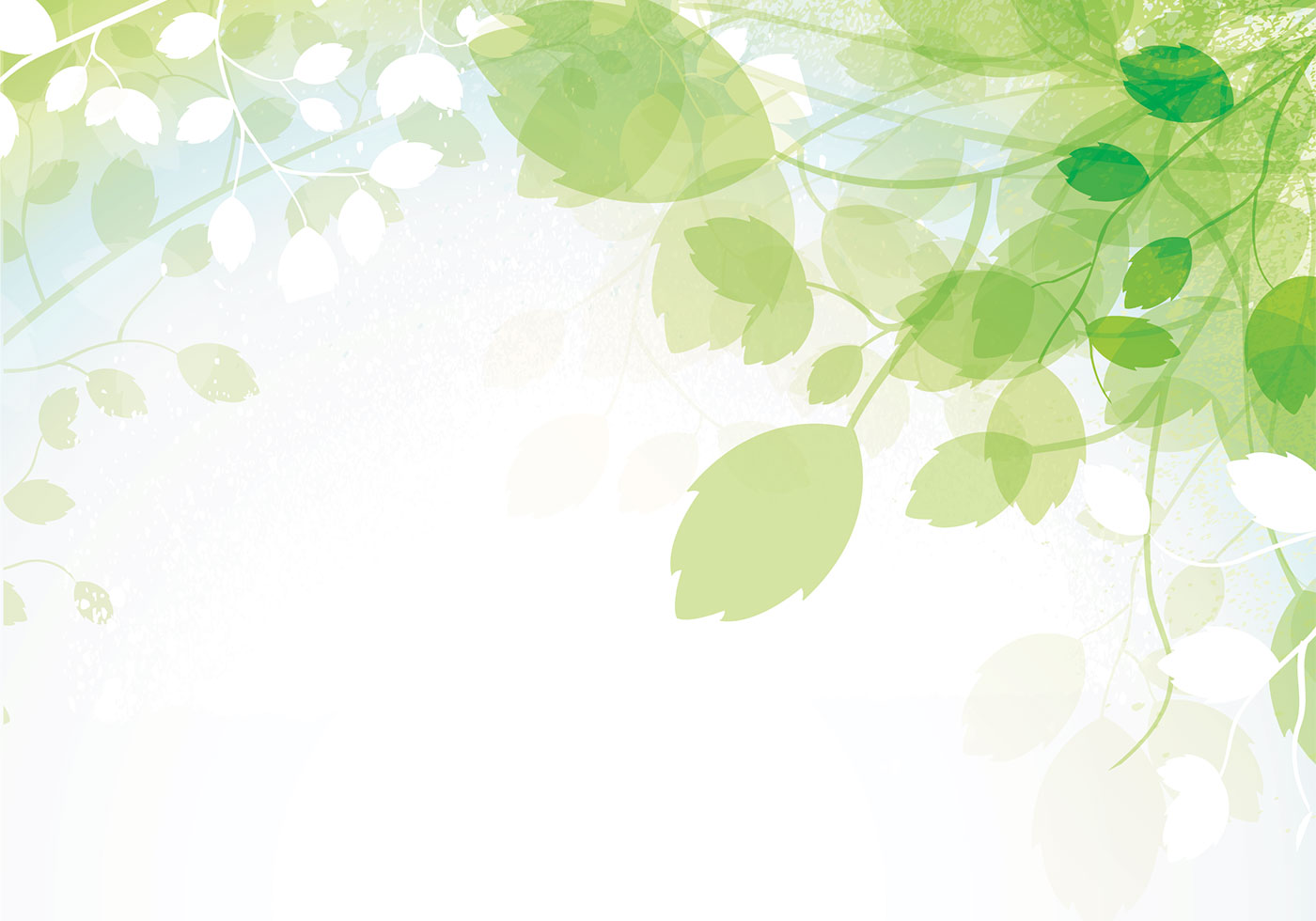 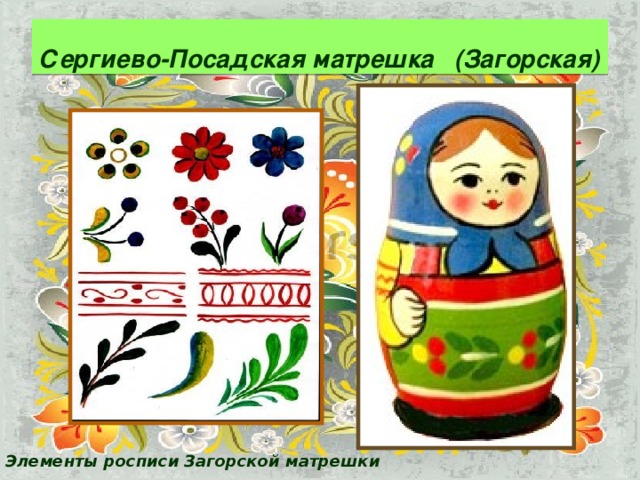 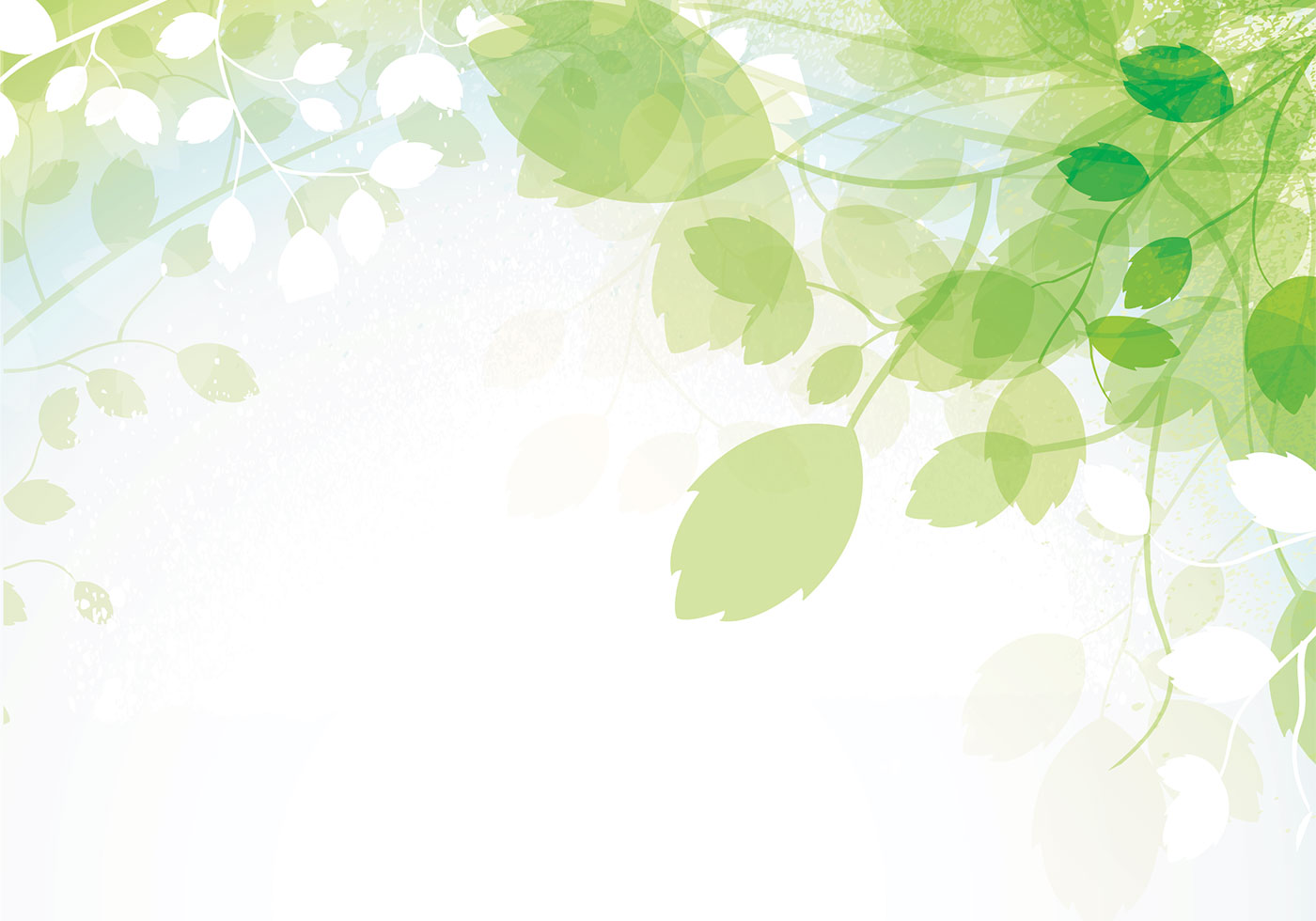 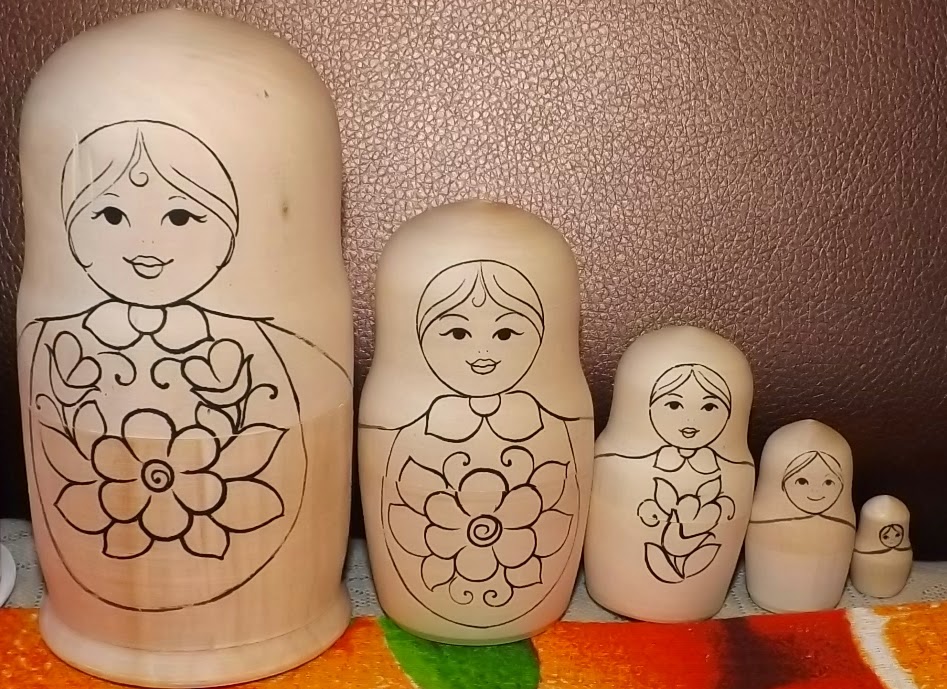 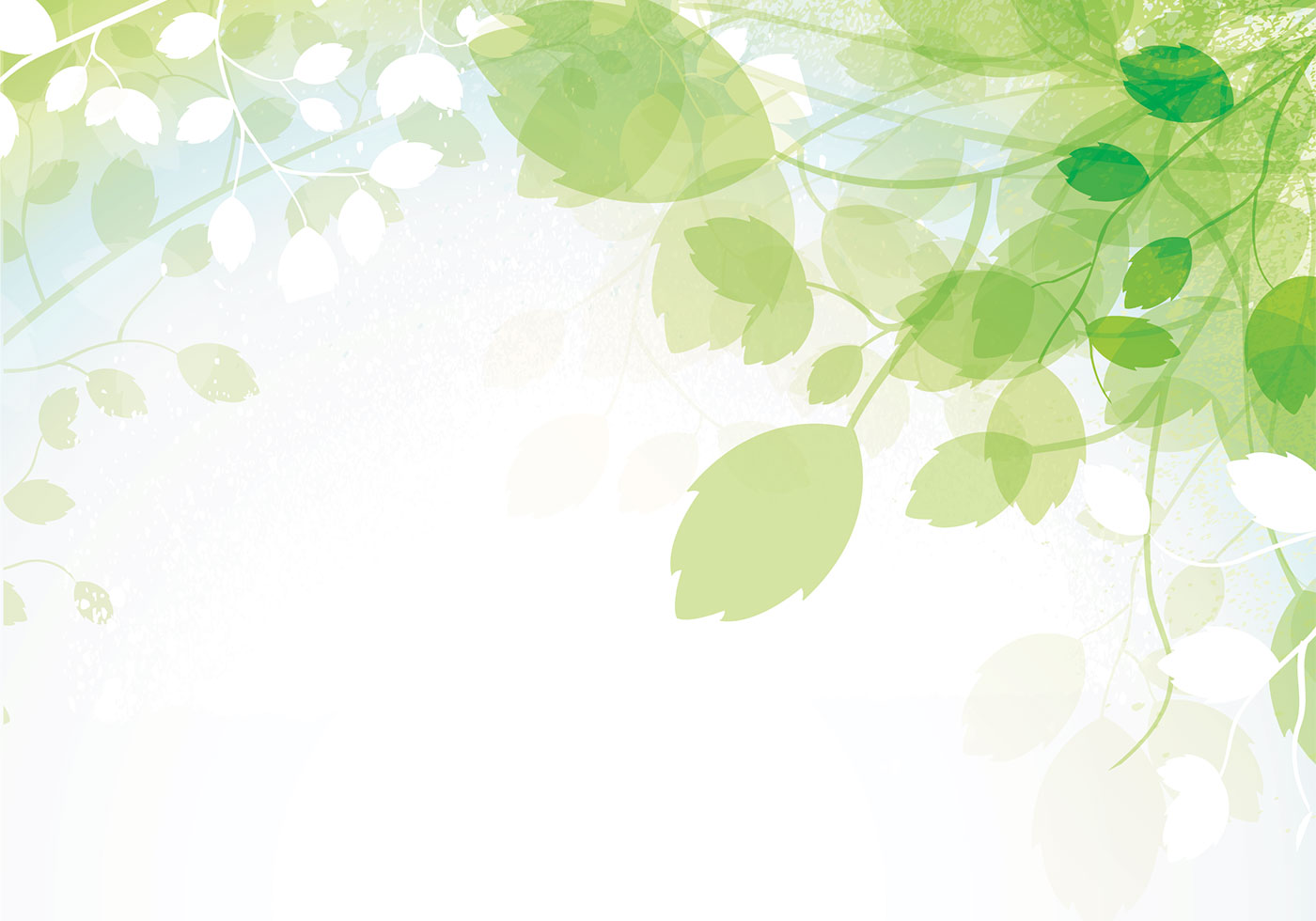 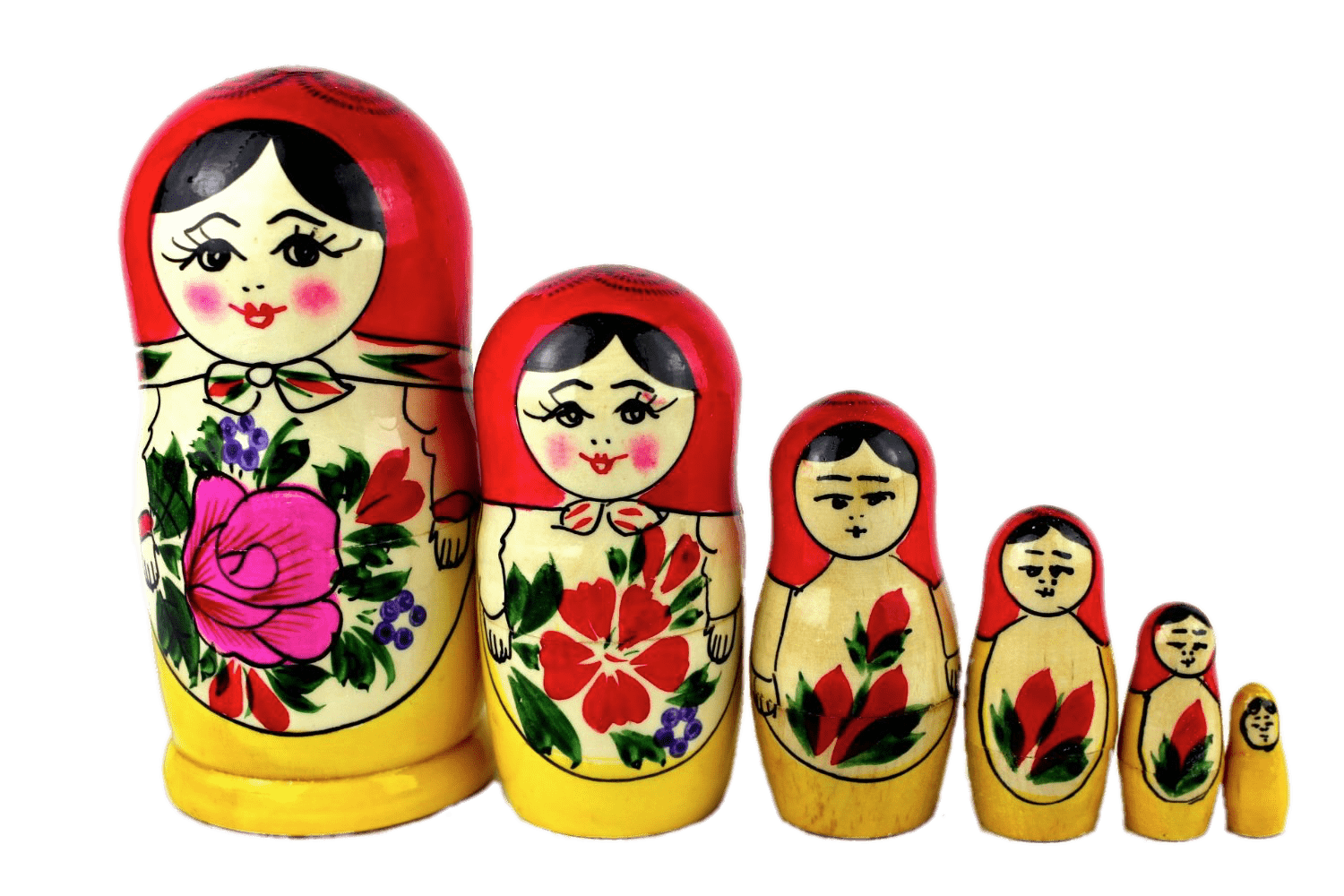 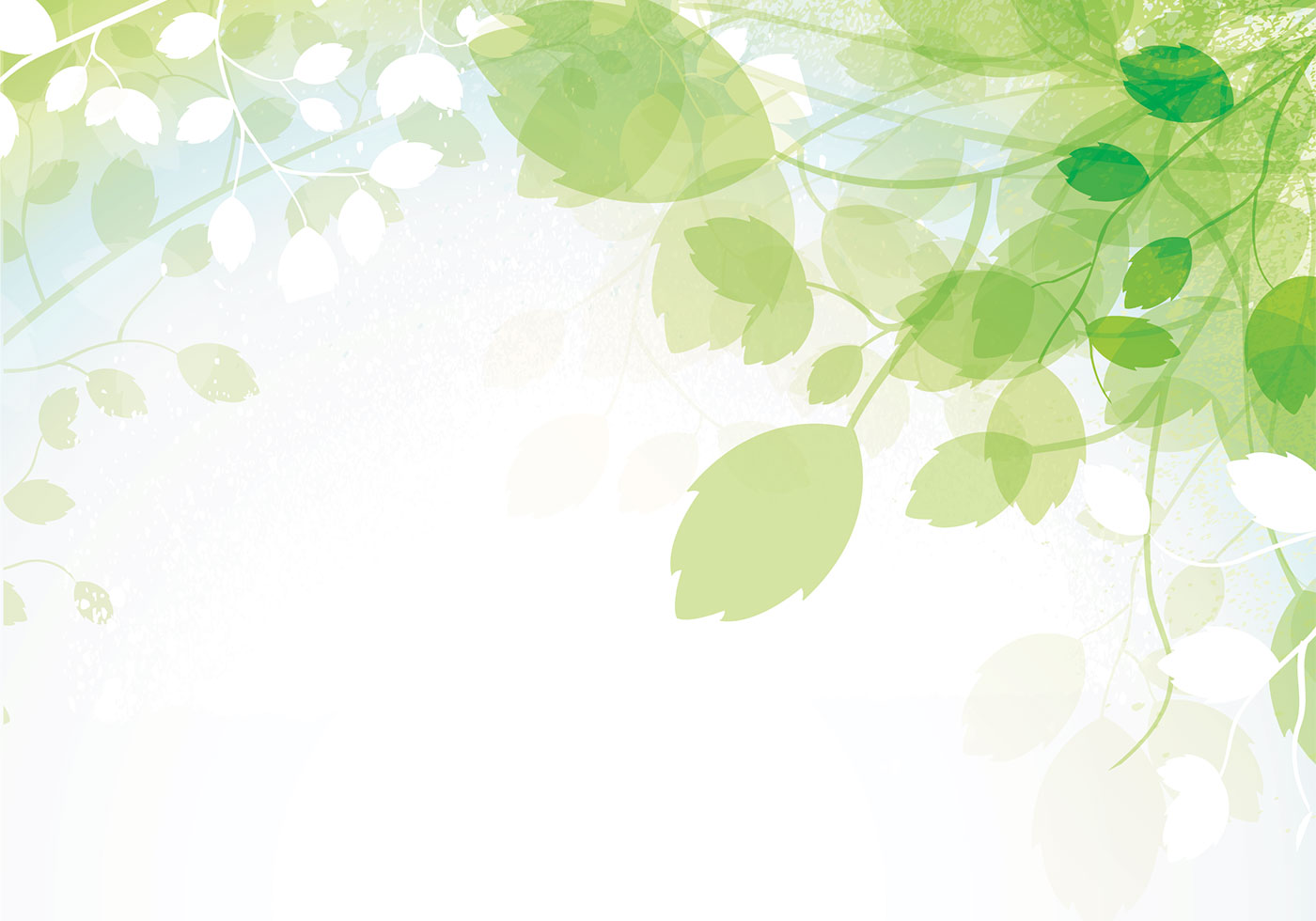 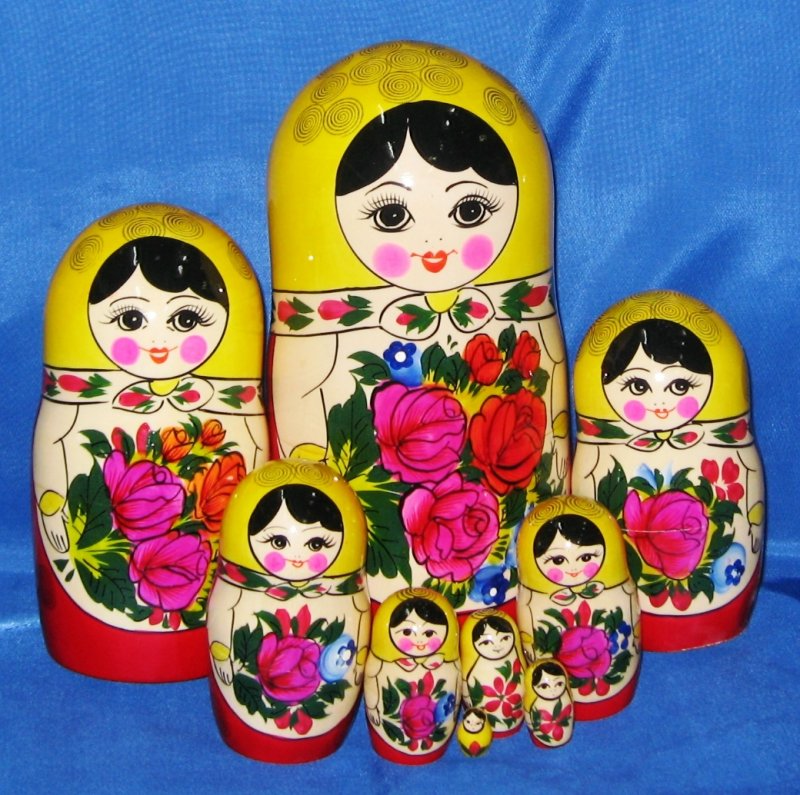 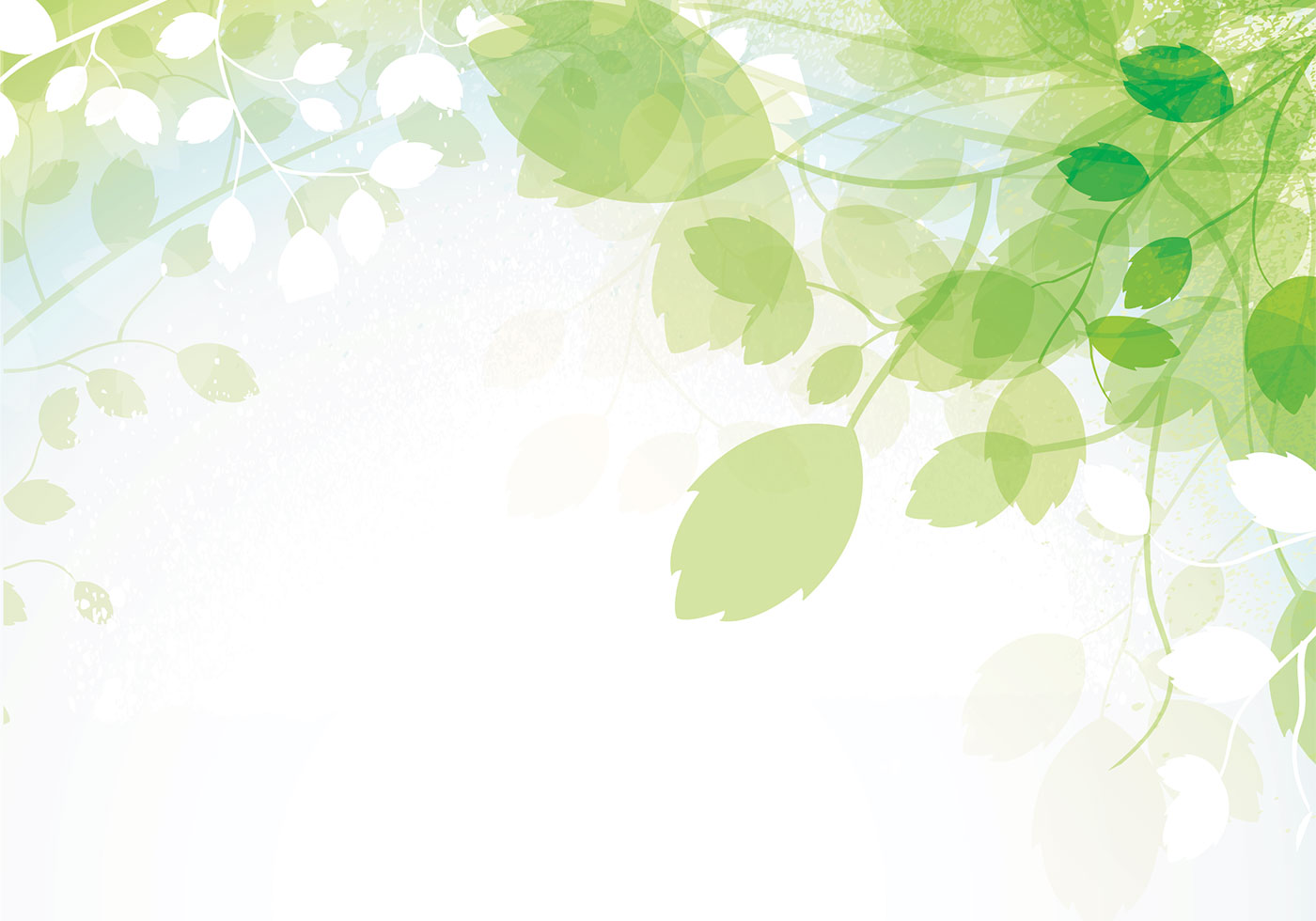 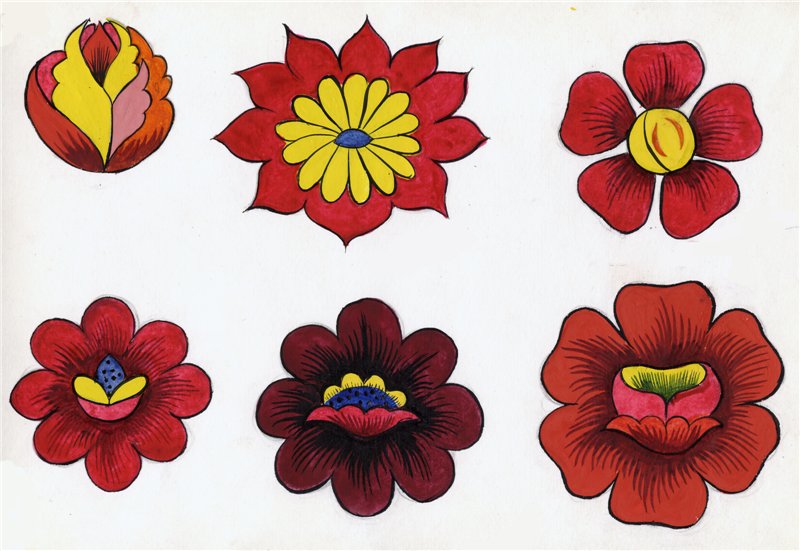 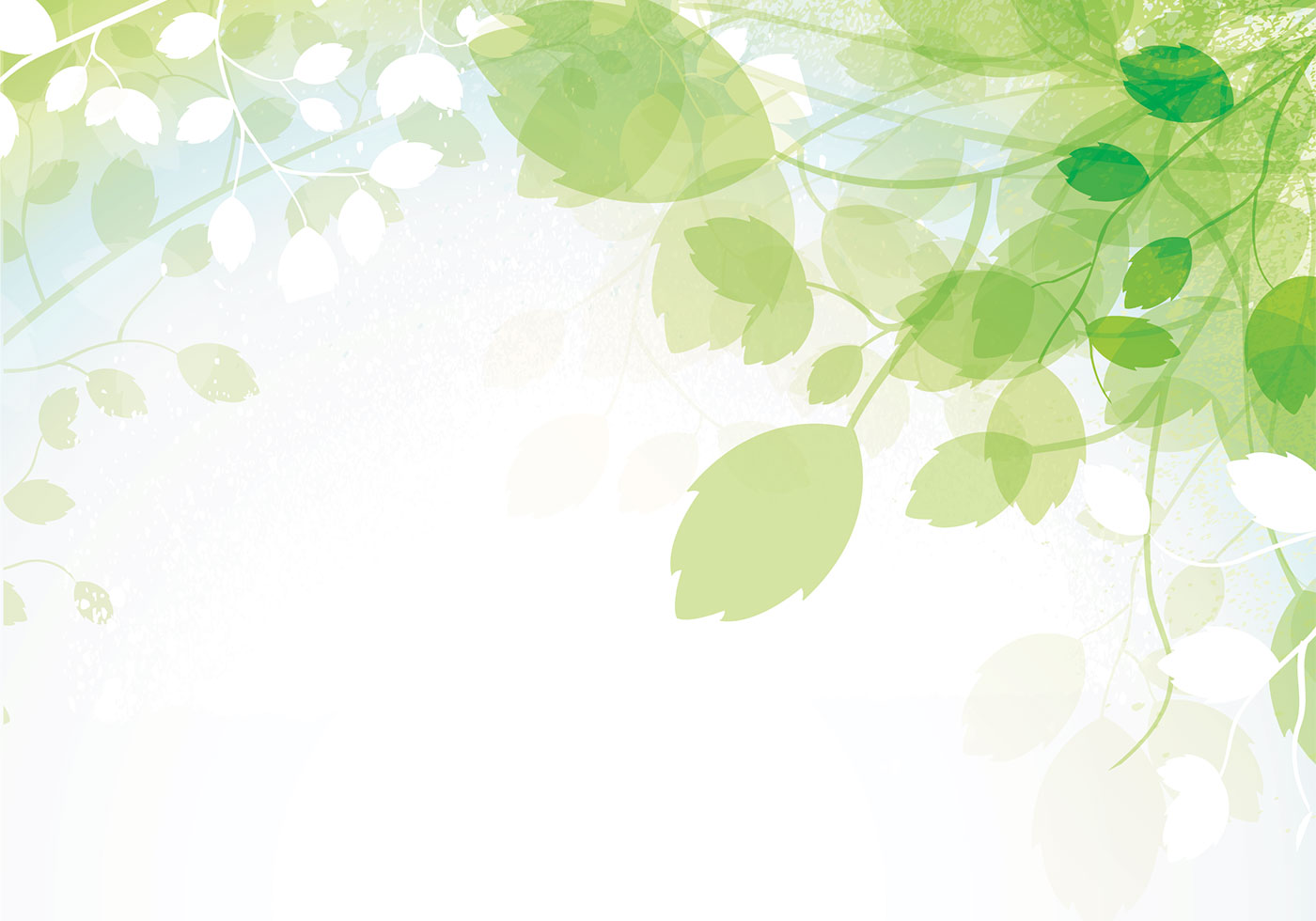 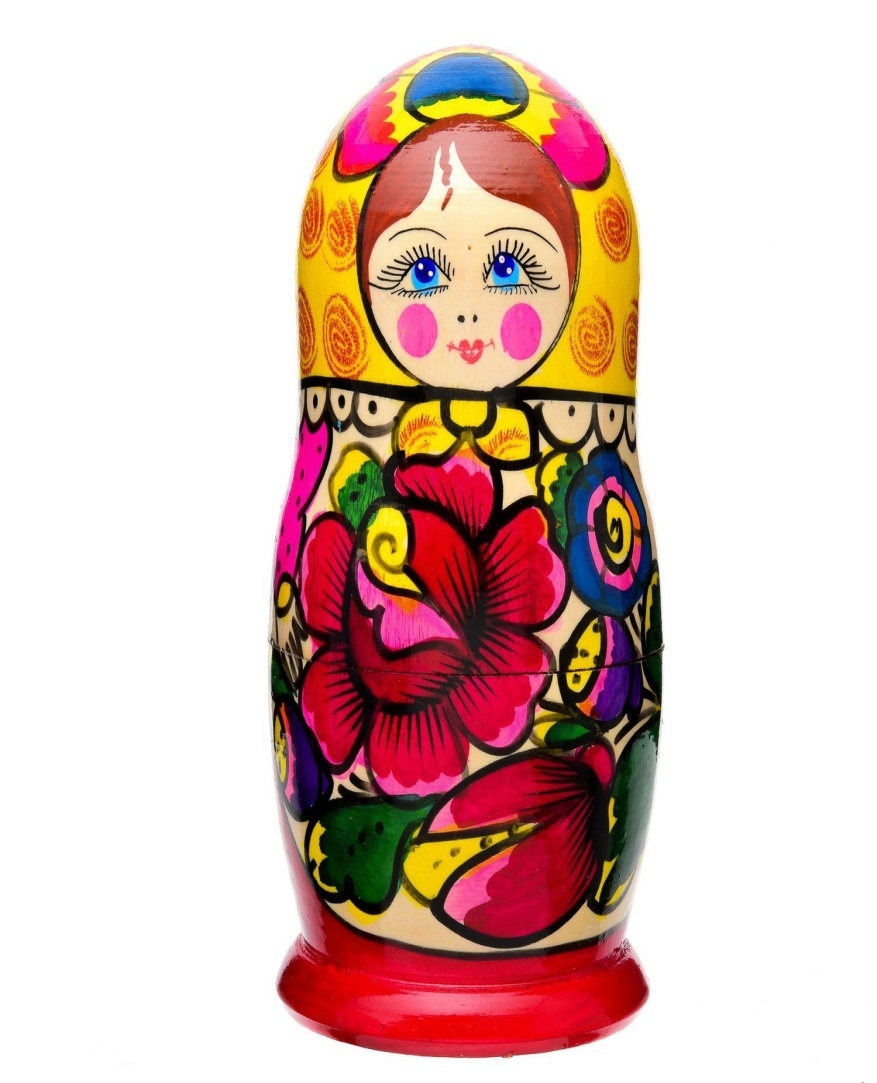 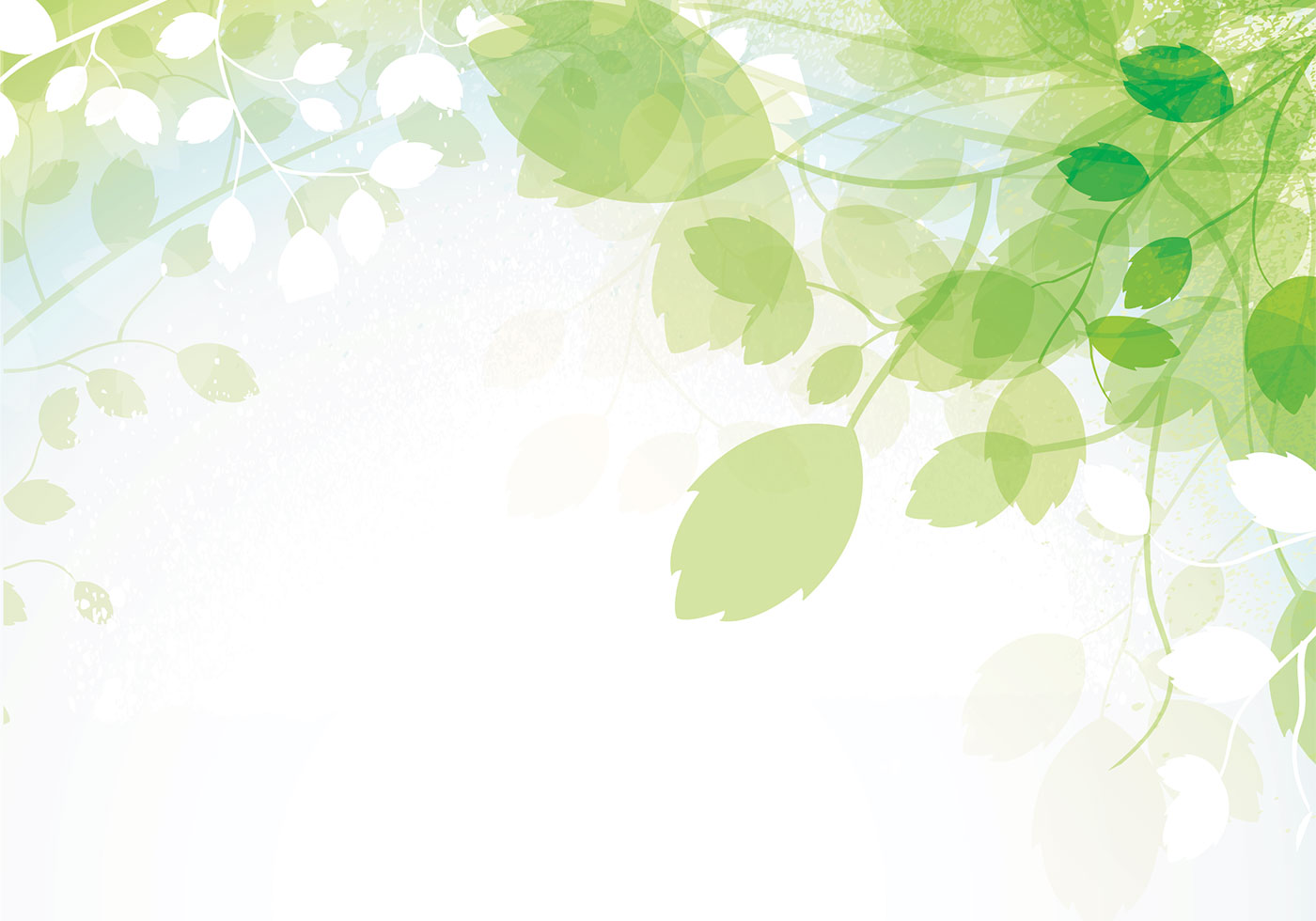 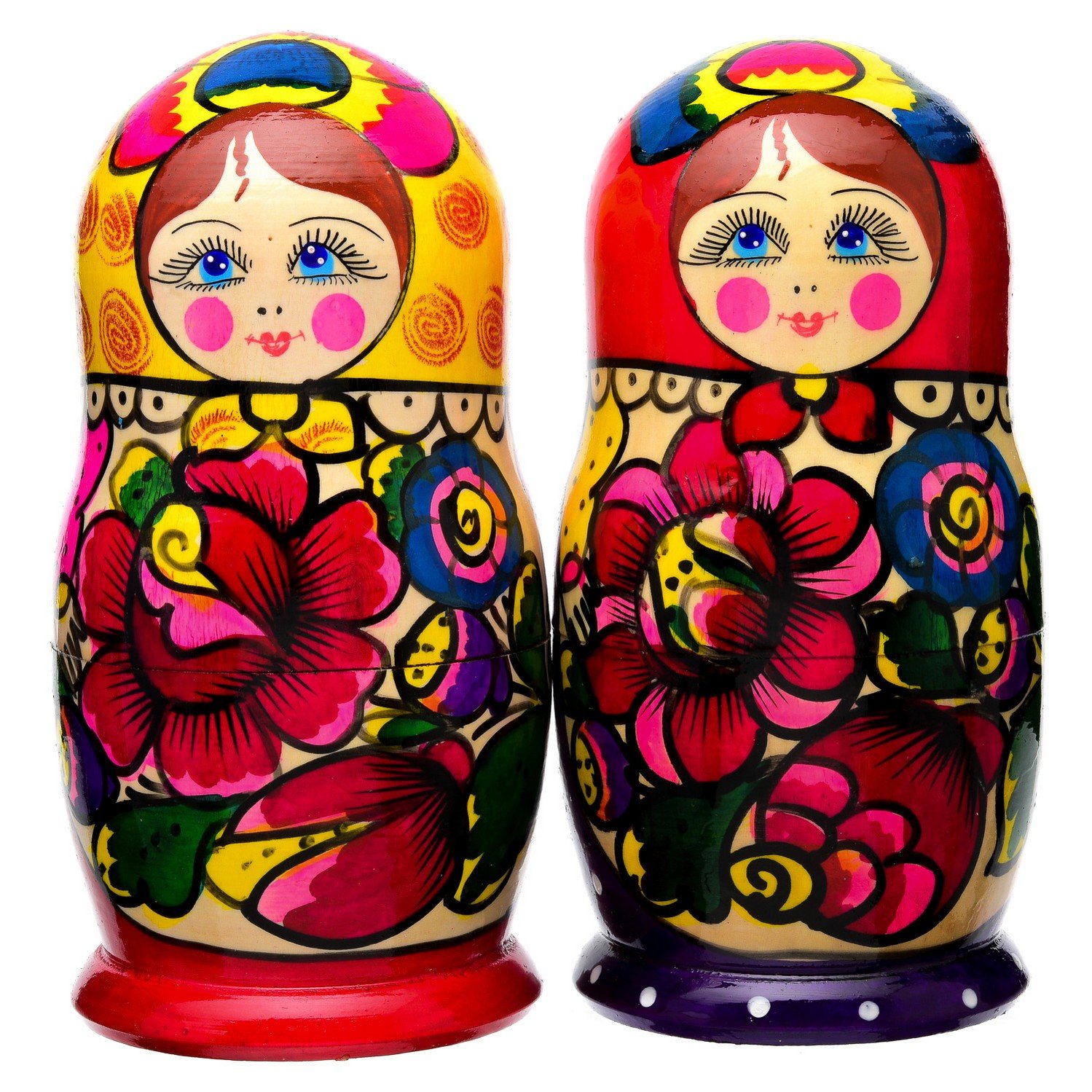 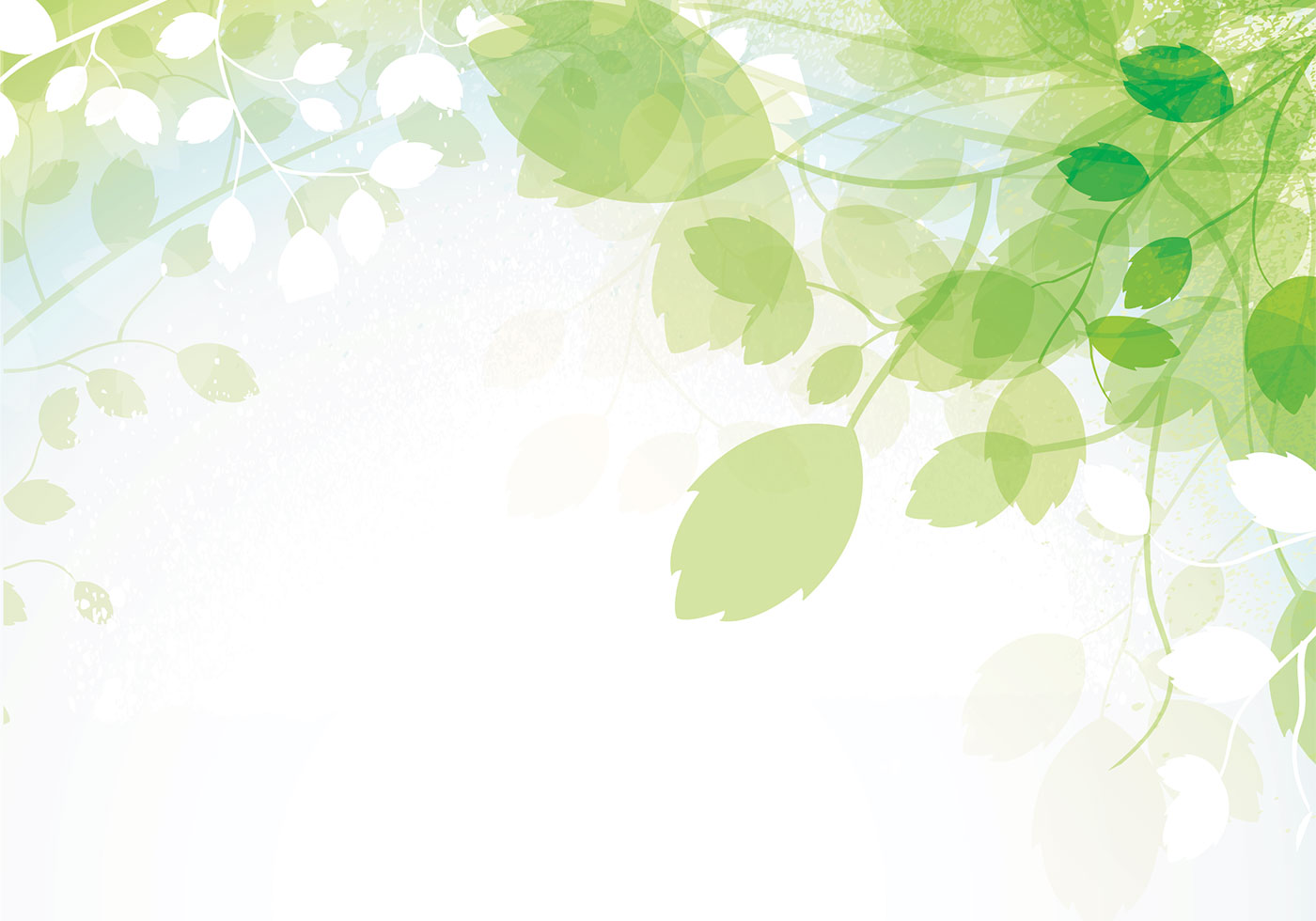 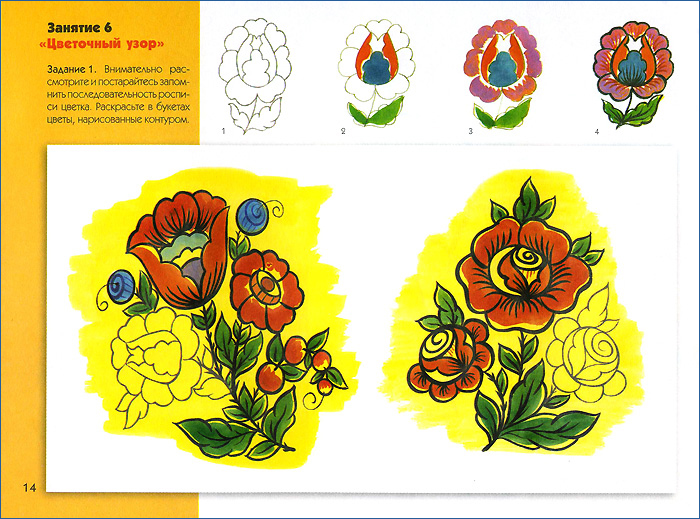 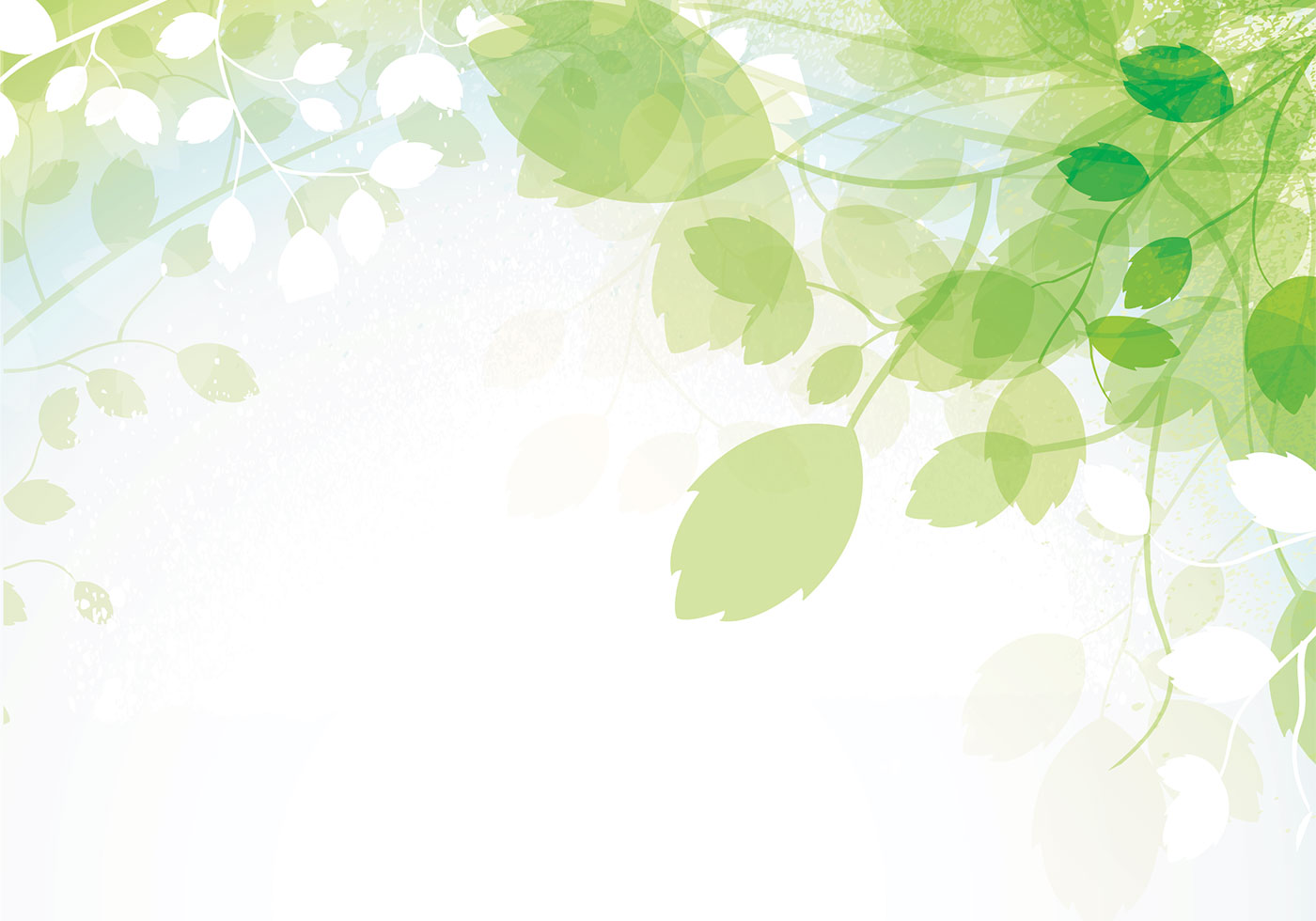 Изучив матрёшку, мы смогли стать художниками – мастерами и создать своих матрёшек.
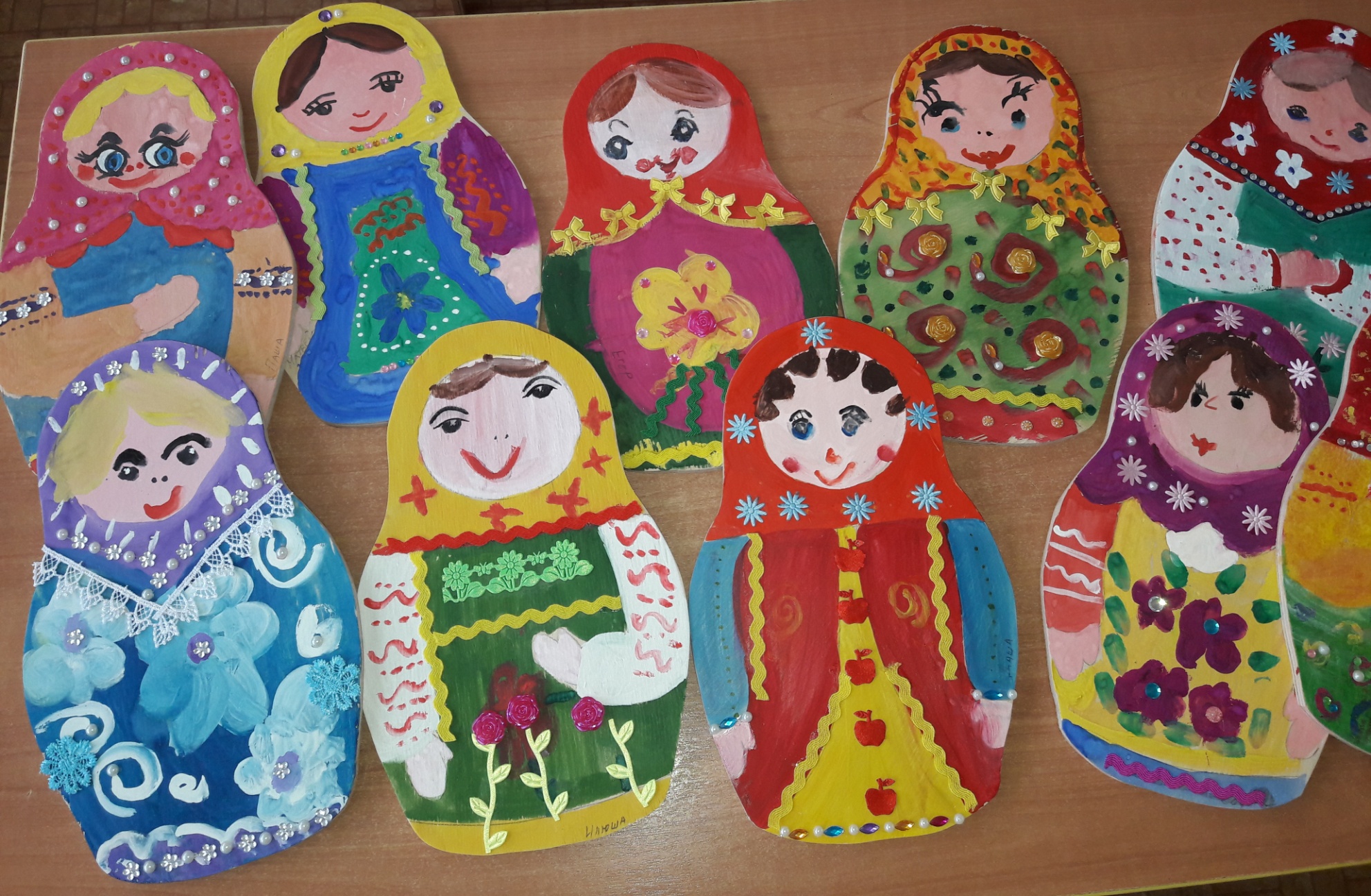 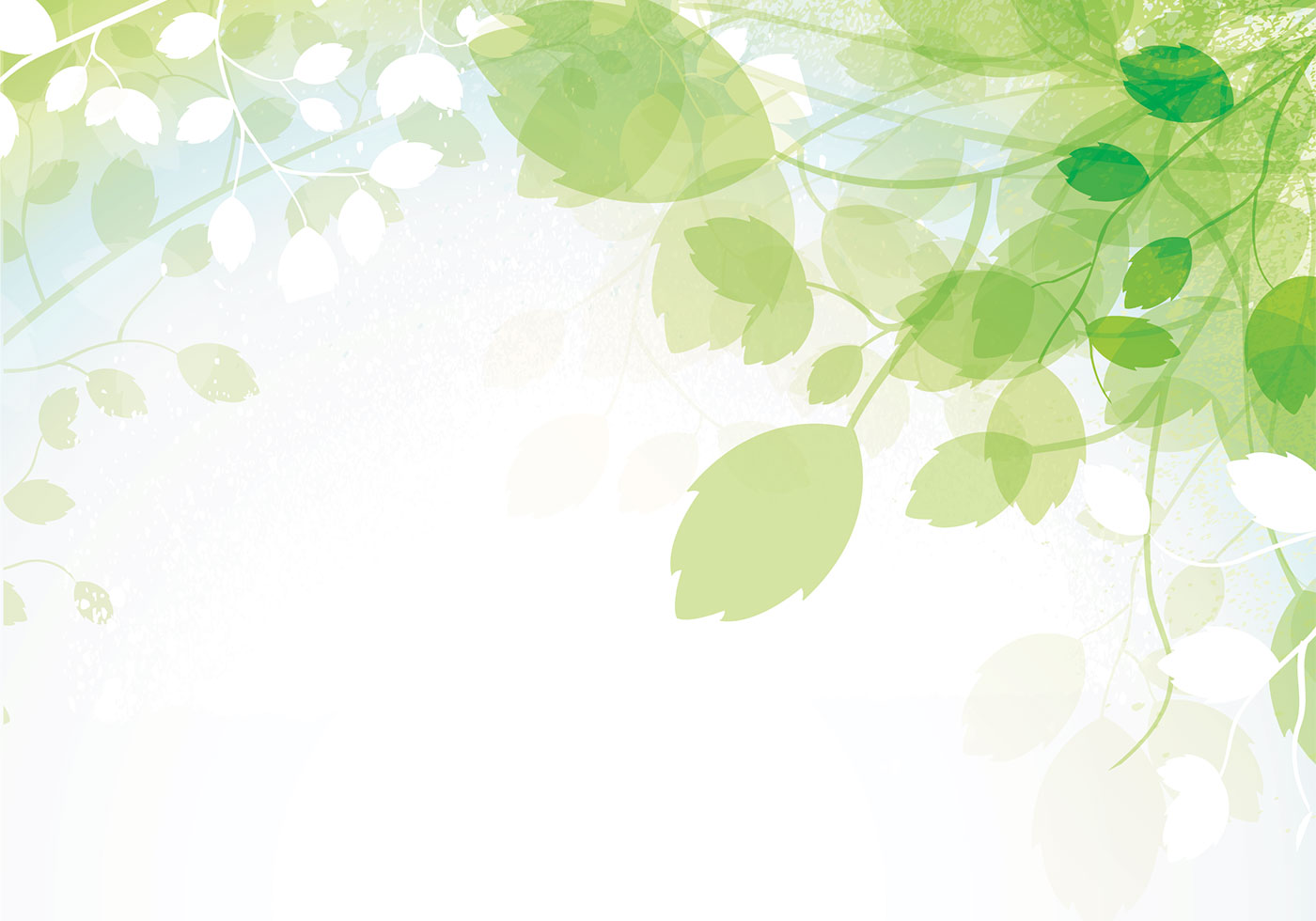 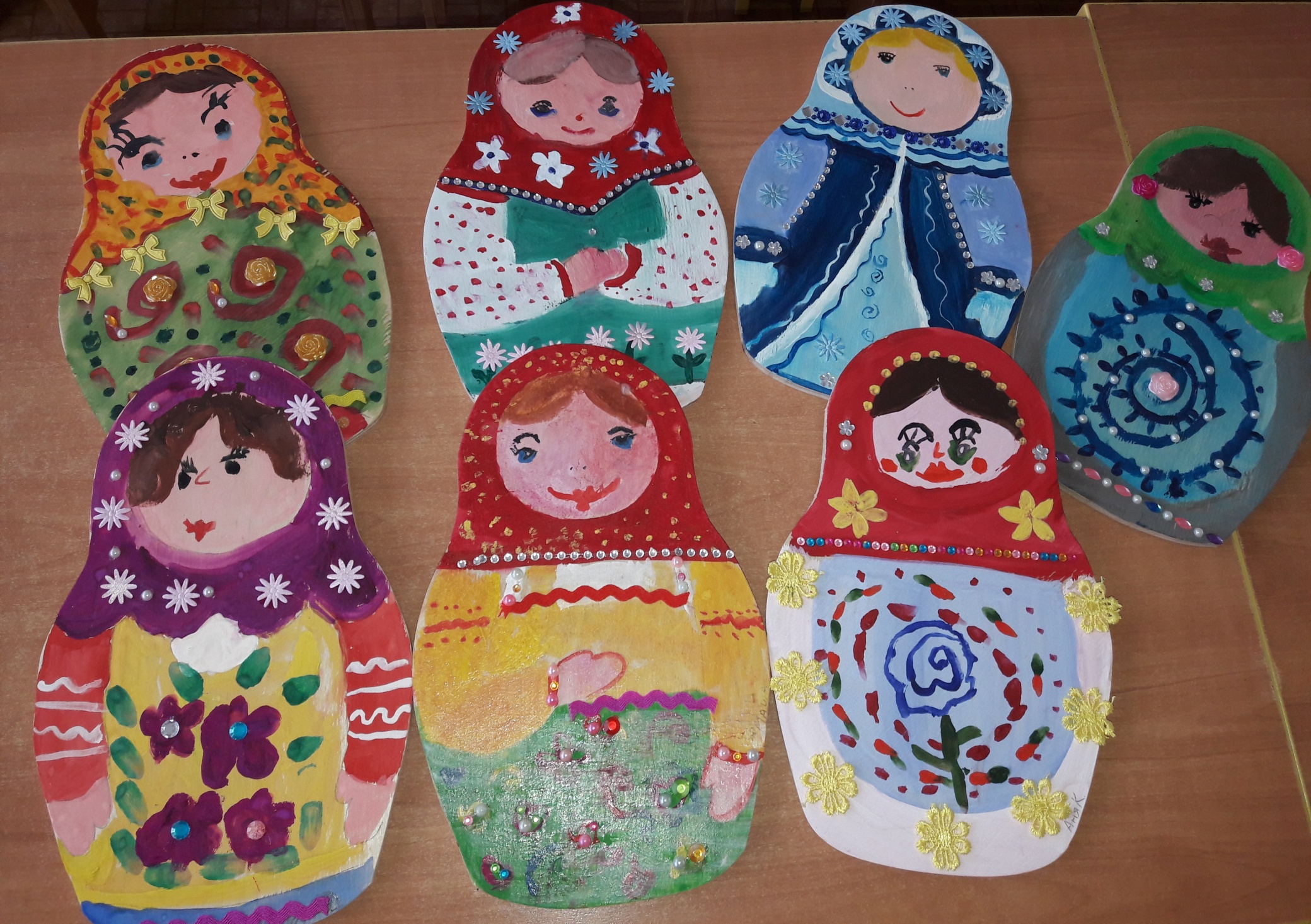 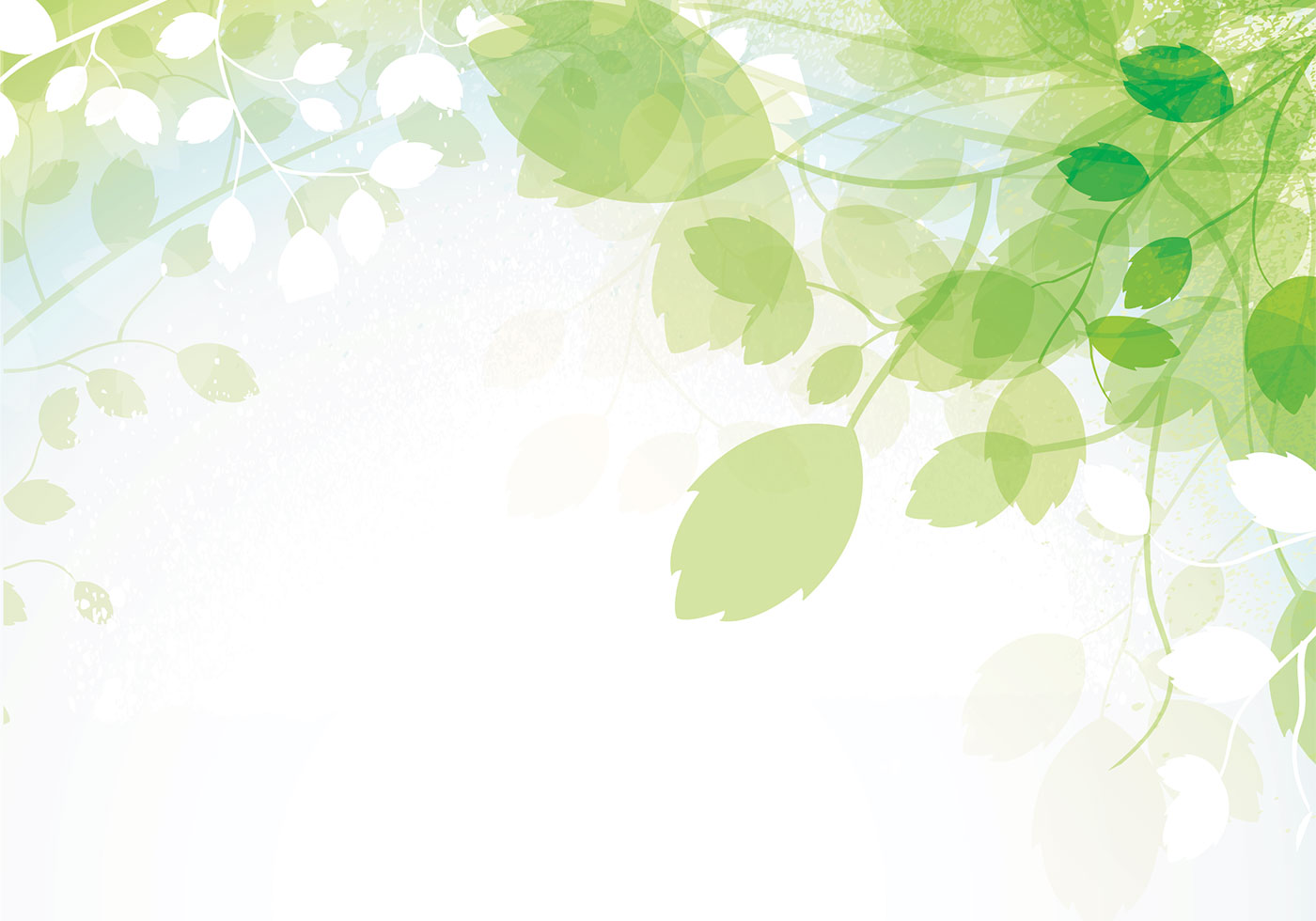 Мы узнали, что такие матрёшки называются авторскими.
Они могут быть очень разными, не похожими друг на друга.
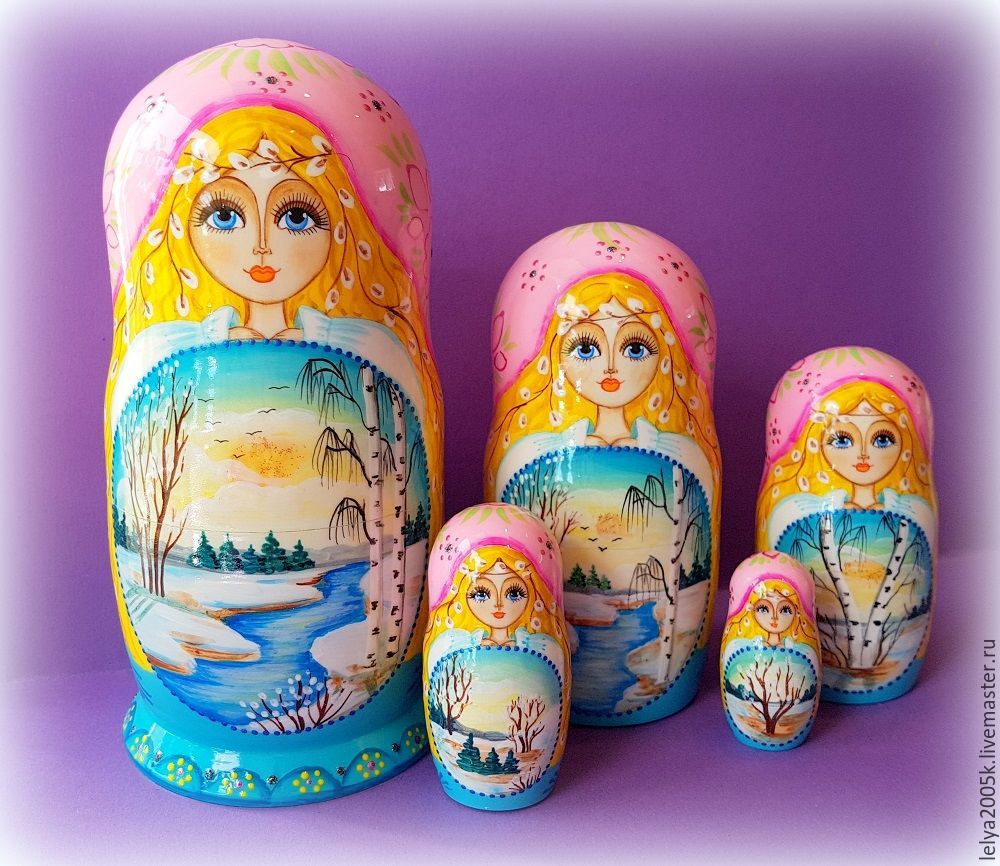 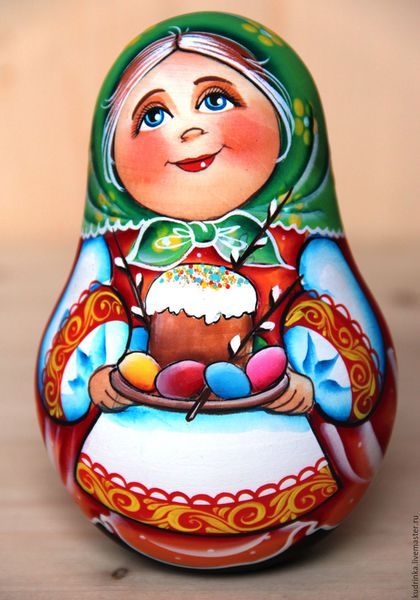 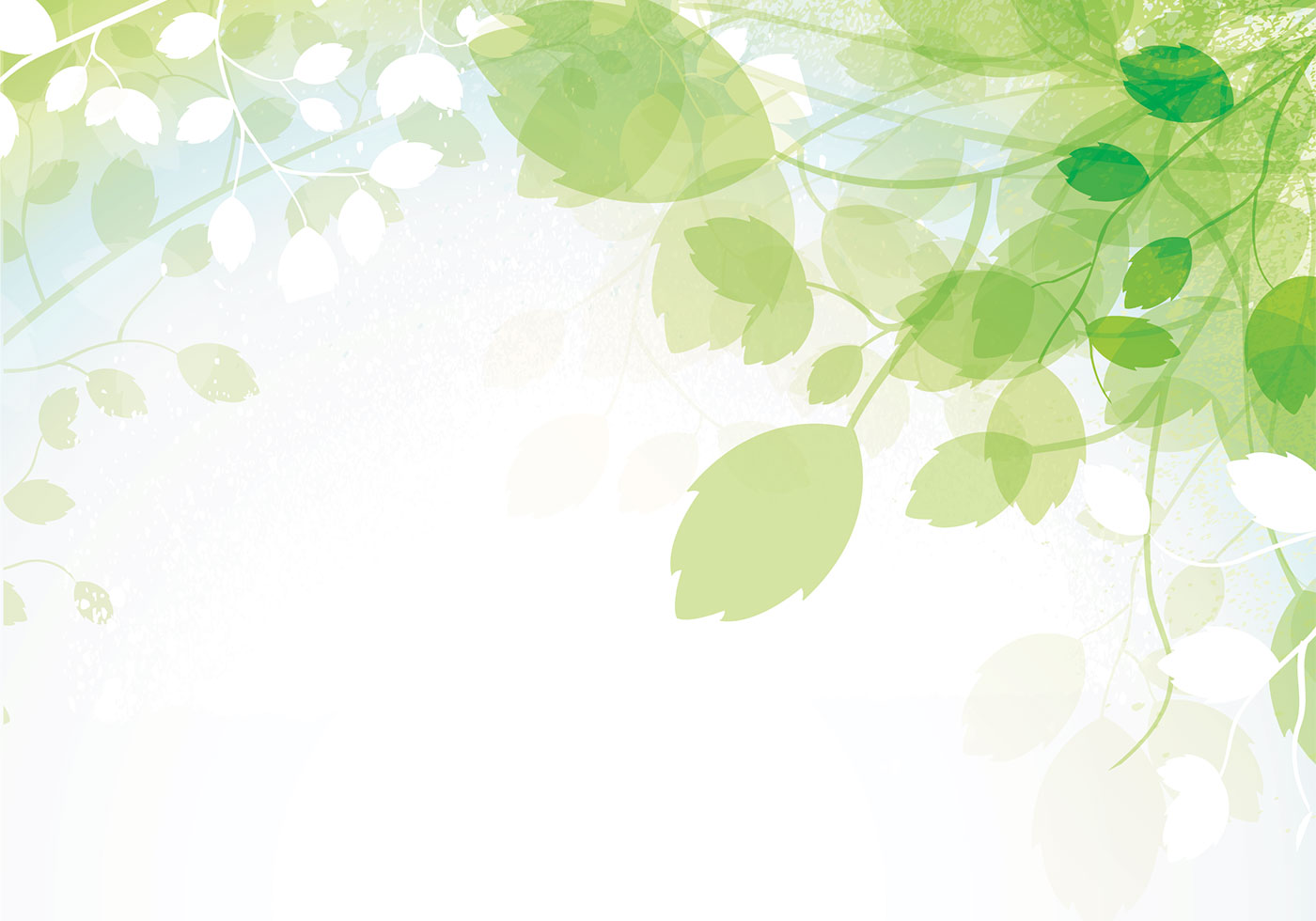 Предлагаем
 Вам создать свою матрёшку.